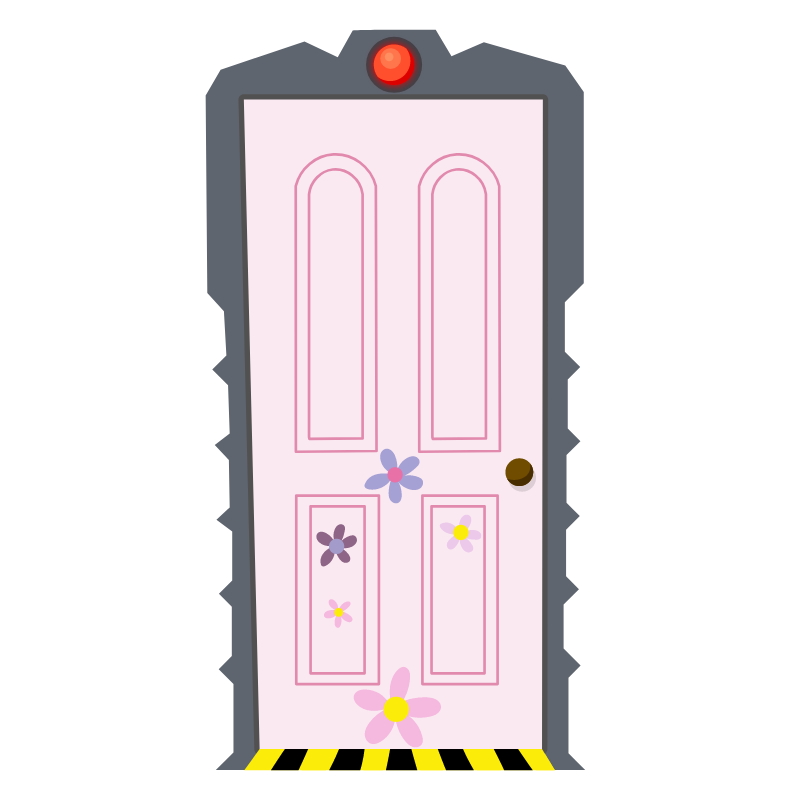 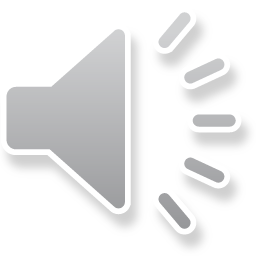 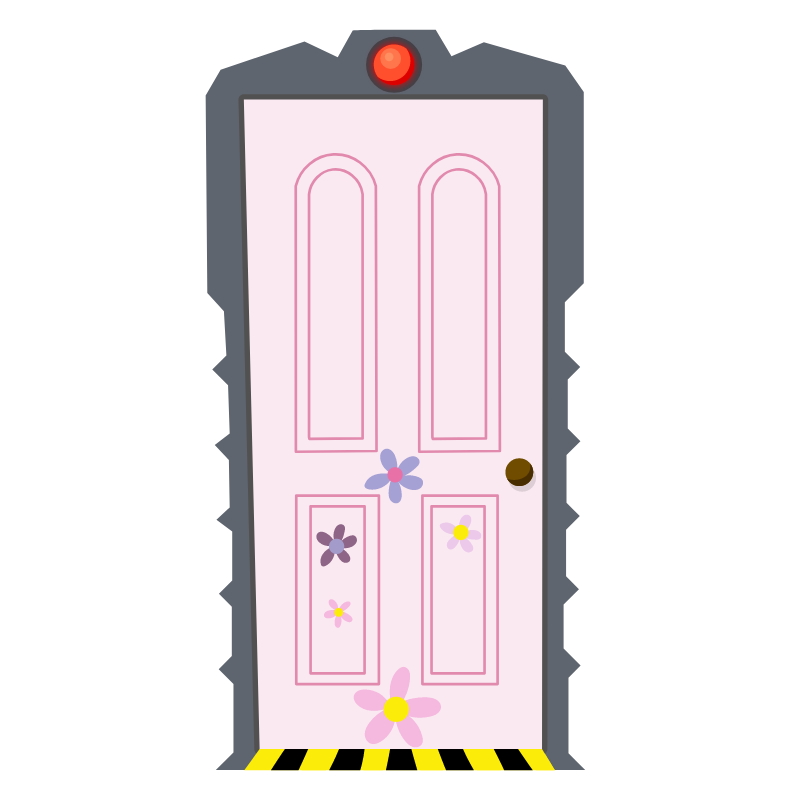 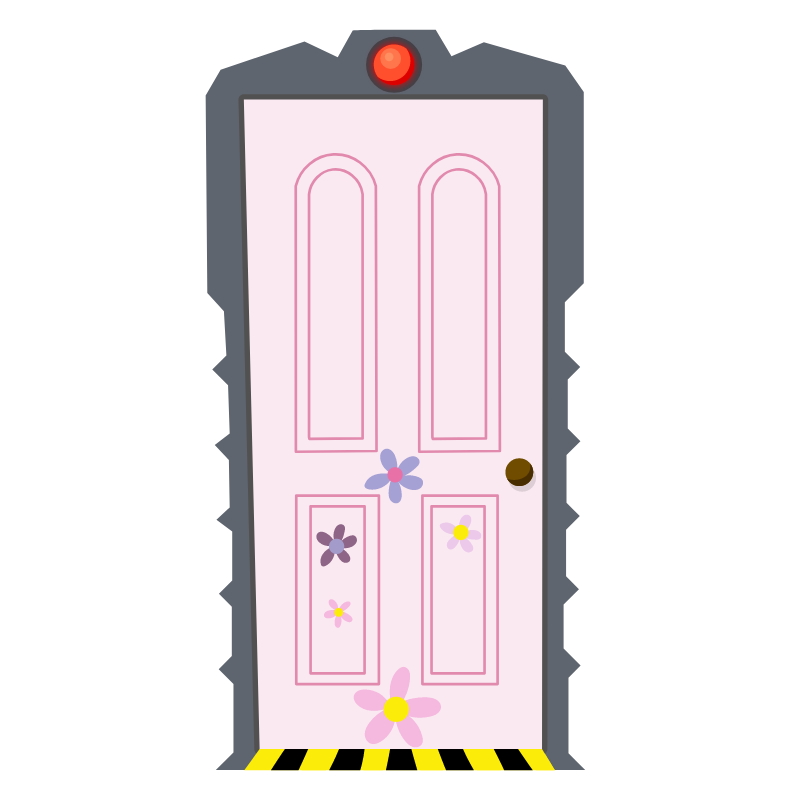 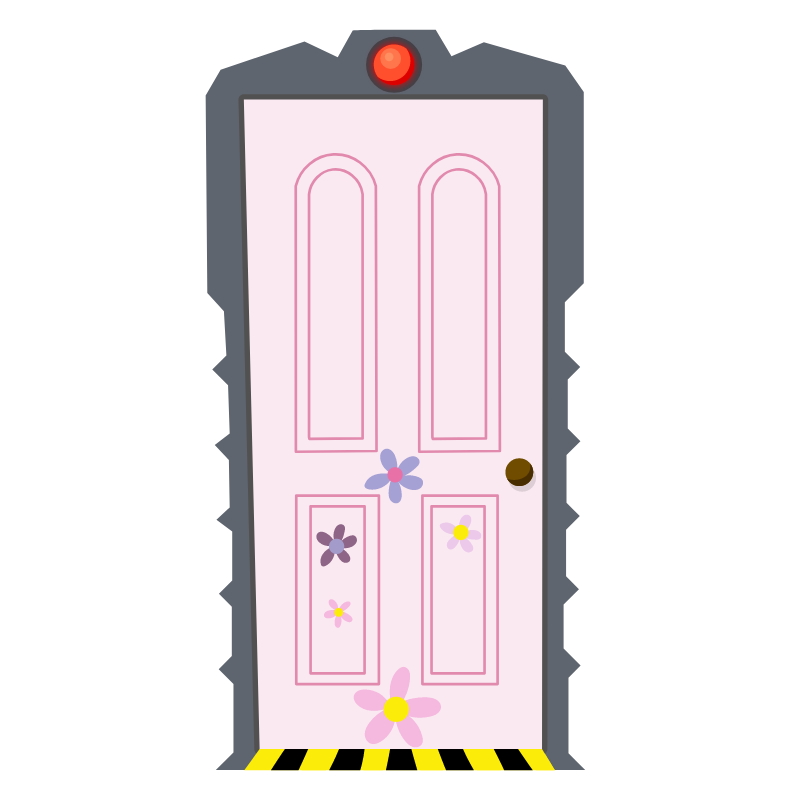 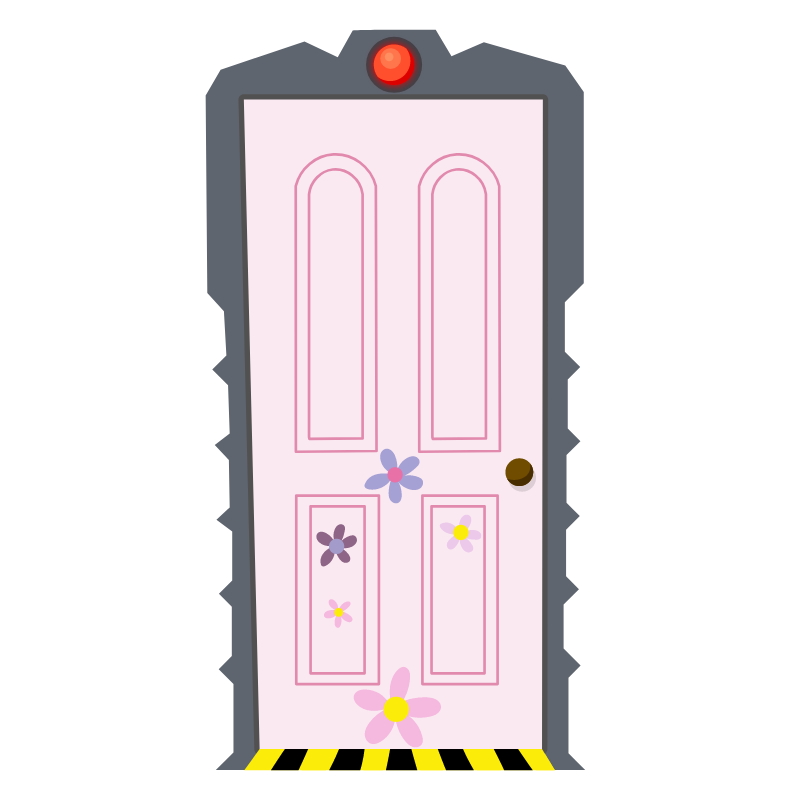 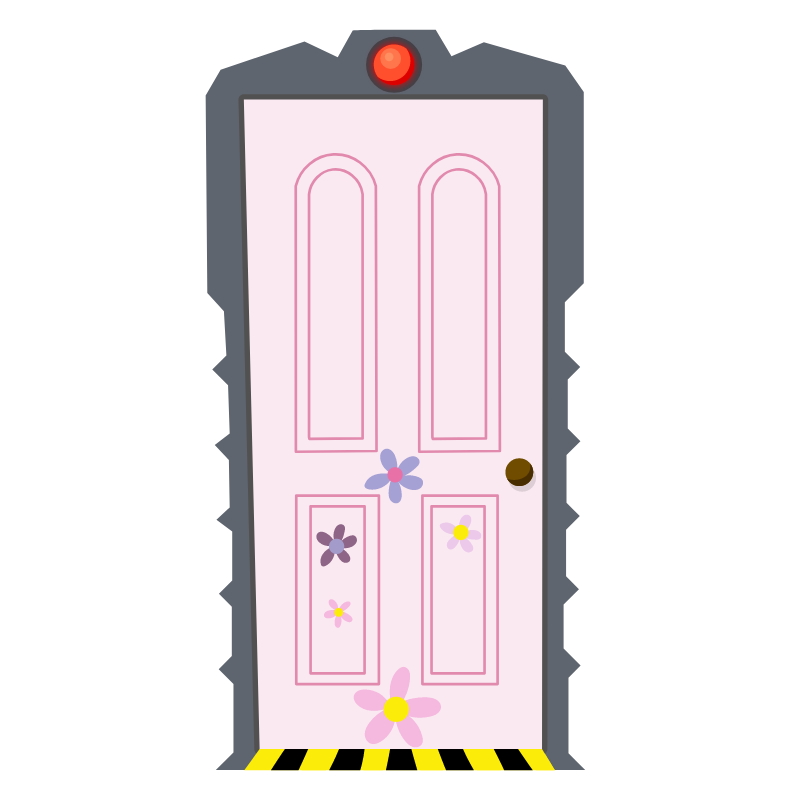 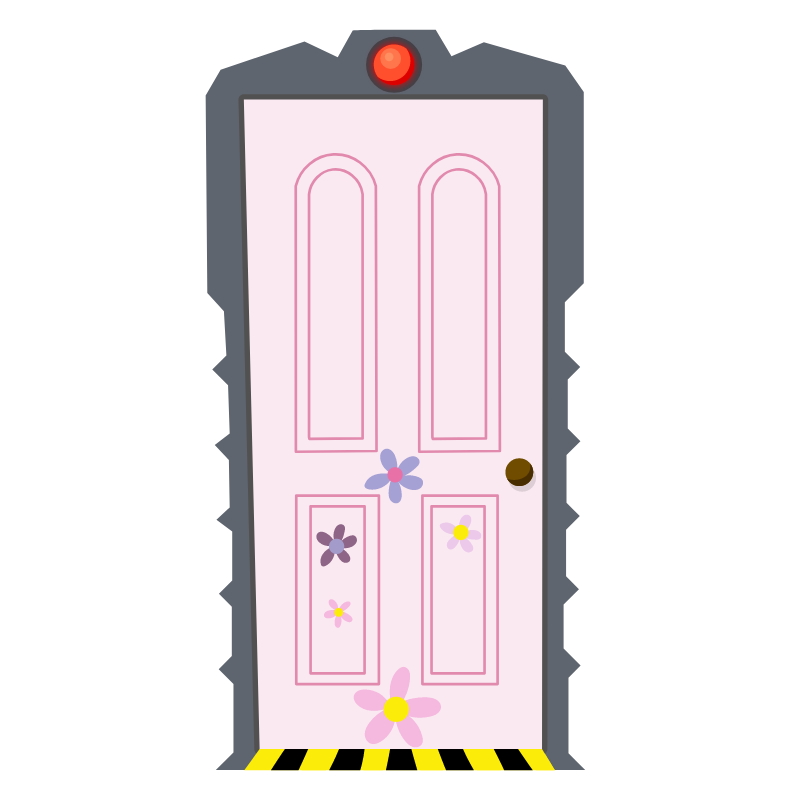 Monsters Inc
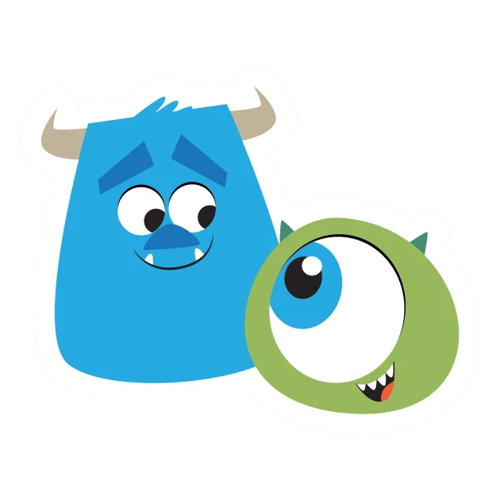 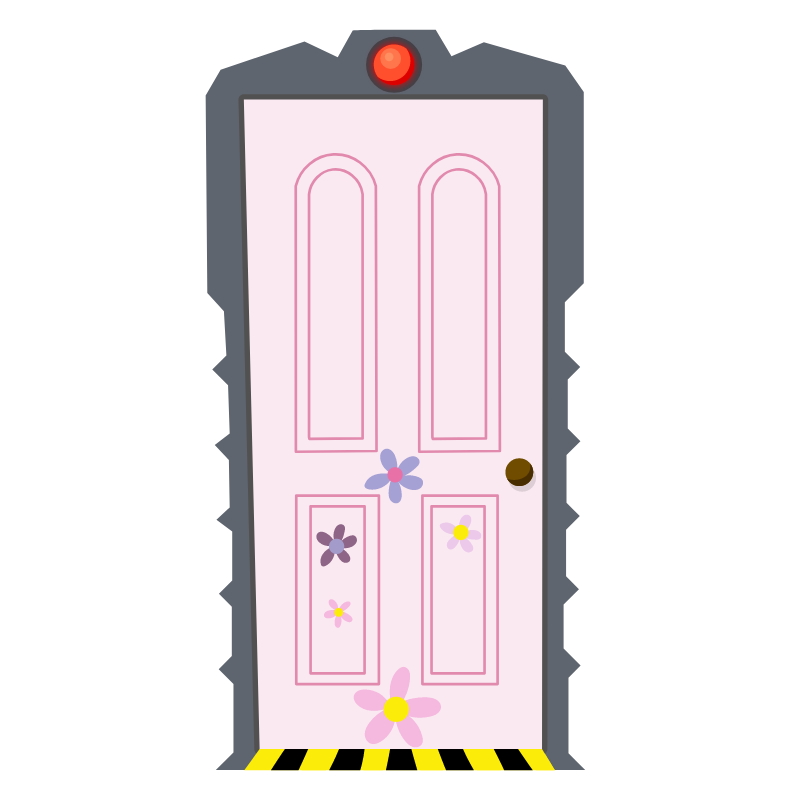 matching pairs game
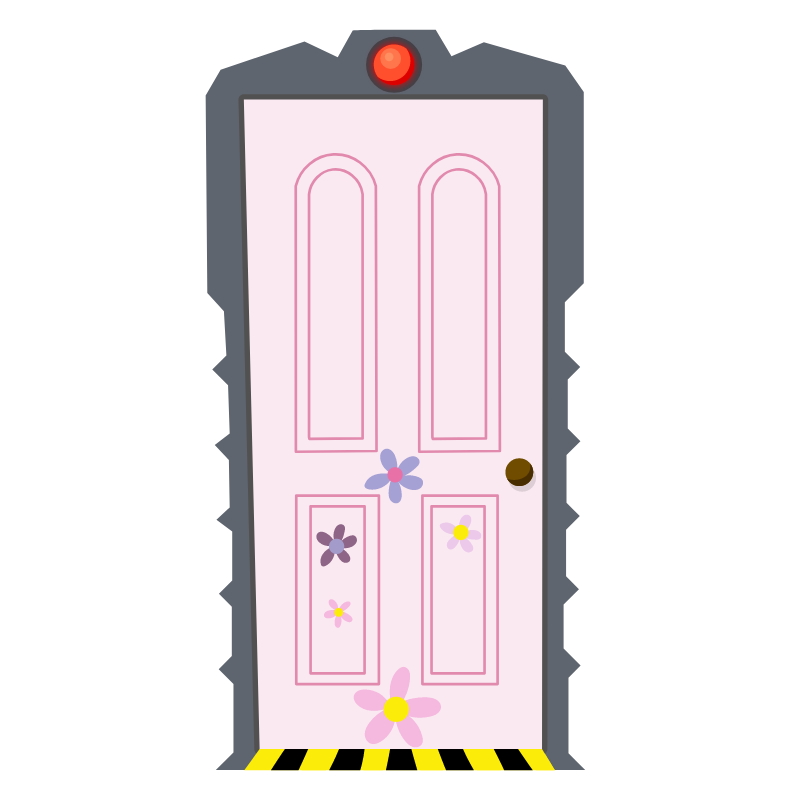 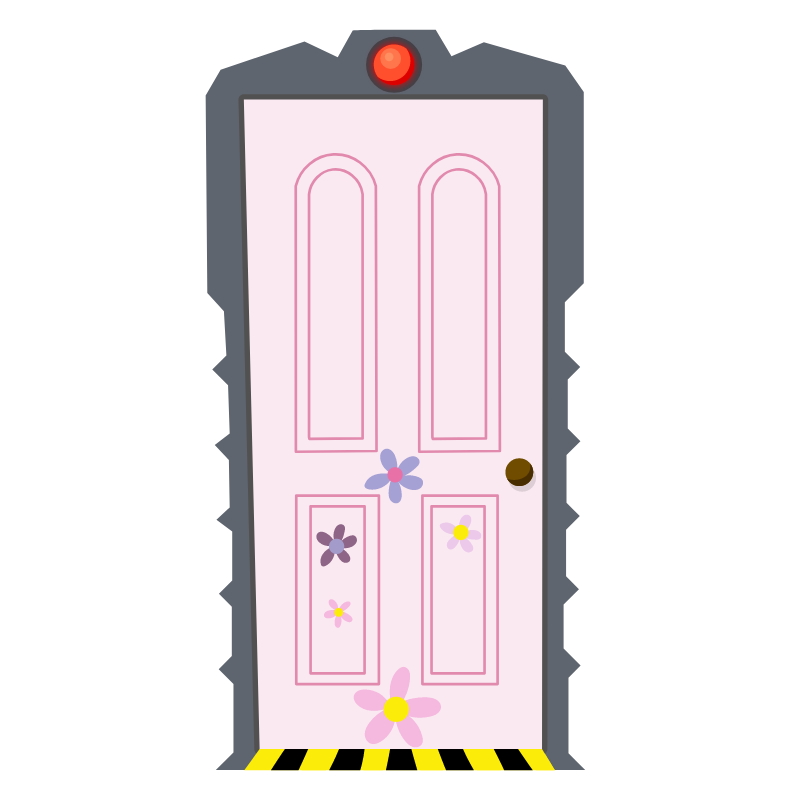 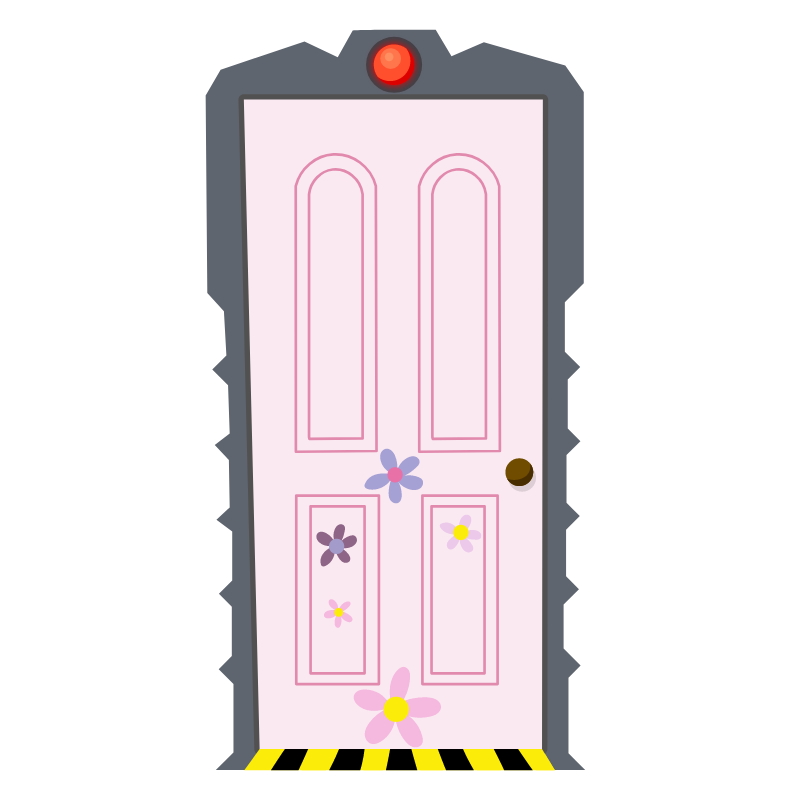 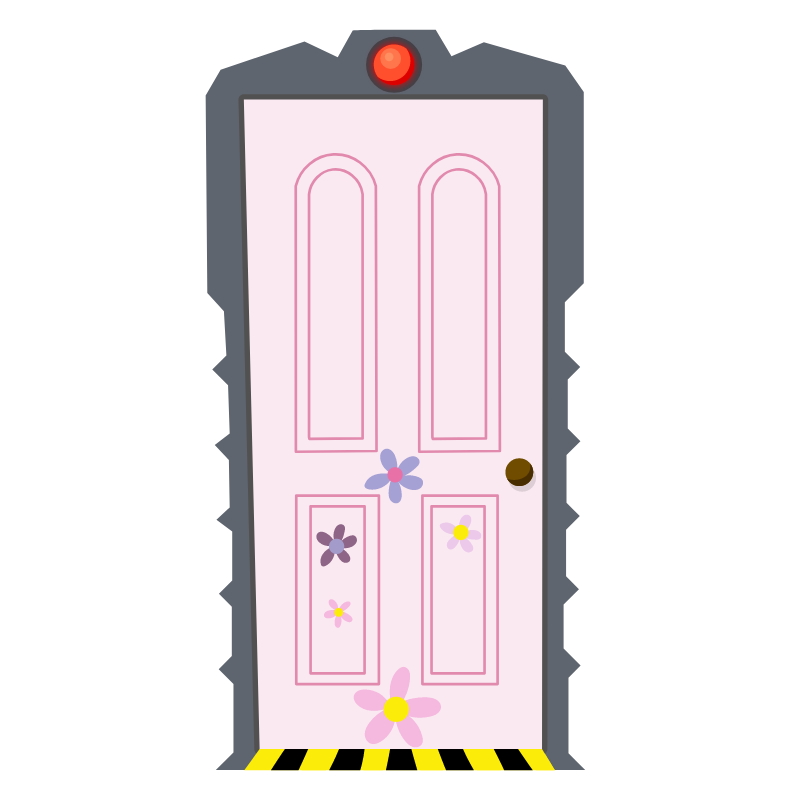 [Speaker Notes: Monsters Inc Pairs Game

maecheu-teachers-tools
This template is for educational, non-commercial purposes only. 

maecheu-teachers-tools.com]
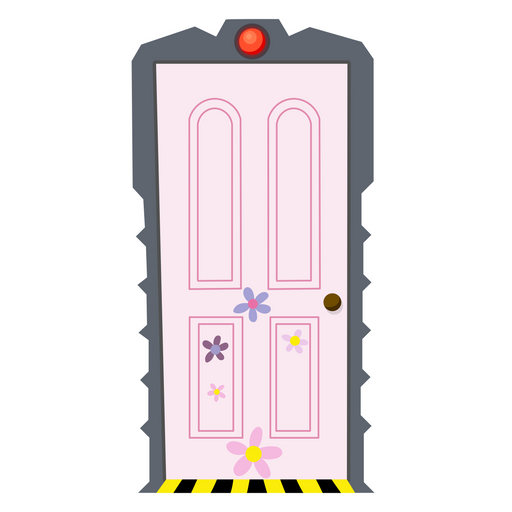 How To Play
You will be split into teams.
Each team will take it in turns choosing a pair of doors.
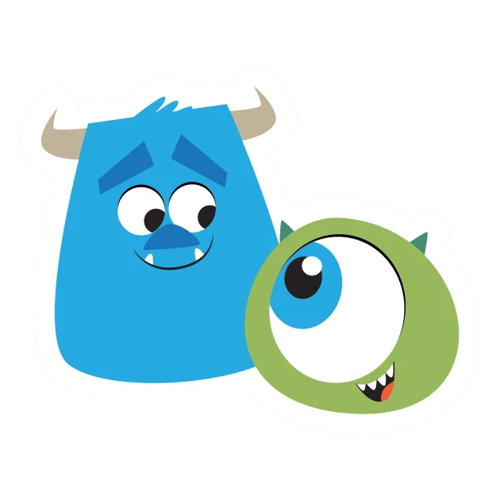 [Speaker Notes: How To Play:
Teams take it in turns to choose a pair of doors, if they match +1 point, if they don’t match the next team goes.
Teams only have one turn per round. 


Teacher’s Notes:
Click the door to reveal the text, then again to hide it again. 

maecheu-teachers-tools
This template is for educational, non-commercial purposes only. 

maecheu-teachers-tools.com]
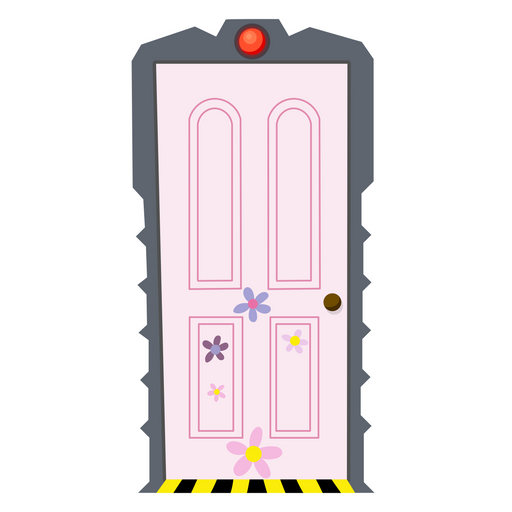 How To Play
If the doors match, 
+1 Point.
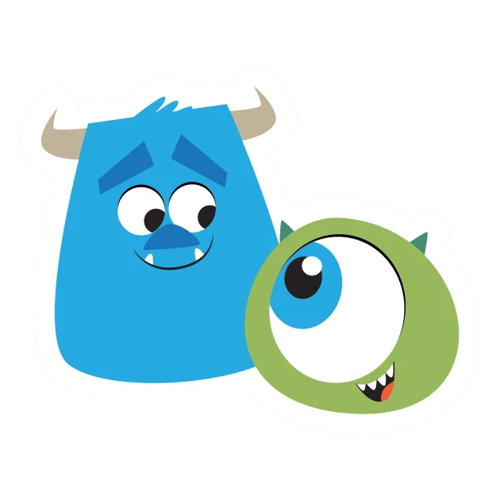 [Speaker Notes: How To Play:
Teams take it in turns to choose a pair of doors, if they match +1 point, if they don’t match the next team goes.
Teams only have one turn per round. 


Teacher’s Notes:
Click the door to reveal the text, then again to hide it again. 

maecheu-teachers-tools
This template is for educational, non-commercial purposes only. 

maecheu-teachers-tools.com]
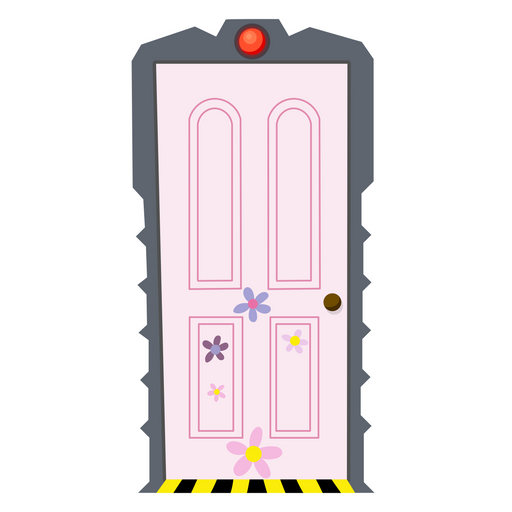 Ready
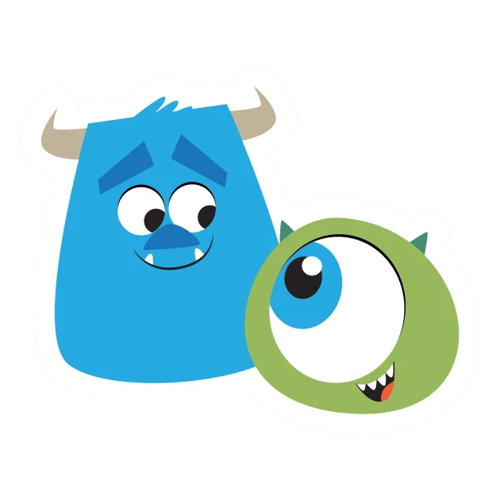 [Speaker Notes: How To Play:
Teams take it in turns to choose a pair of doors, if they match +1 point, if they don’t match the next team goes.
Teams only have one turn per round. 


Teacher’s Notes:
Click the door to reveal the text, then again to hide it again. 

maecheu-teachers-tools
This template is for educational, non-commercial purposes only. 

maecheu-teachers-tools.com]
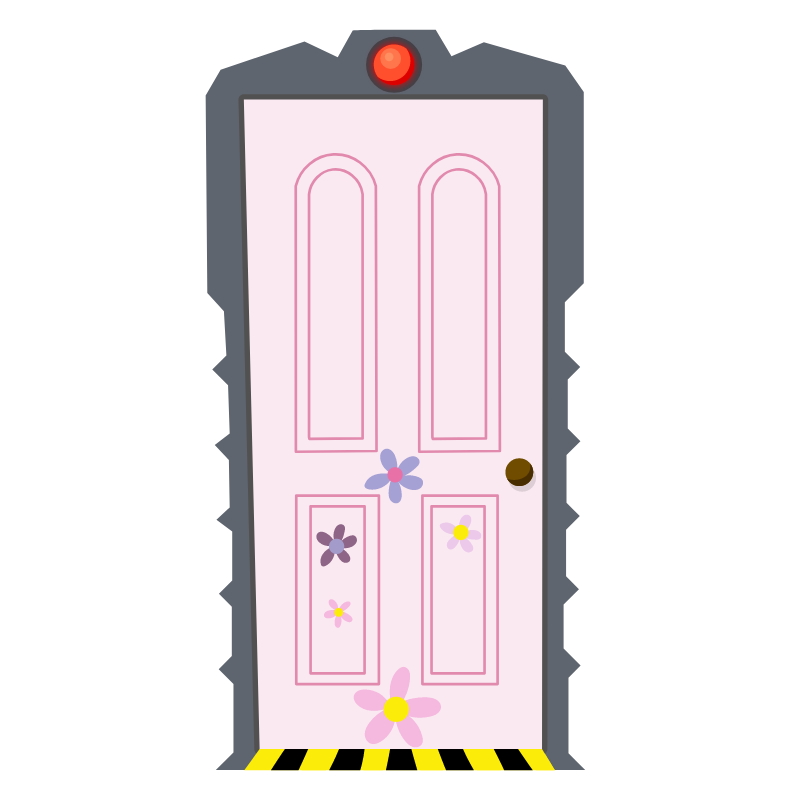 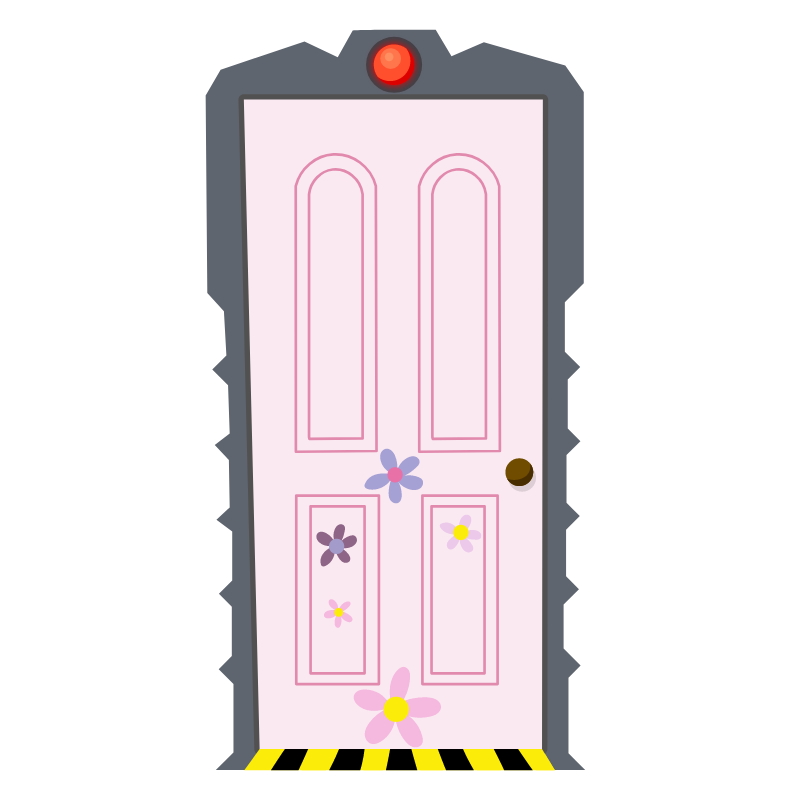 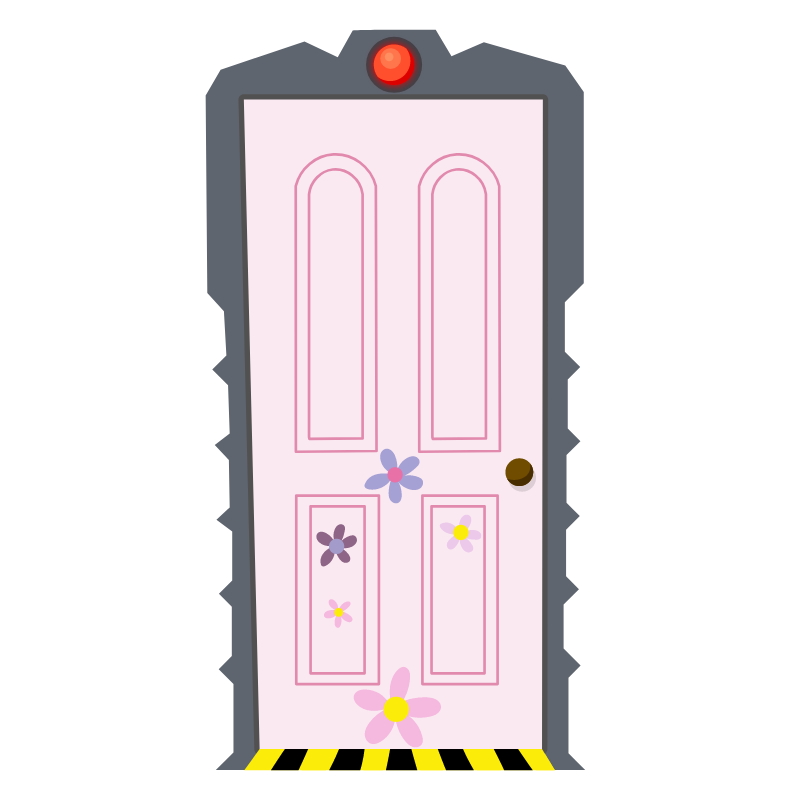 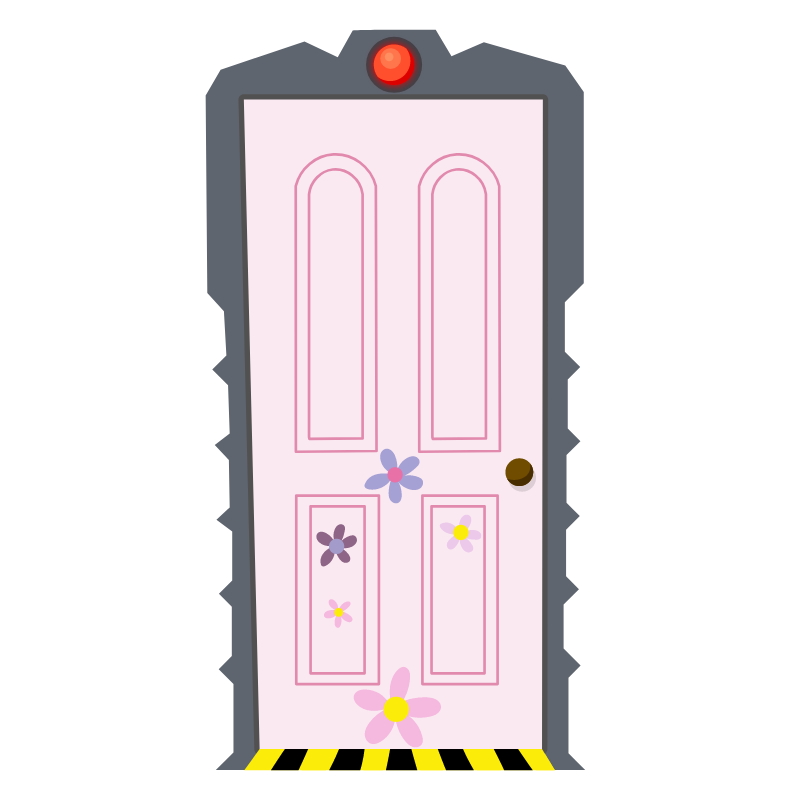 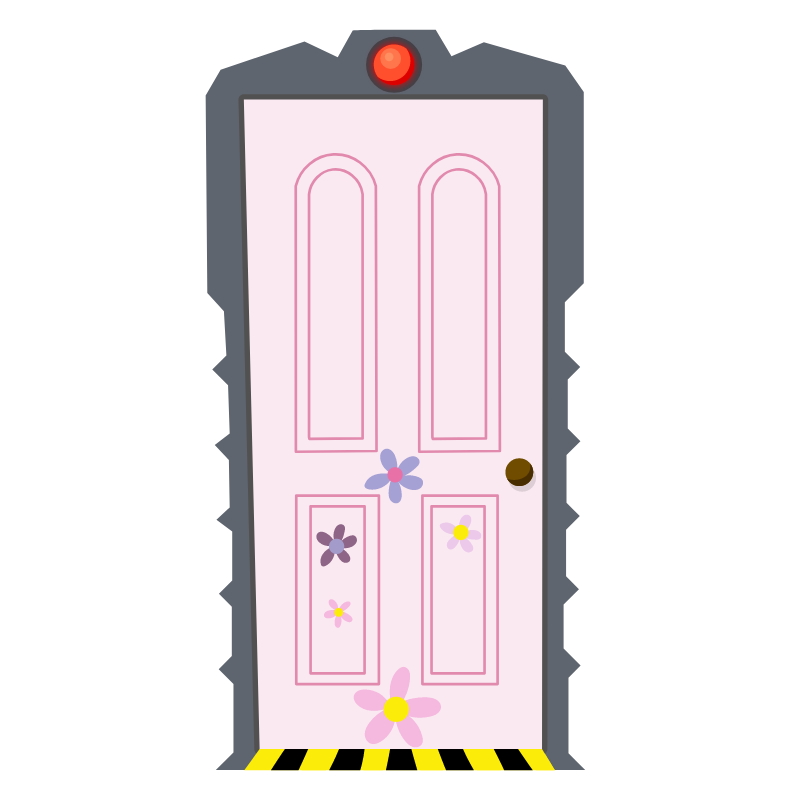 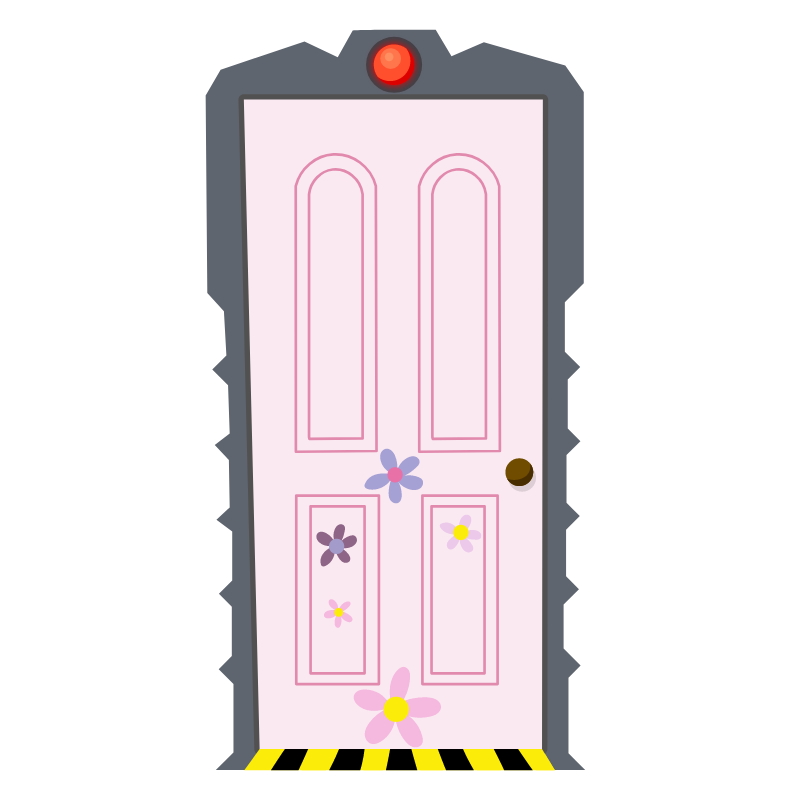 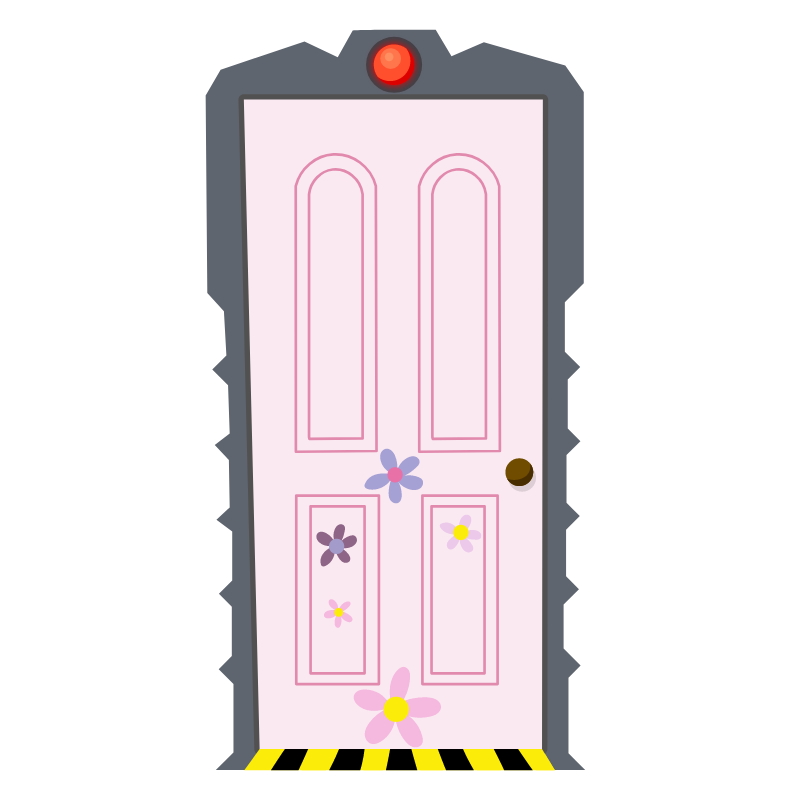 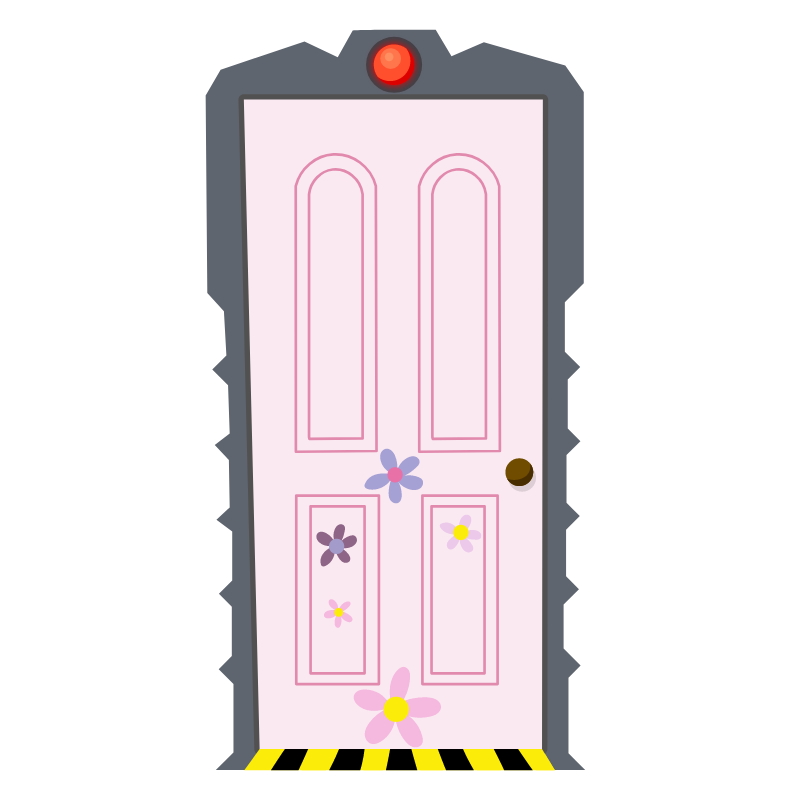 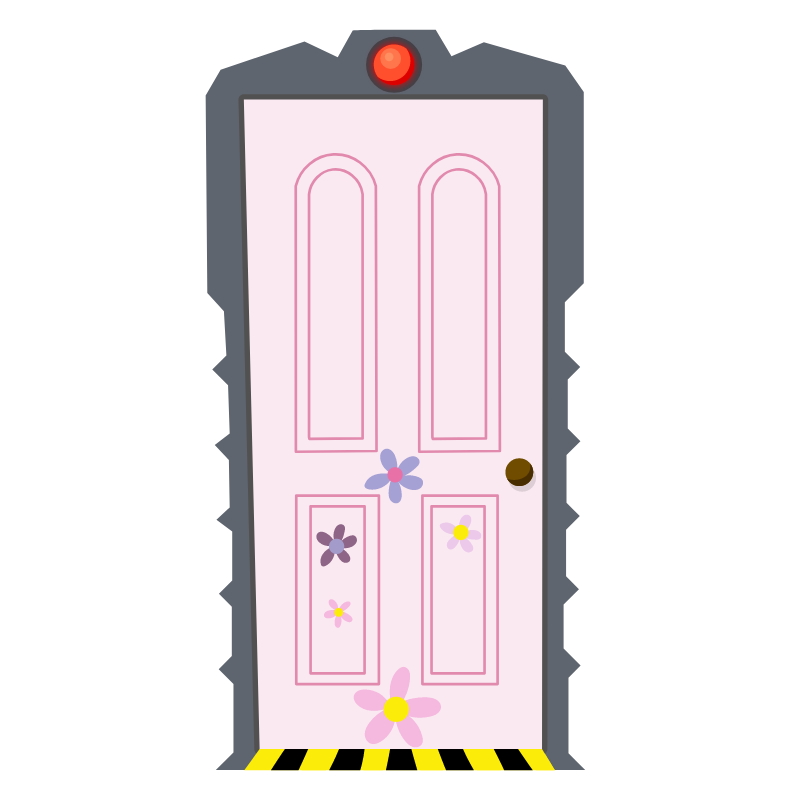 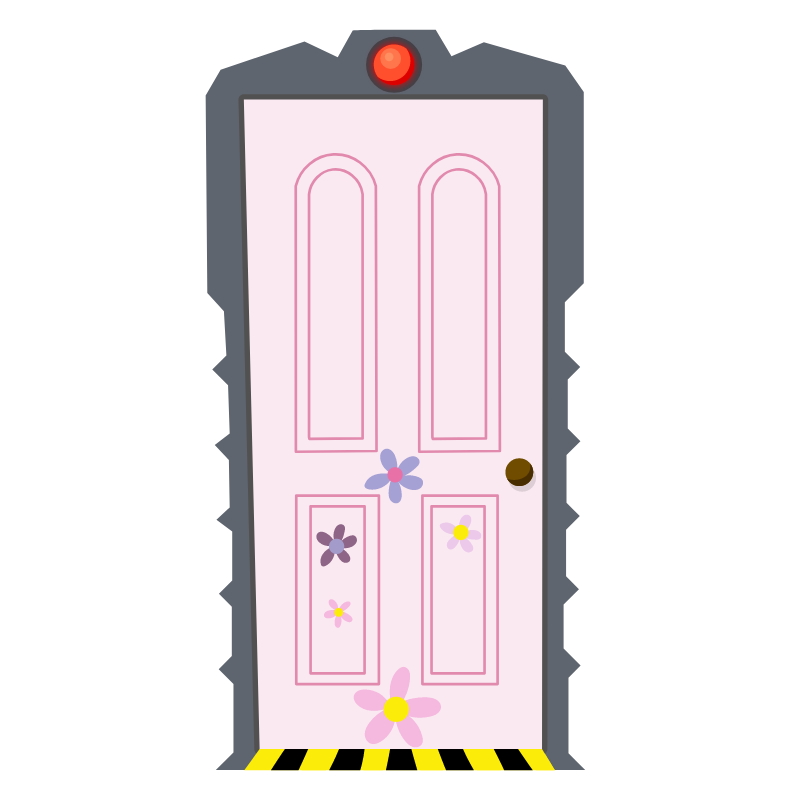 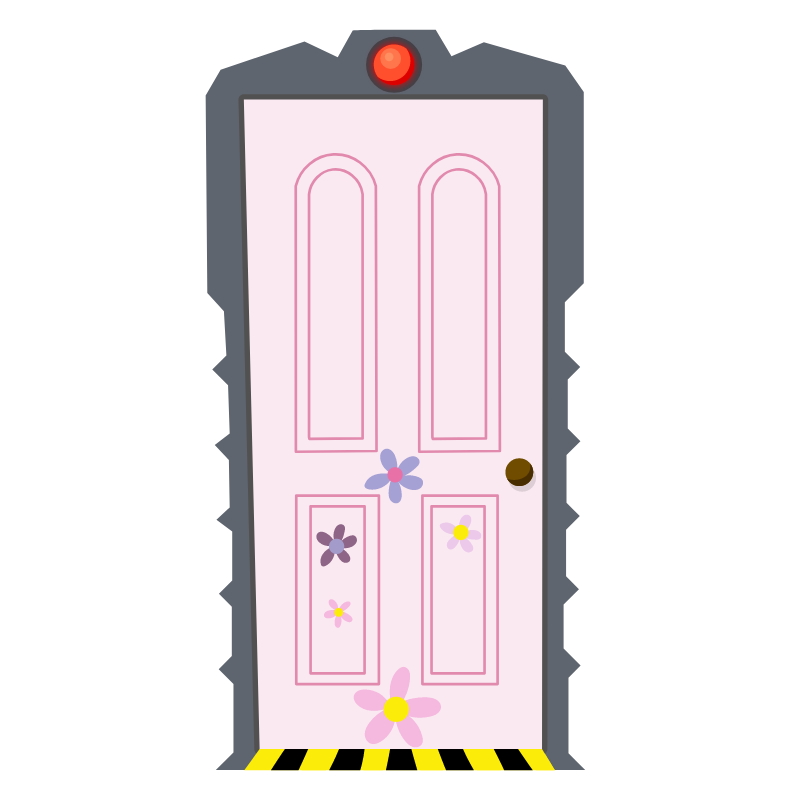 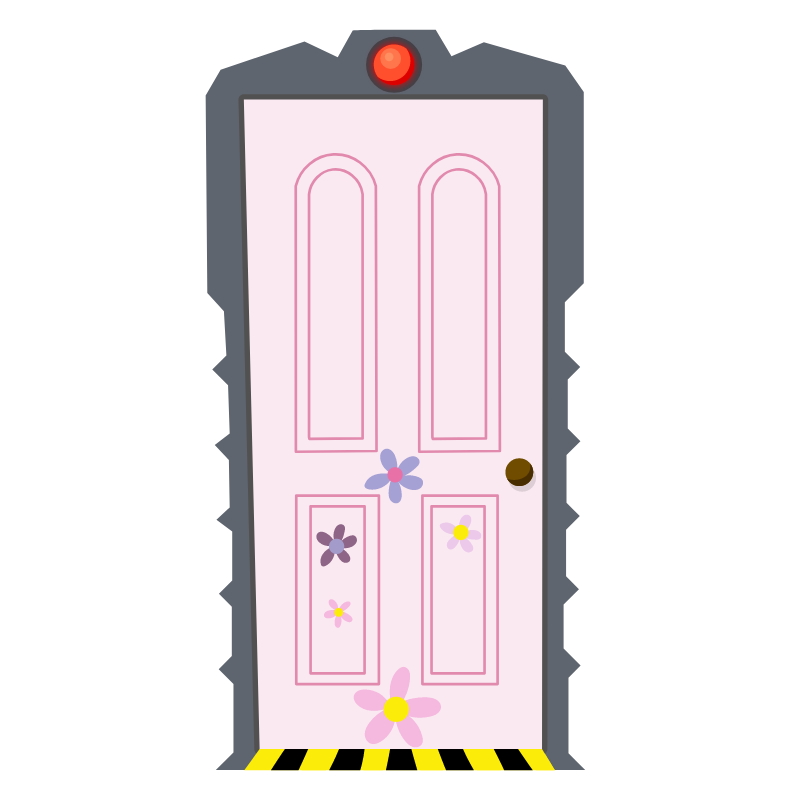 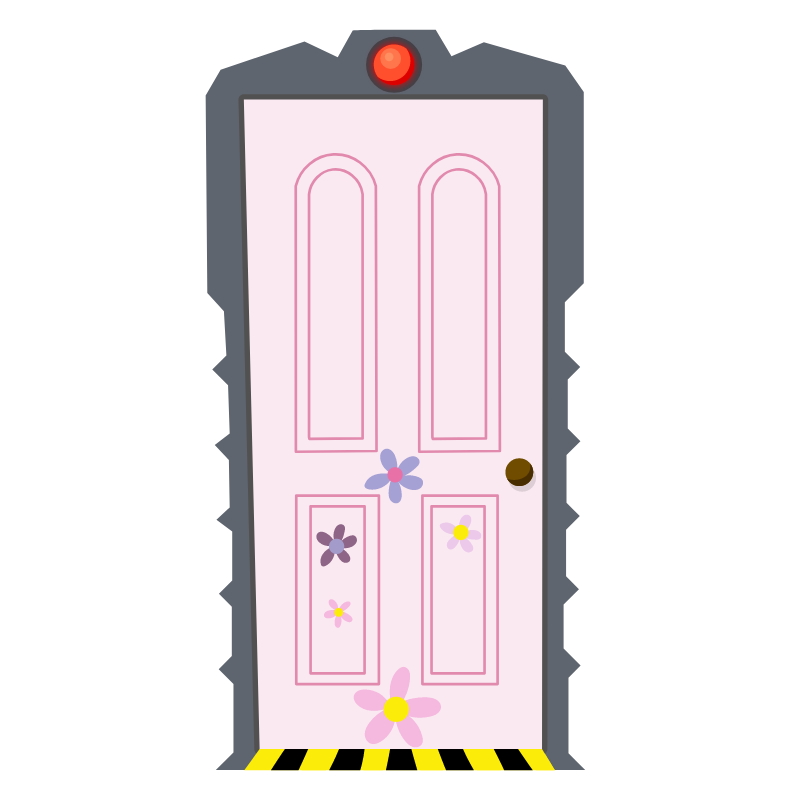 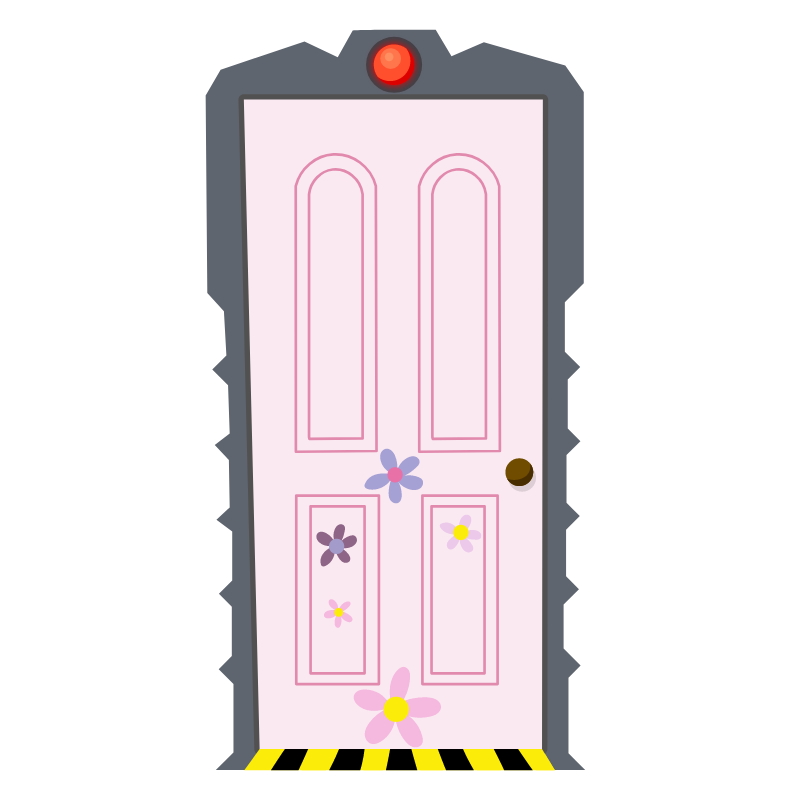 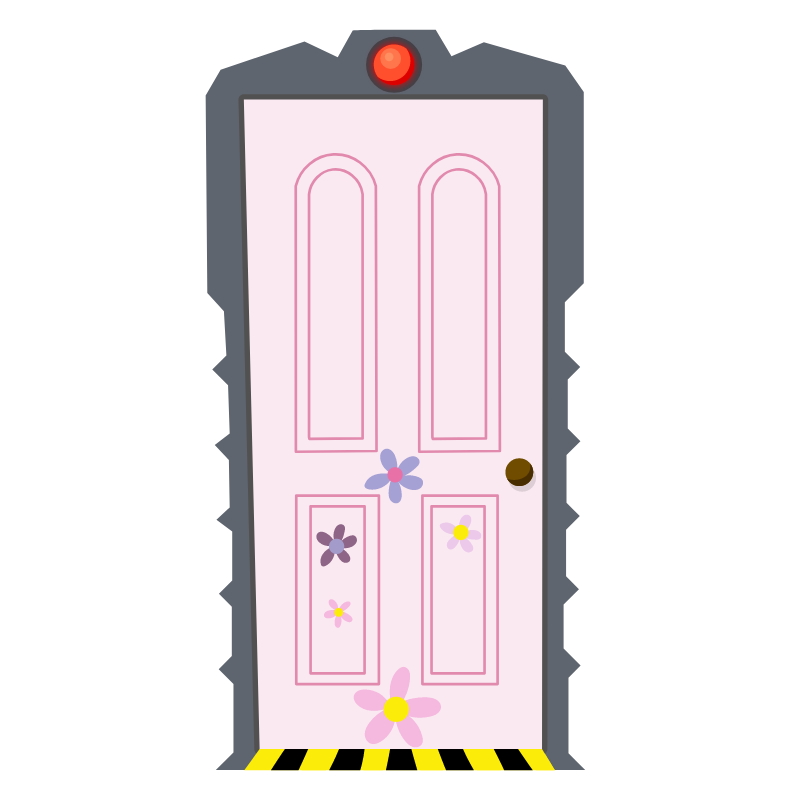 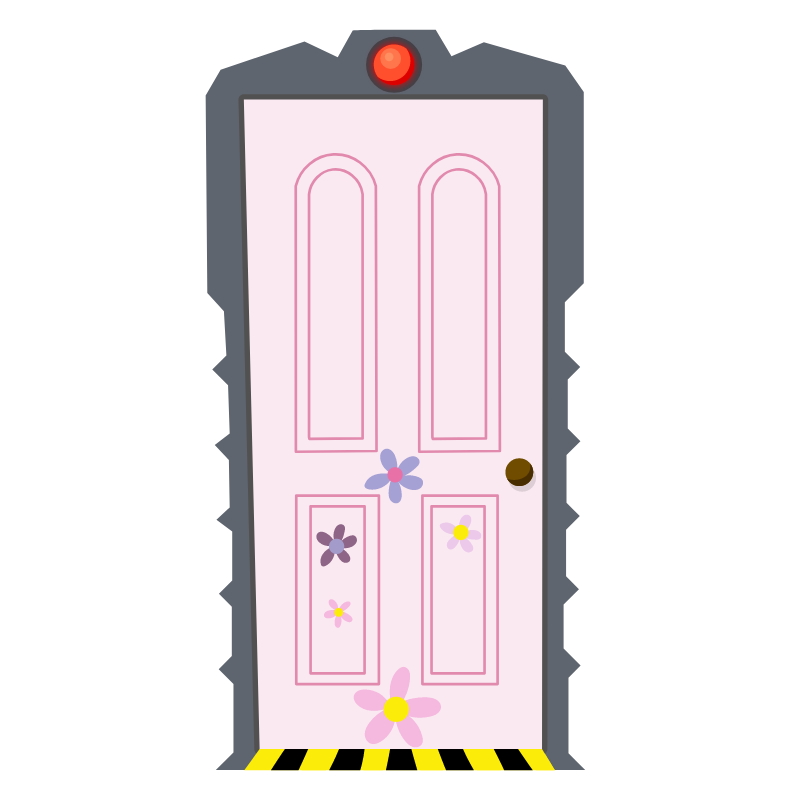 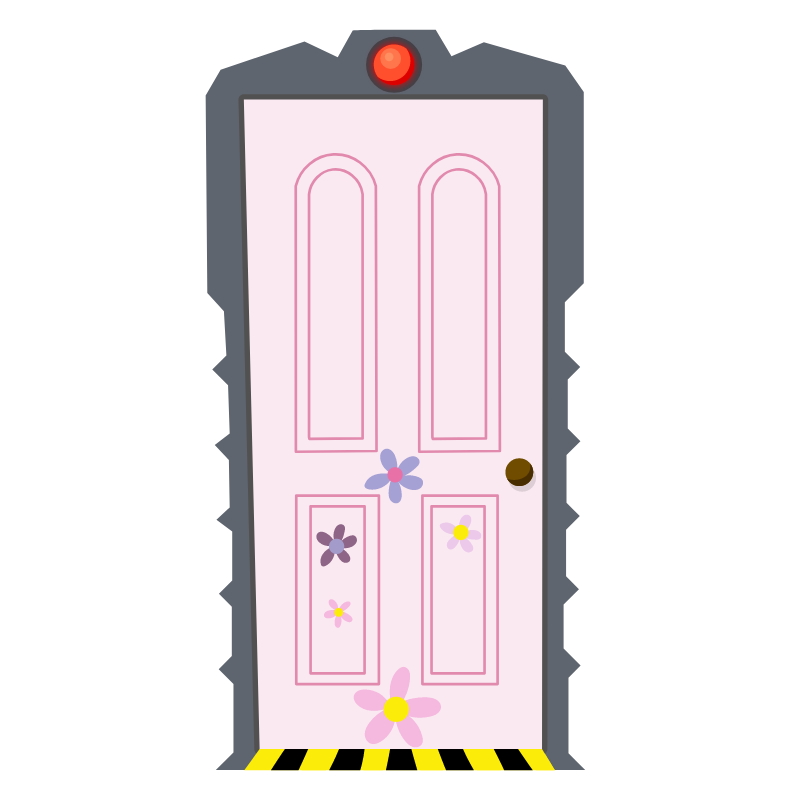 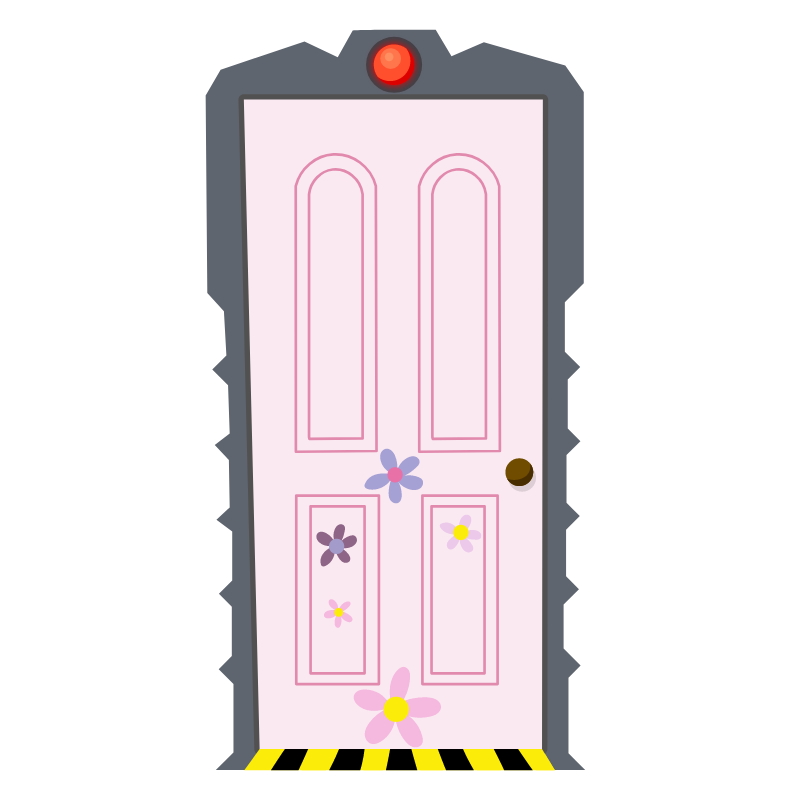 Text goes here.
Text goes here.
Text goes here.
Text goes here.
Text goes here.
Text goes here.
Text goes here.
Text goes here.
Text goes here.
Text goes here.
Text goes here.
Text goes here.
1
2
3
4
5
6
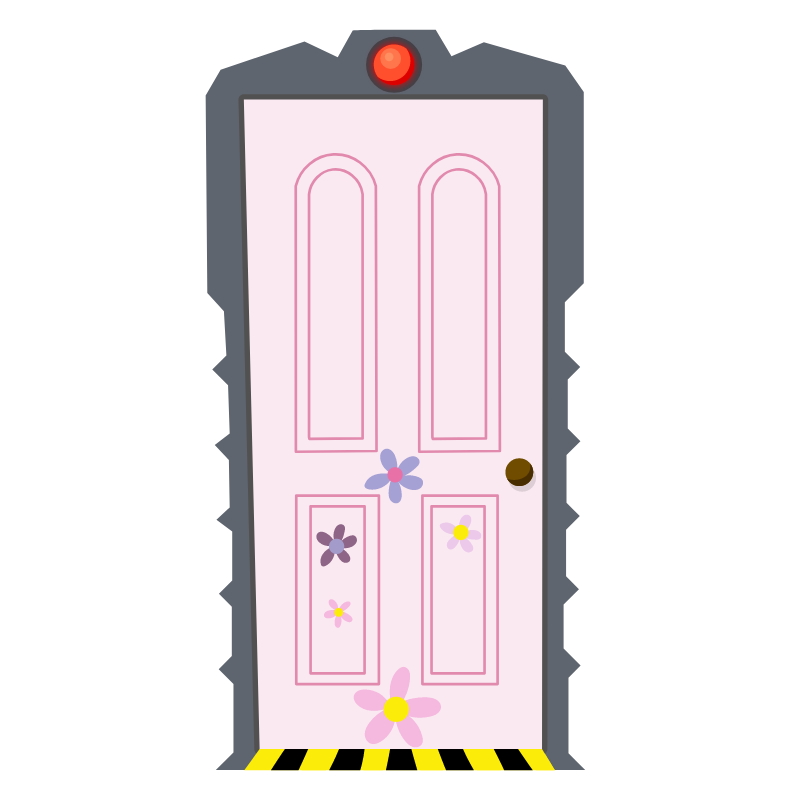 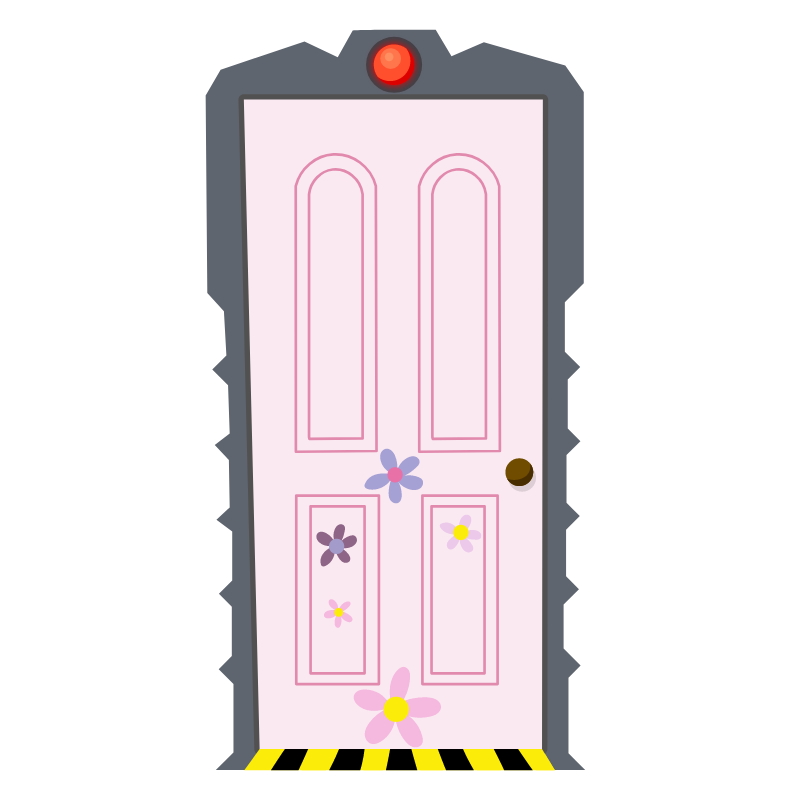 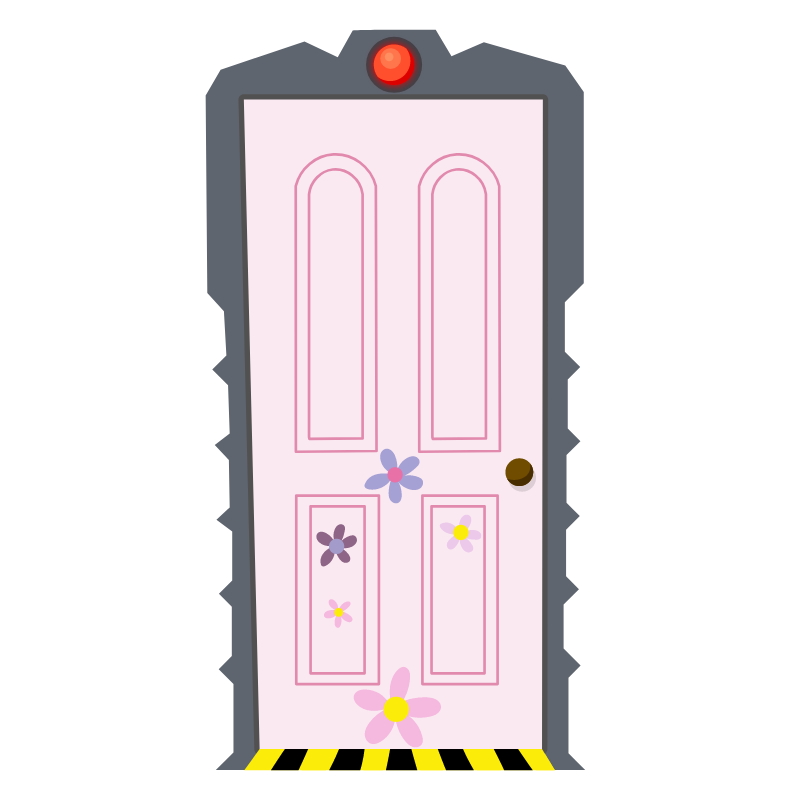 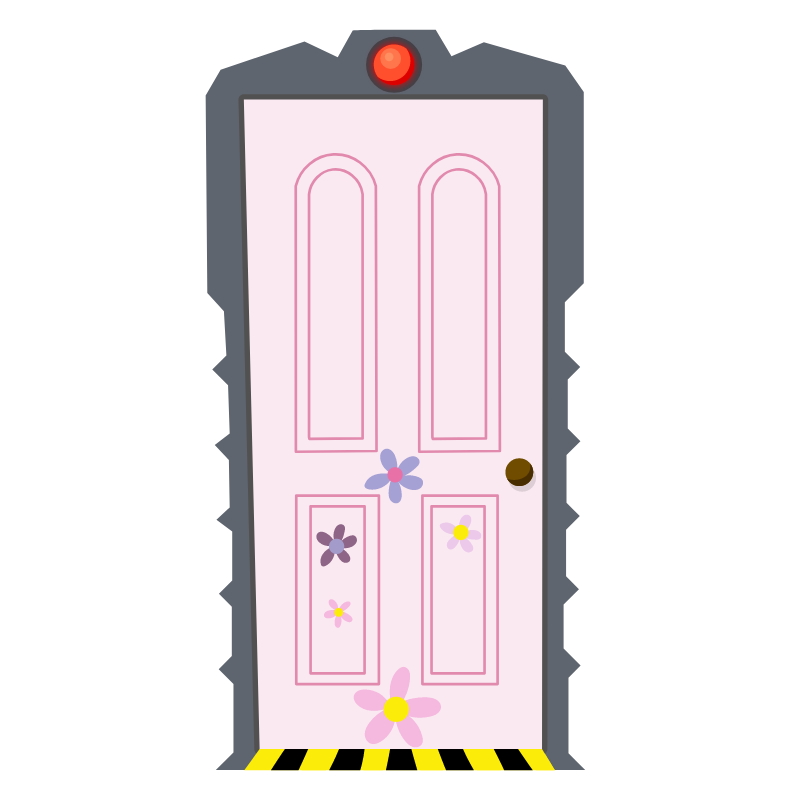 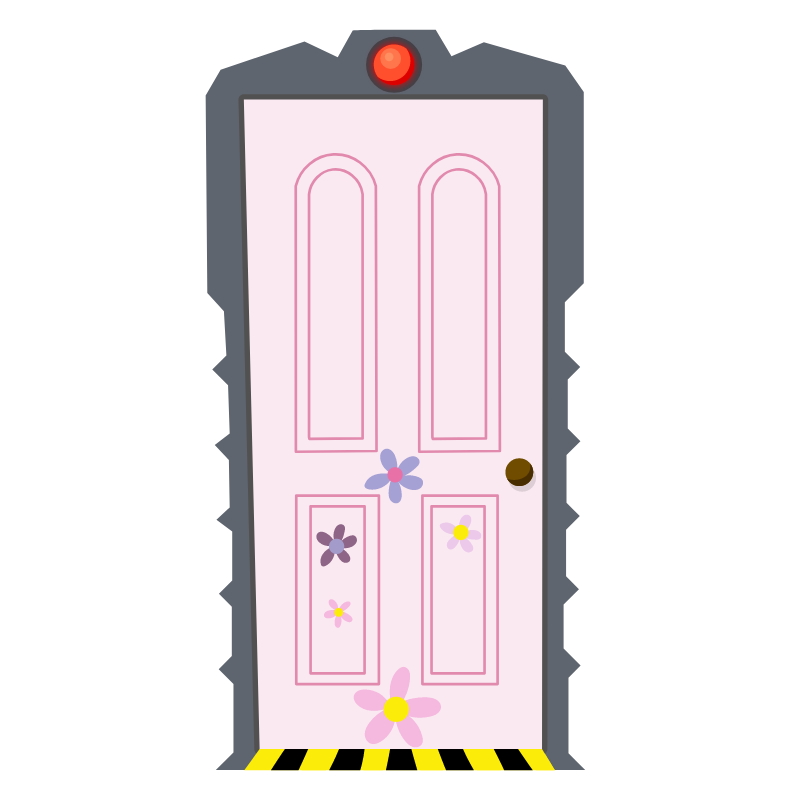 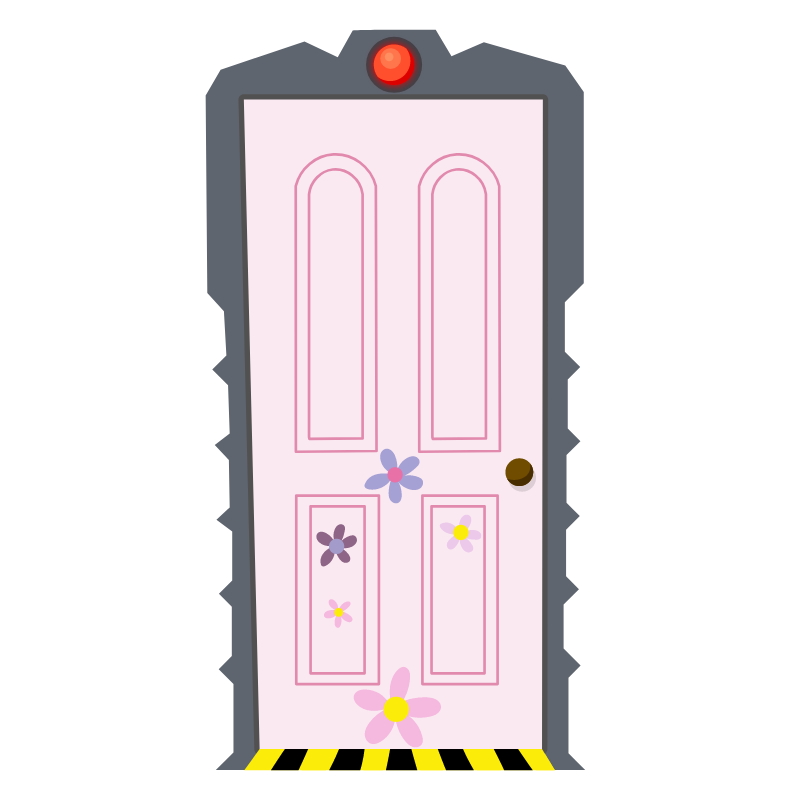 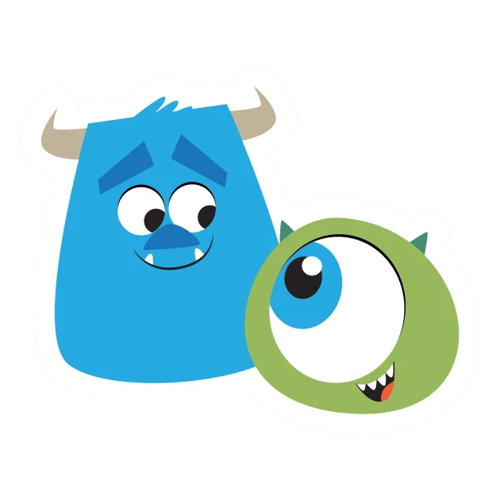 7
8
9
10
11
12
[Speaker Notes: How To Play:
Teams take it in turns to choose a pair of doors, if they match +1 point, if they don’t match the next team goes.
Teams only have one turn per round. 


Teacher’s Notes:
Click the door to reveal the text, then again to hide it again. 

maecheu-teachers-tools
This template is for educational, non-commercial purposes only. 

maecheu-teachers-tools.com]
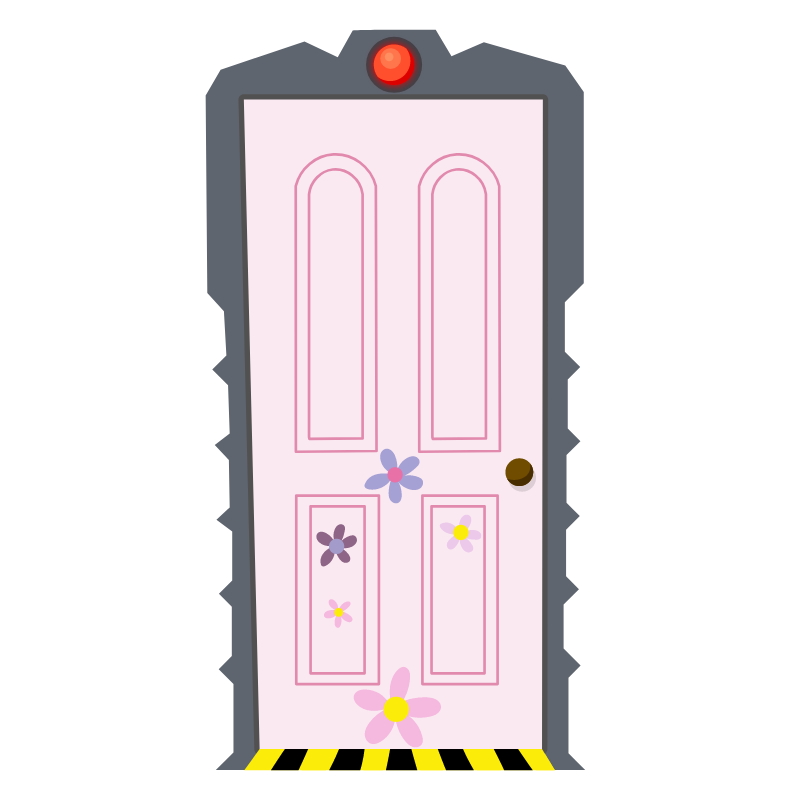 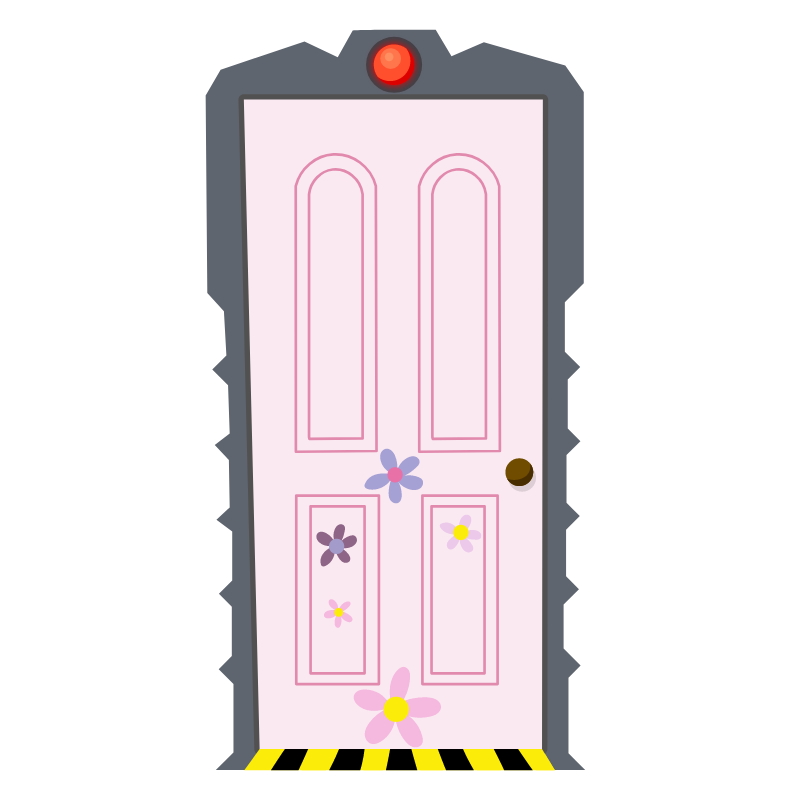 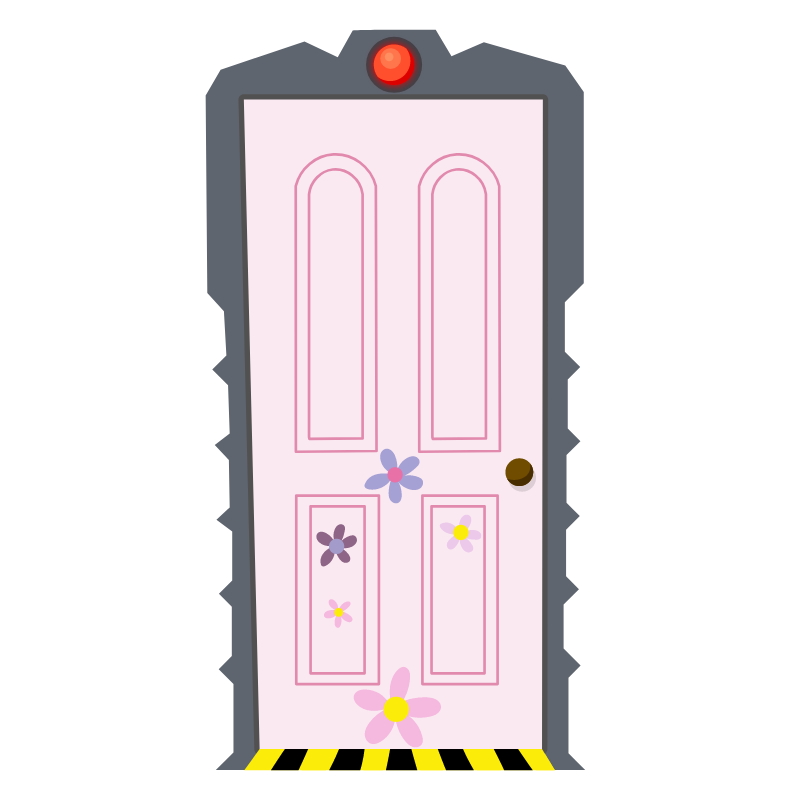 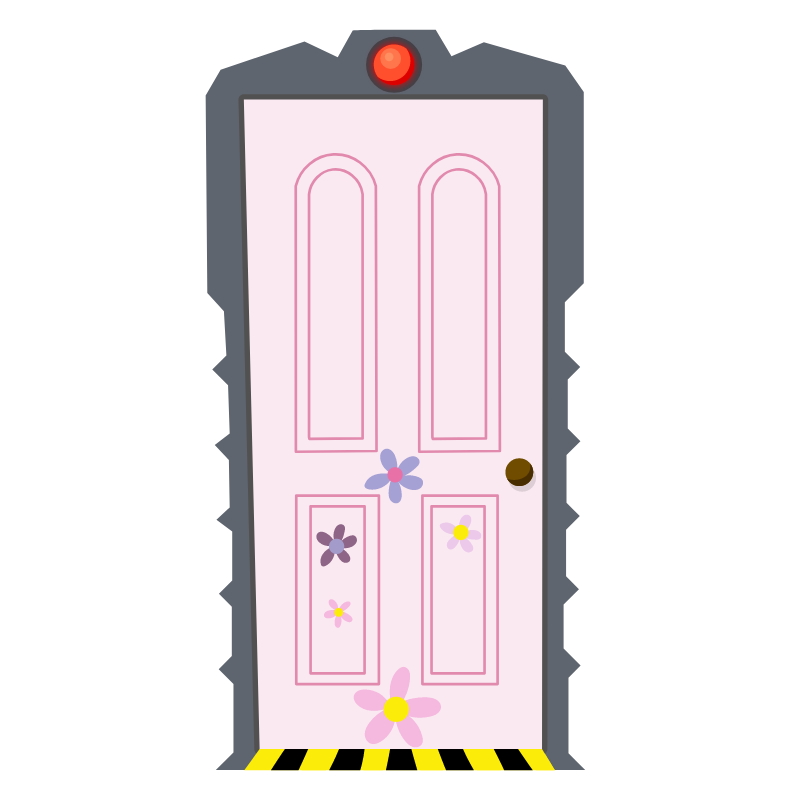 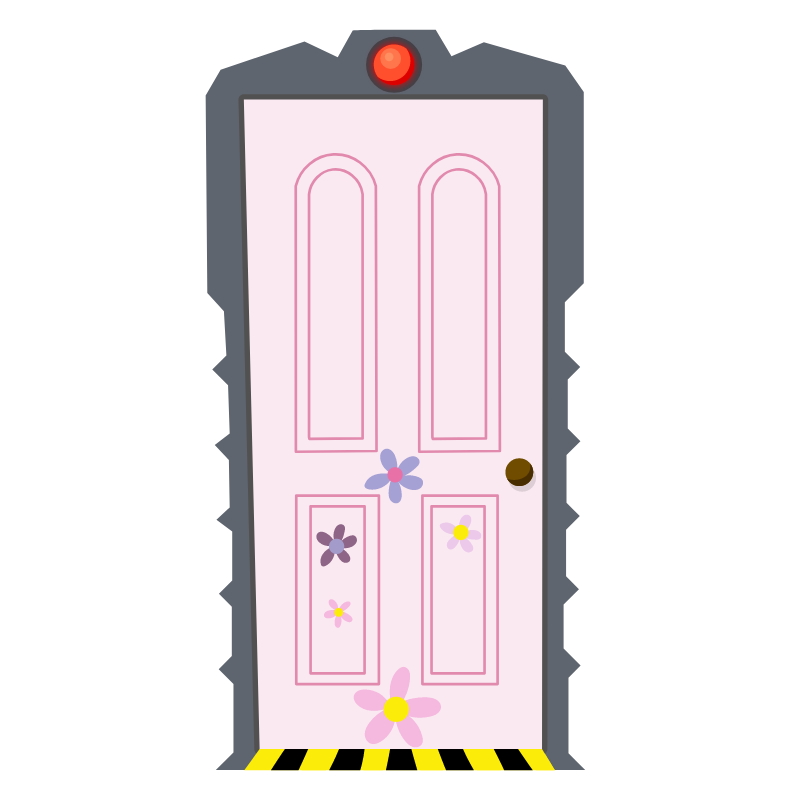 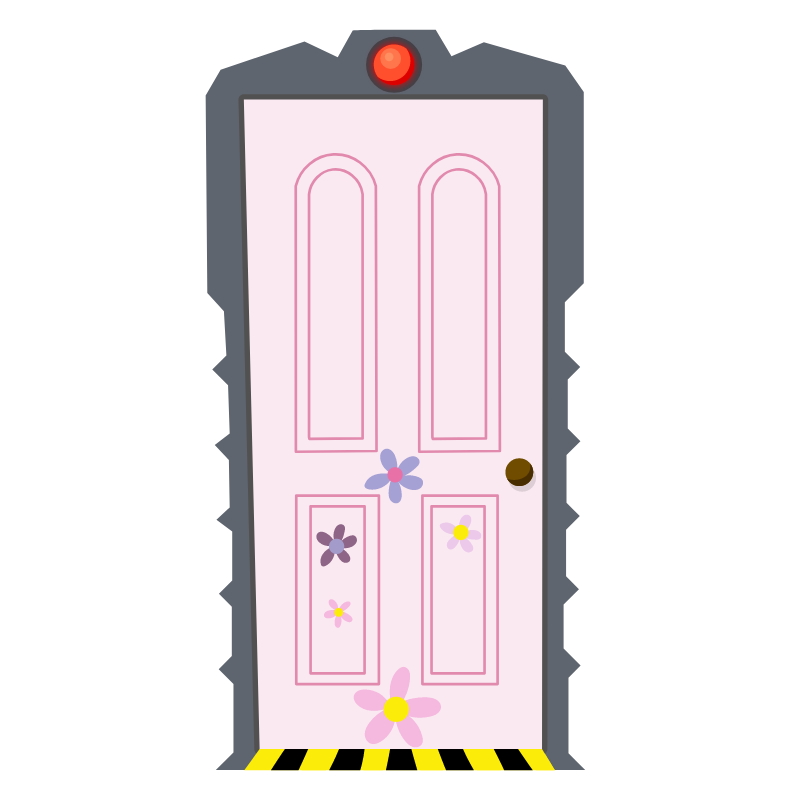 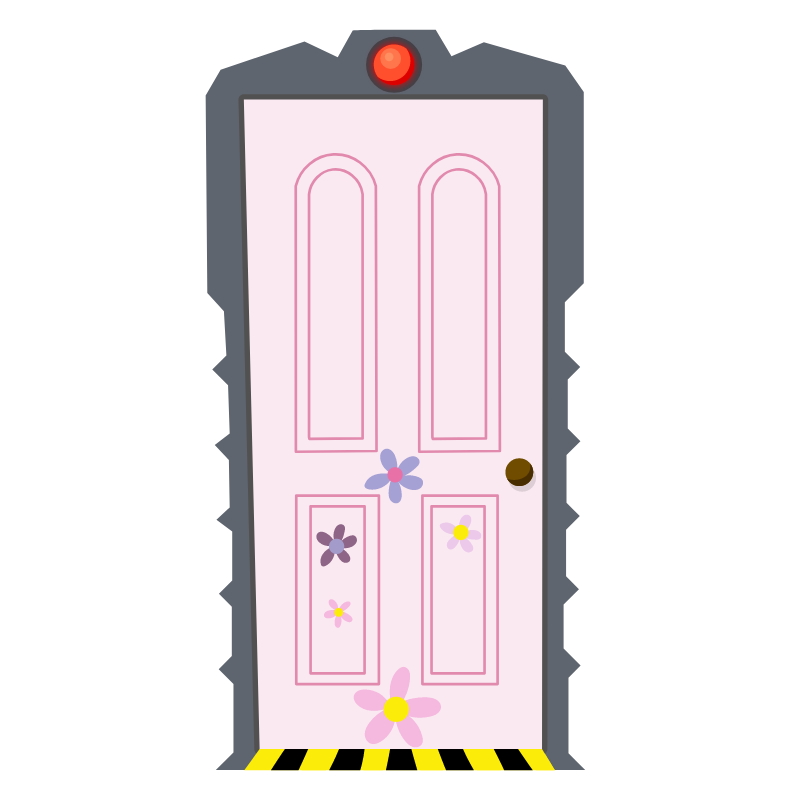 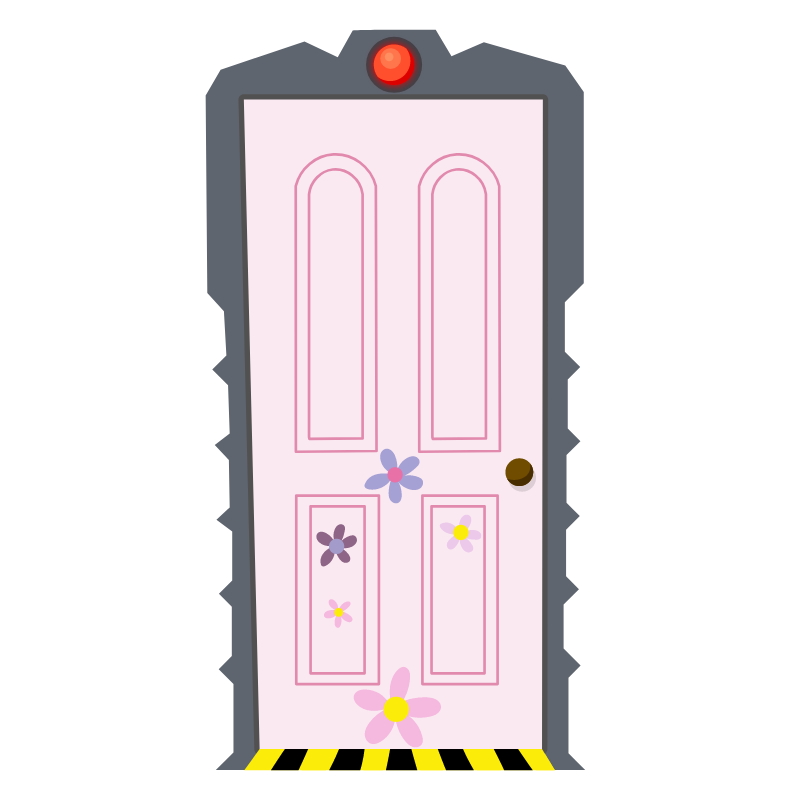 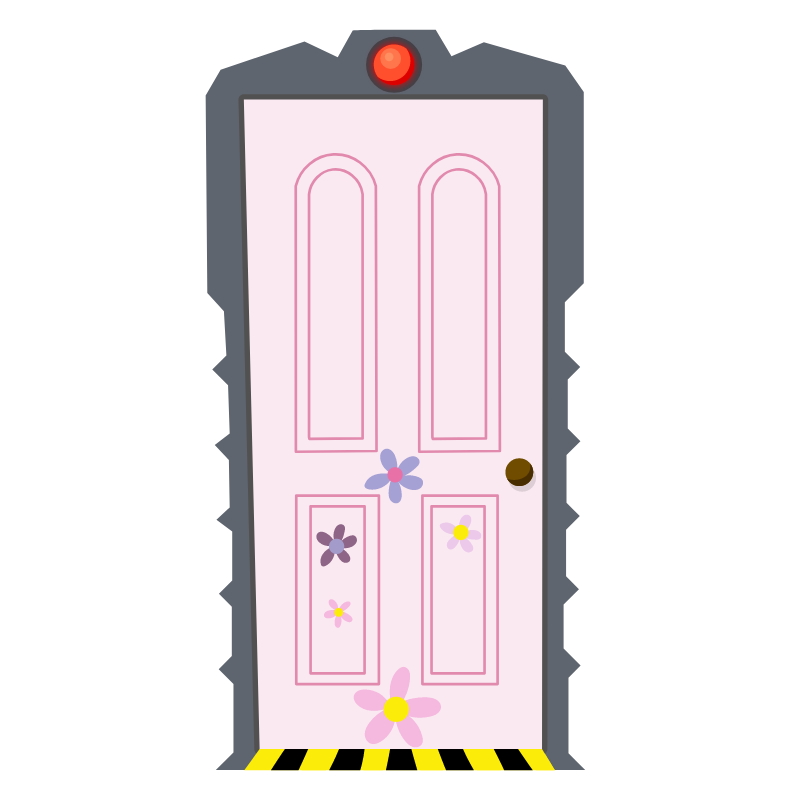 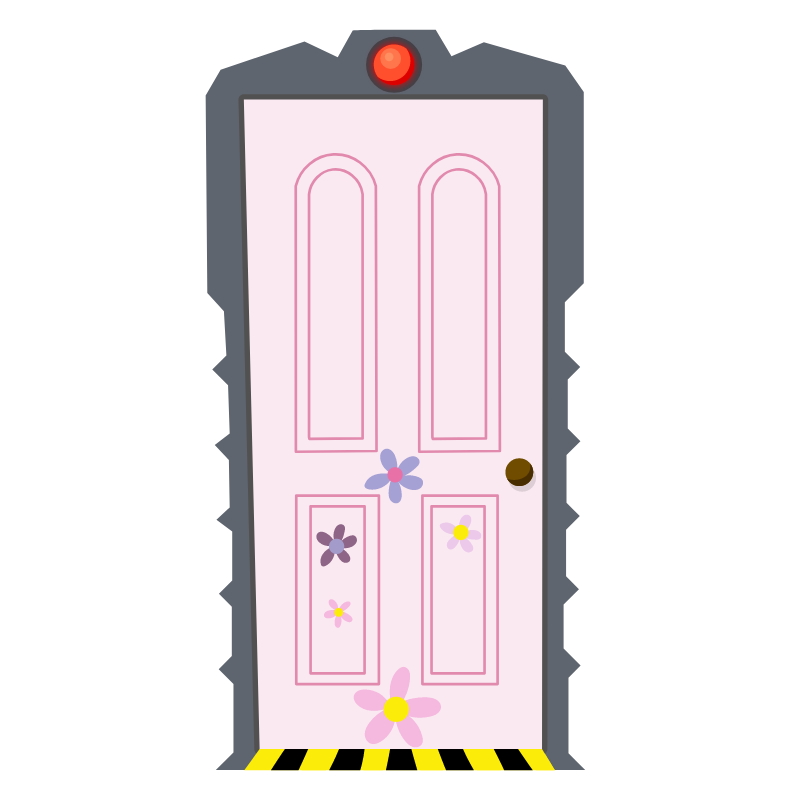 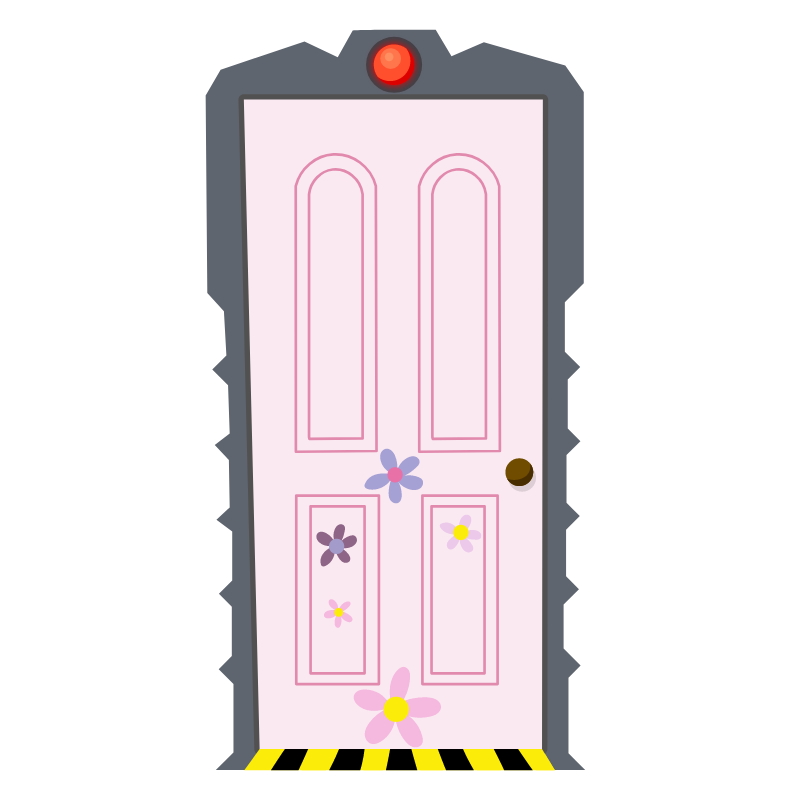 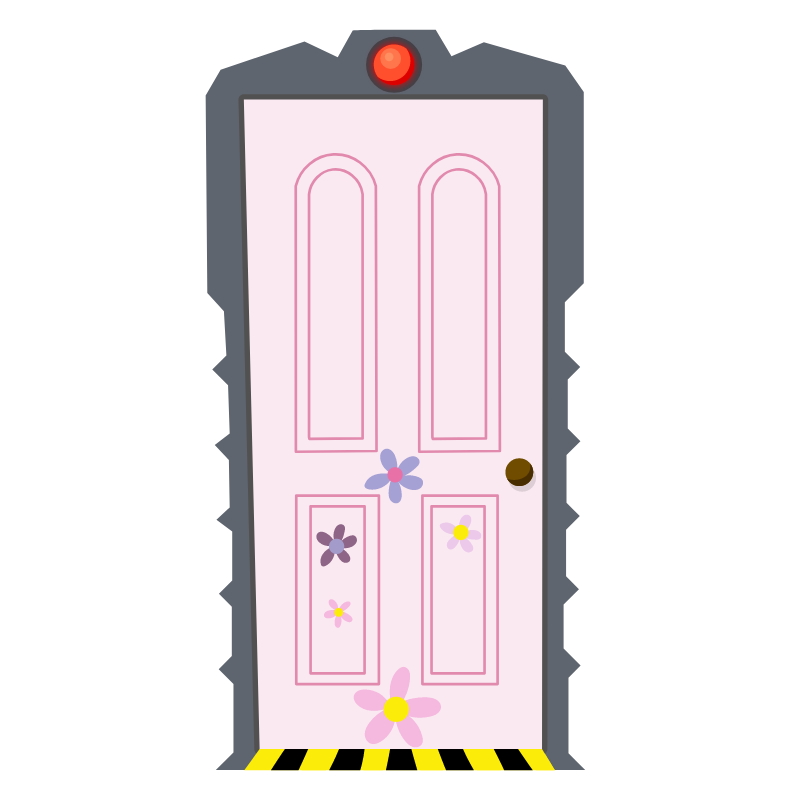 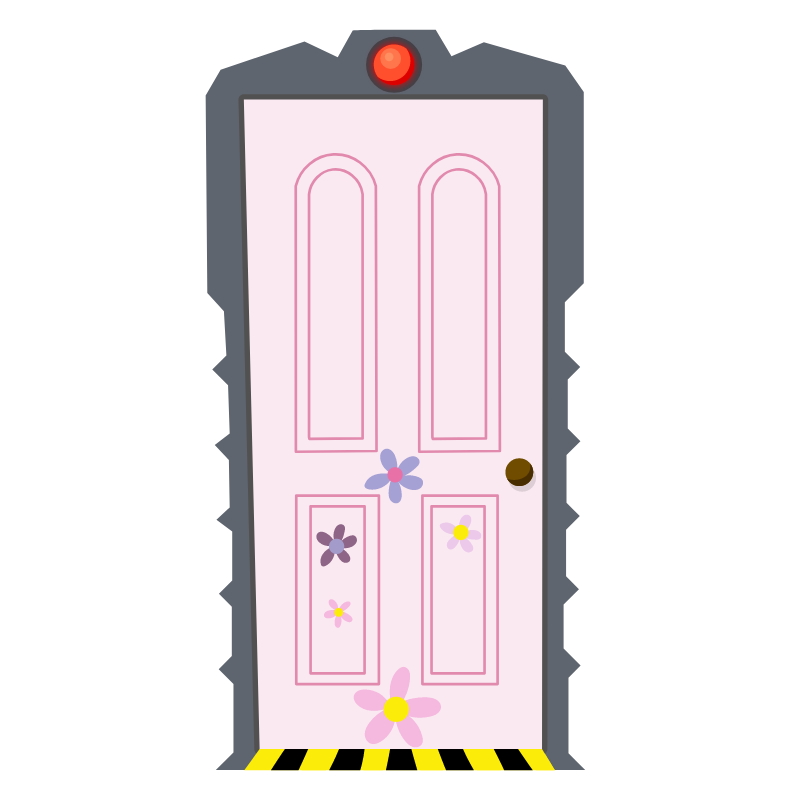 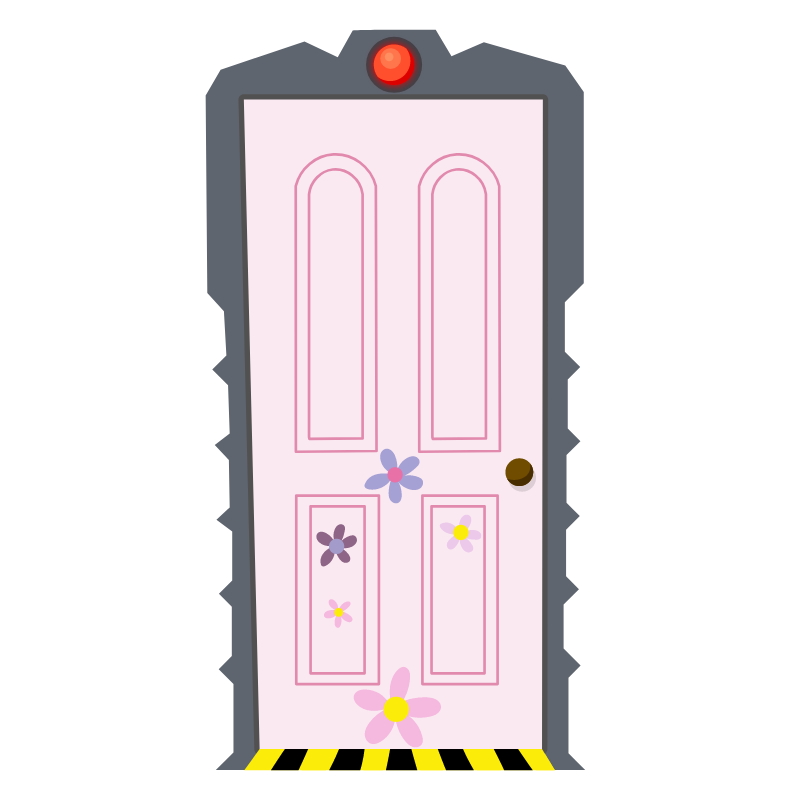 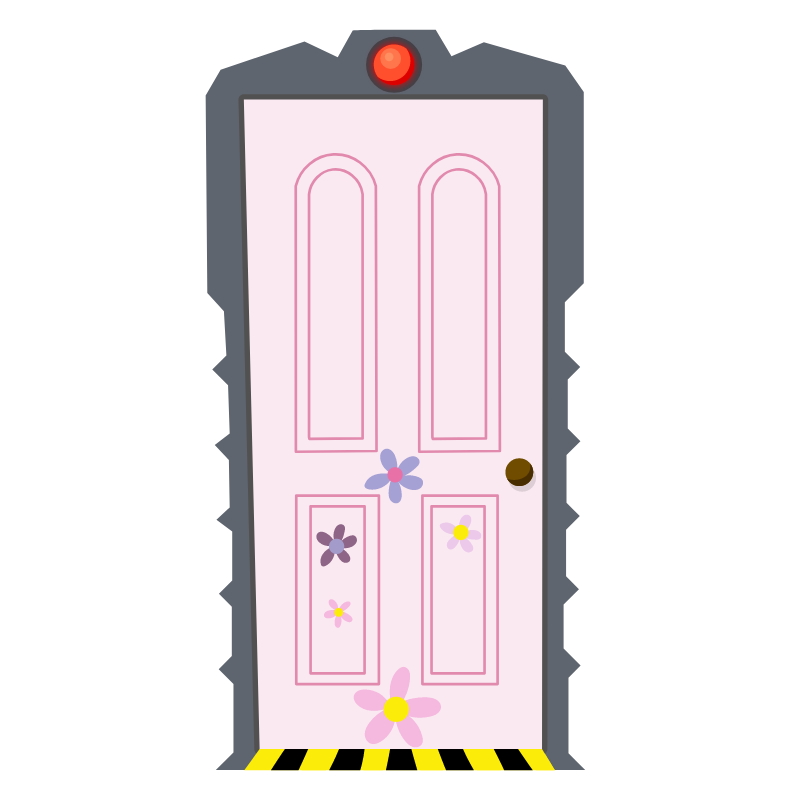 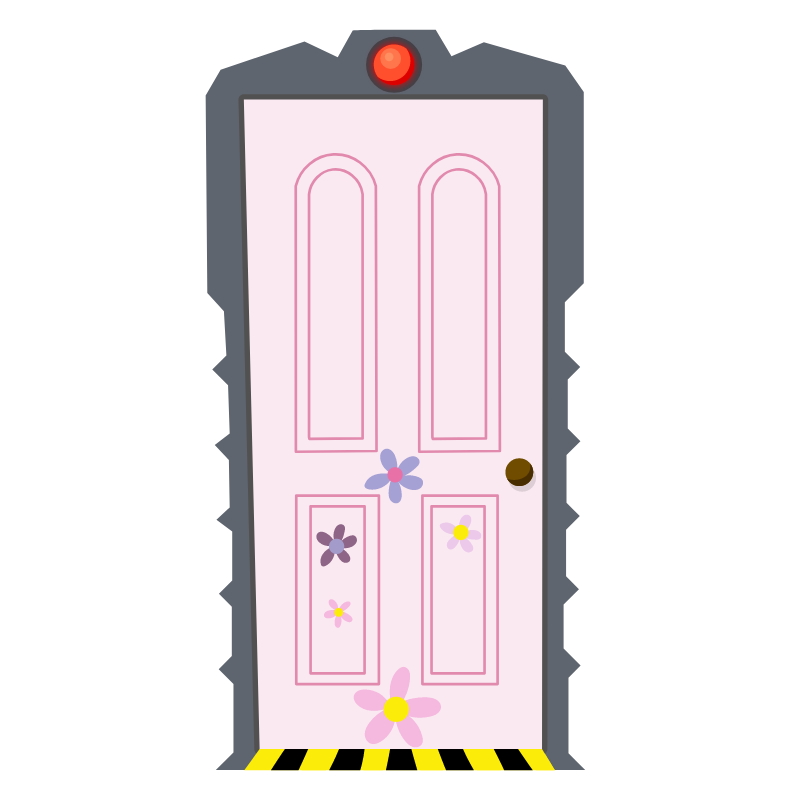 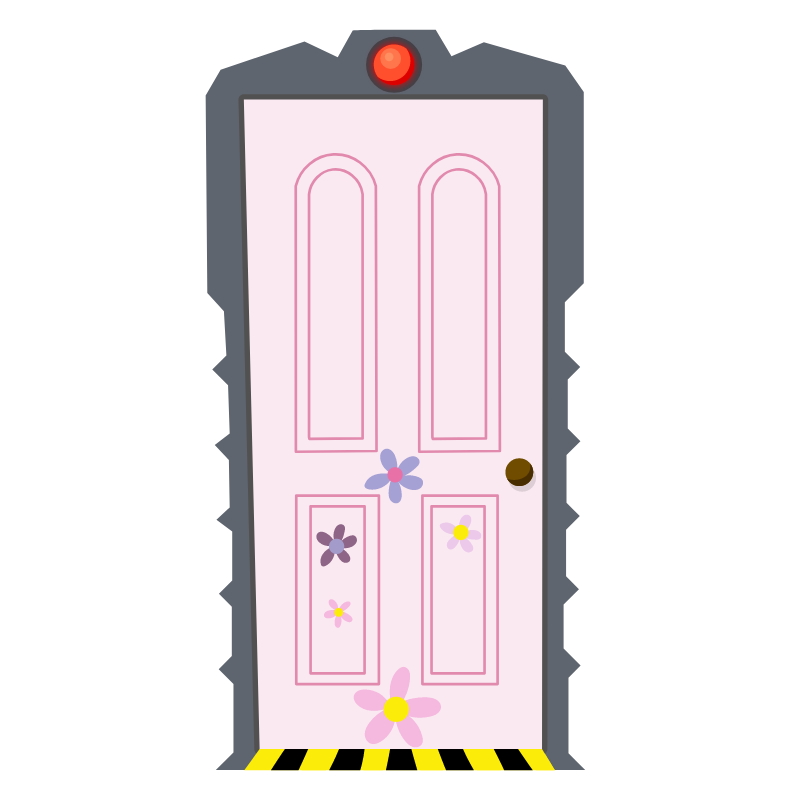 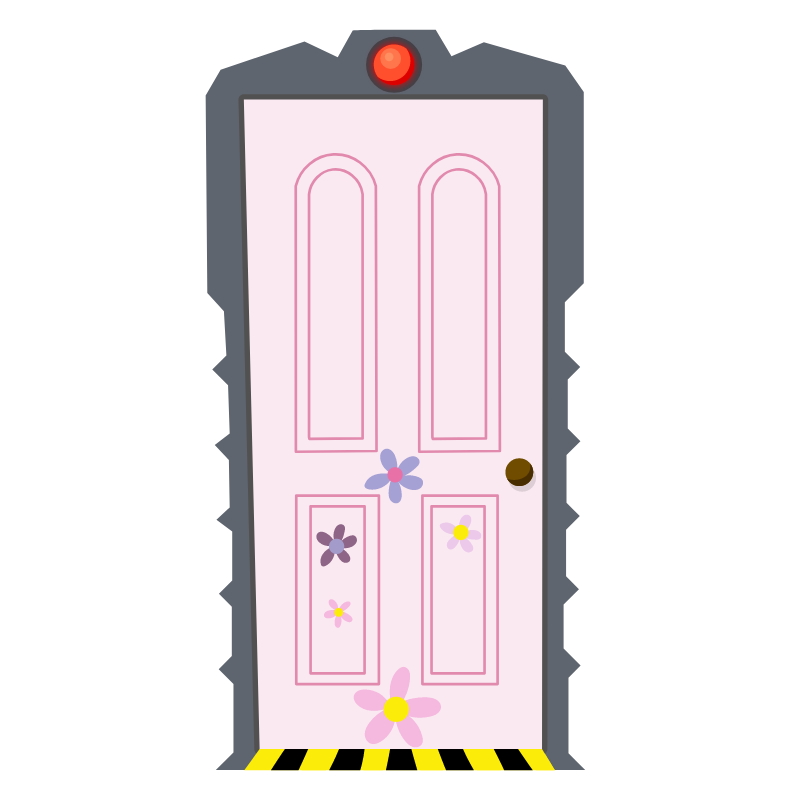 Text goes here.
Text goes here.
Text goes here.
Text goes here.
Text goes here.
Text goes here.
Text goes here.
Text goes here.
Text goes here.
Text goes here.
Text goes here.
Text goes here.
1
2
3
4
5
6
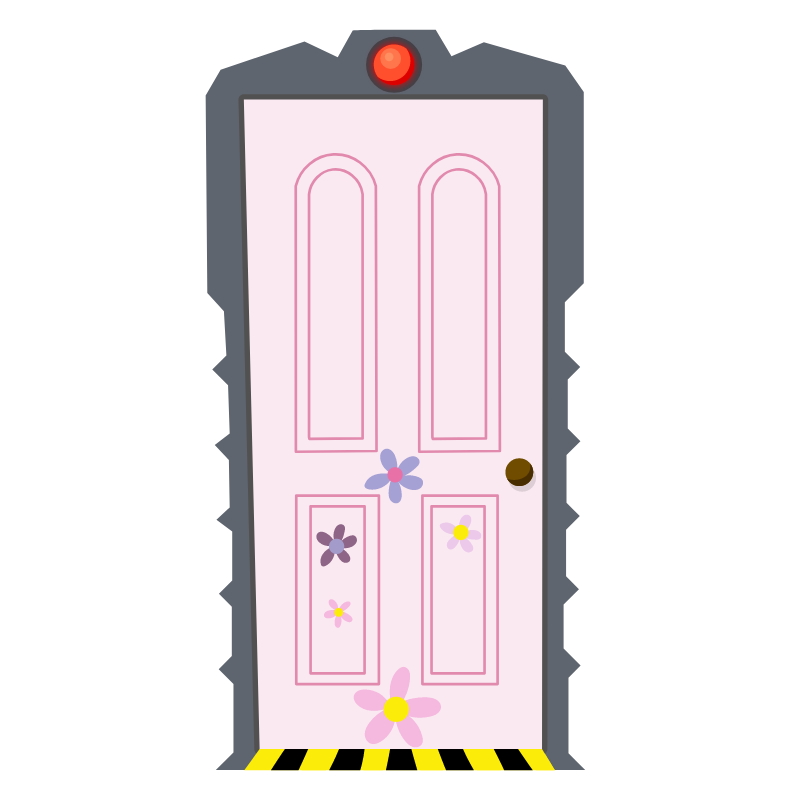 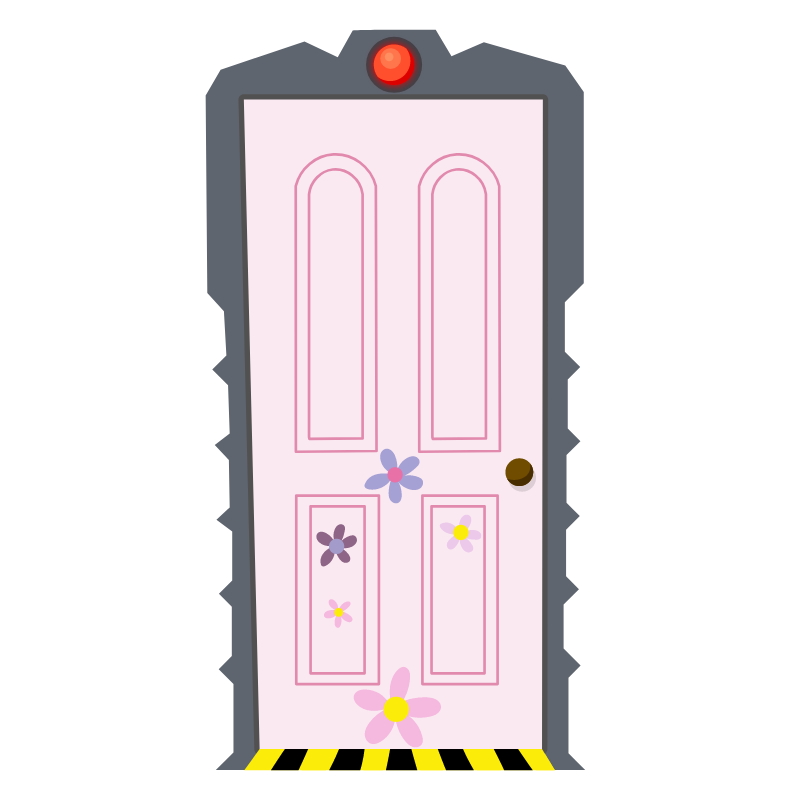 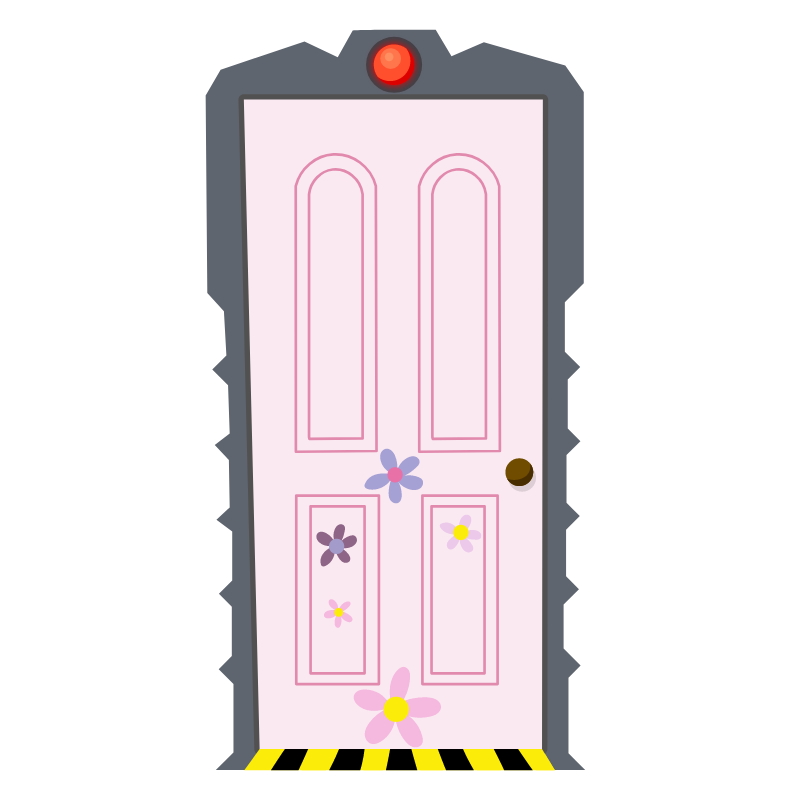 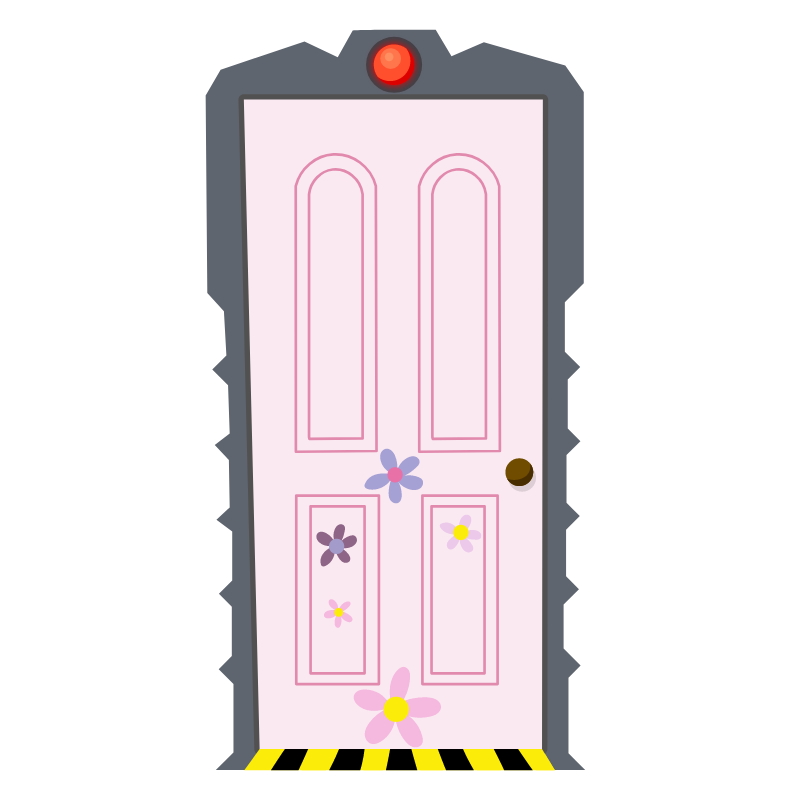 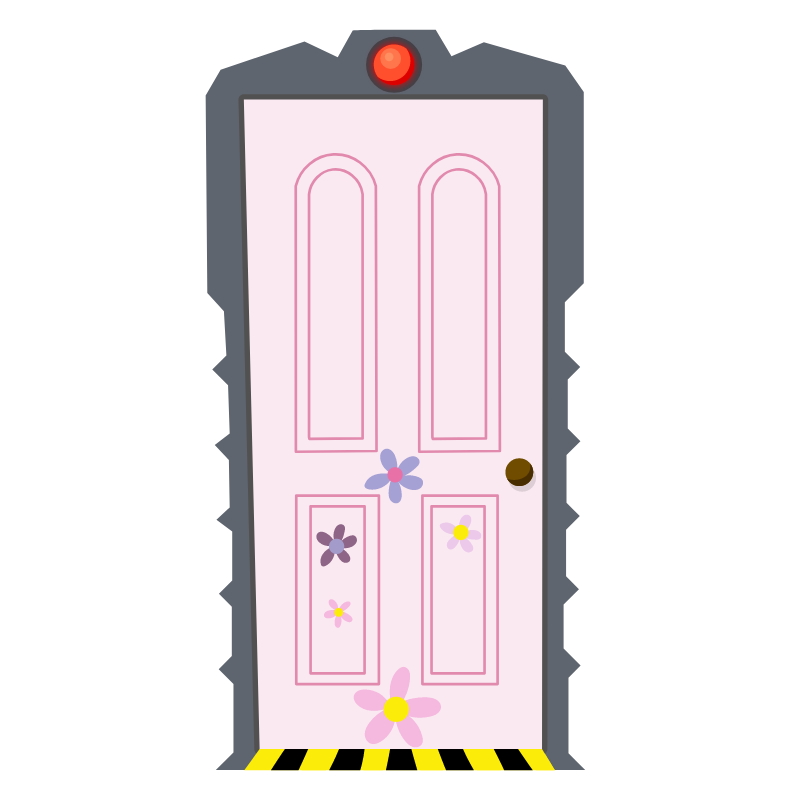 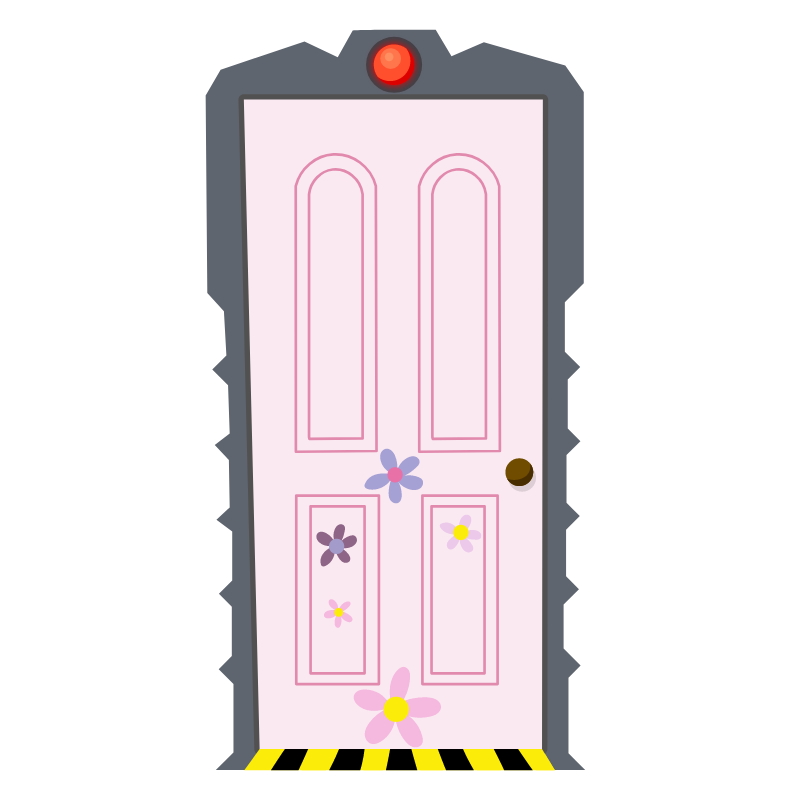 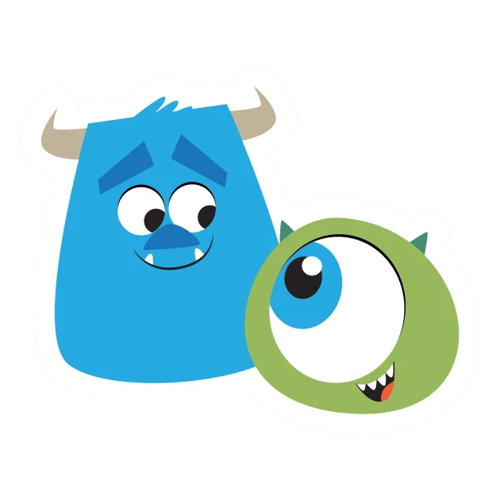 7
8
9
10
11
12
[Speaker Notes: How To Play:
Teams take it in turns to choose a pair of doors, if they match +1 point, if they don’t match the next team goes.
Teams only have one turn per round. 


Teacher’s Notes:
Click the door to reveal the text, then again to hide it again. 

maecheu-teachers-tools
This template is for educational, non-commercial purposes only. 

maecheu-teachers-tools.com]
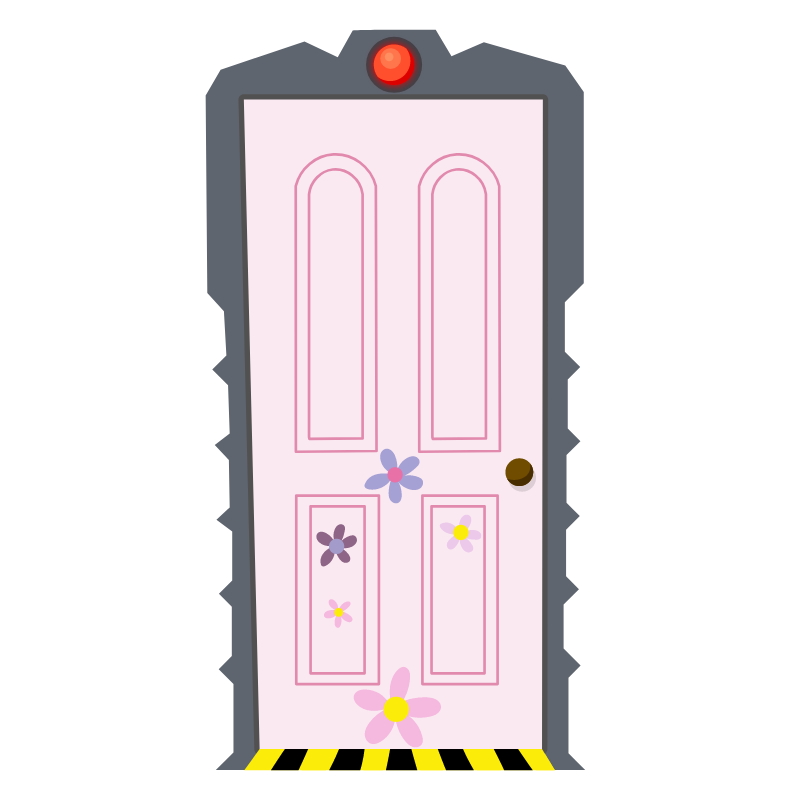 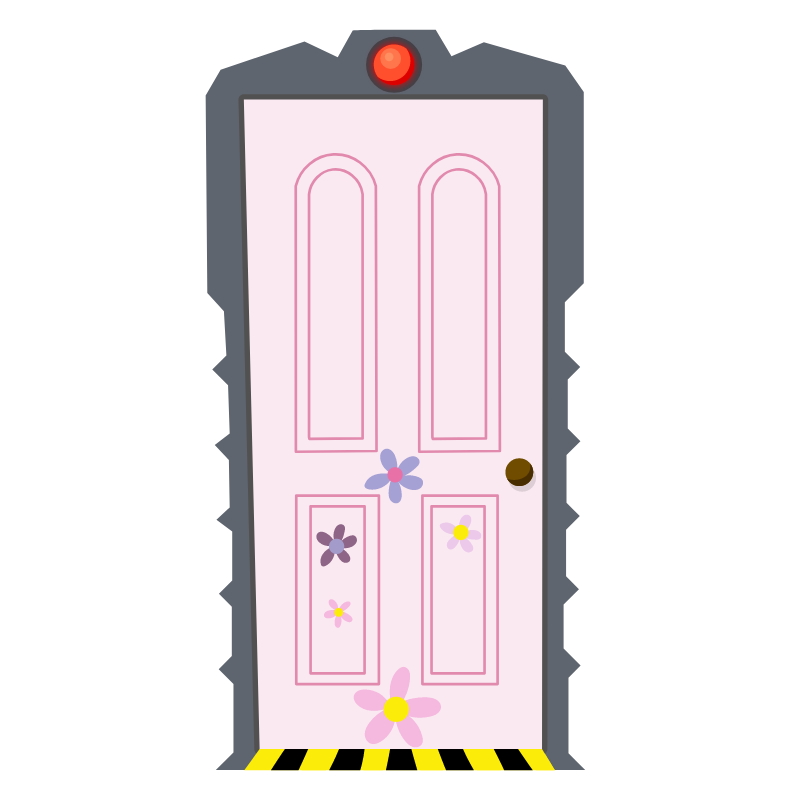 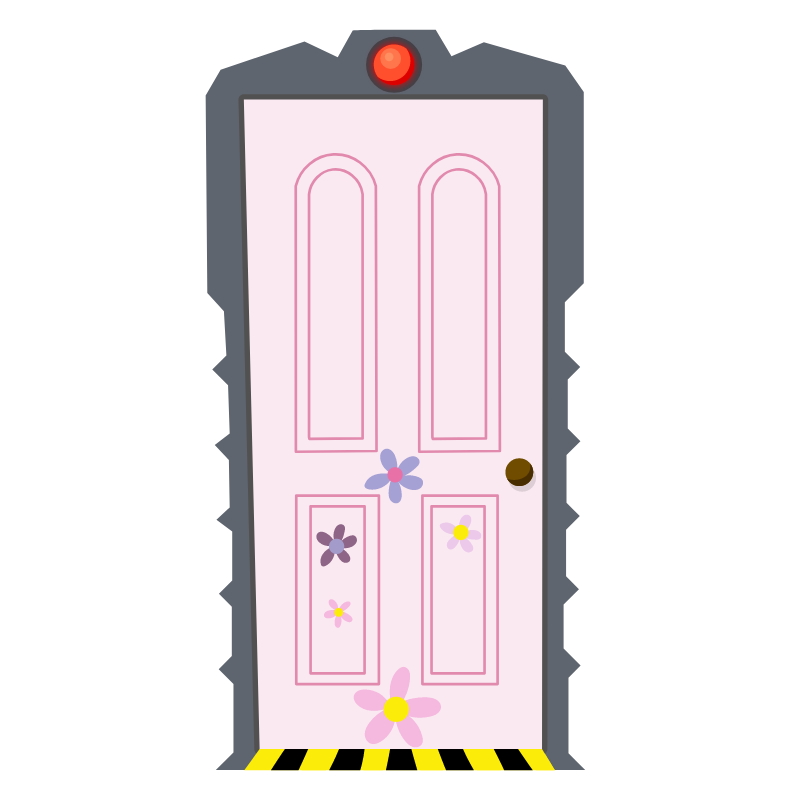 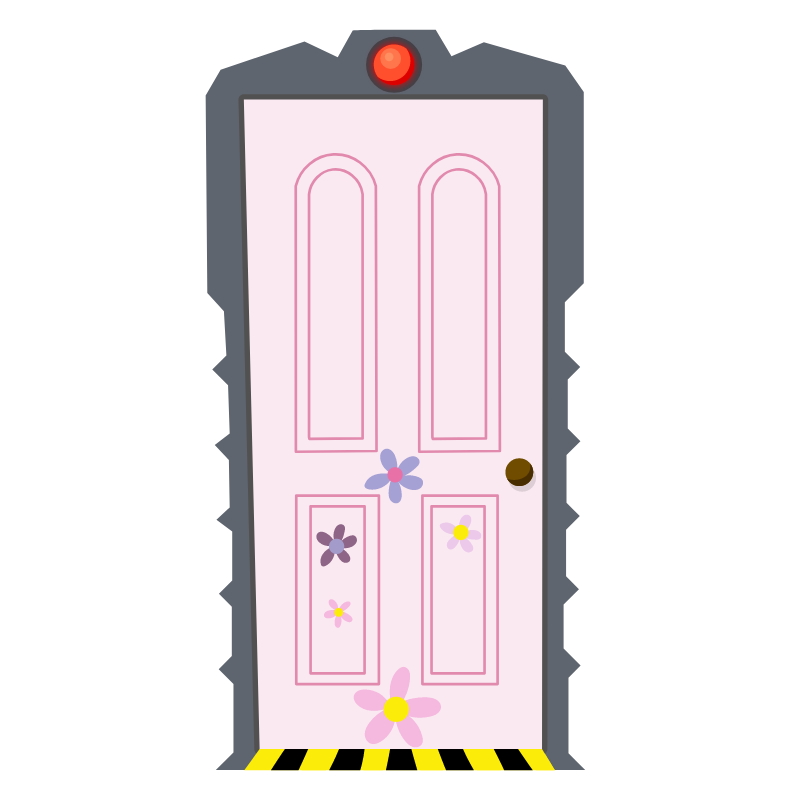 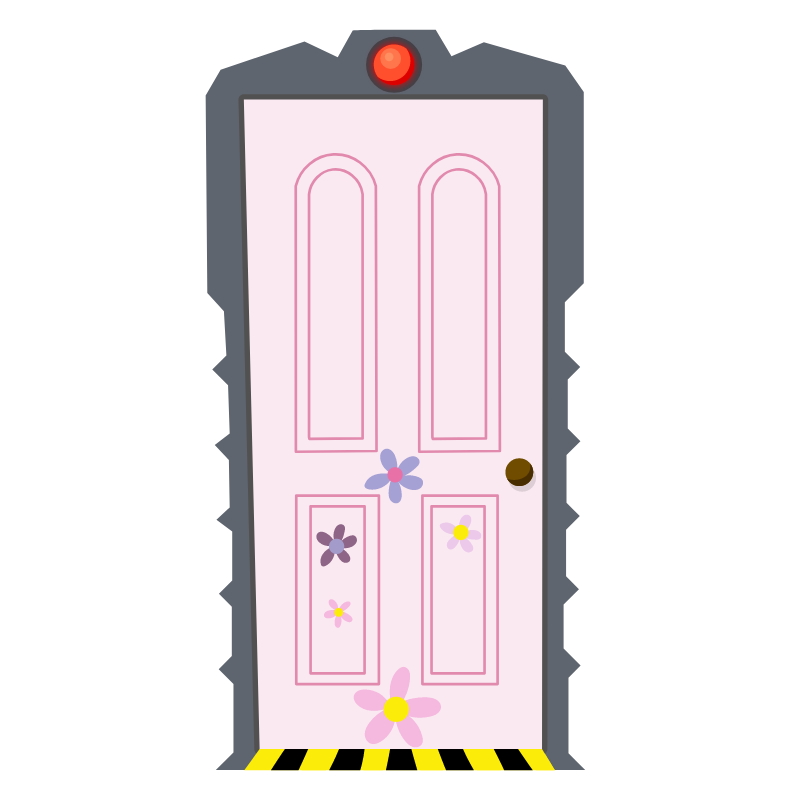 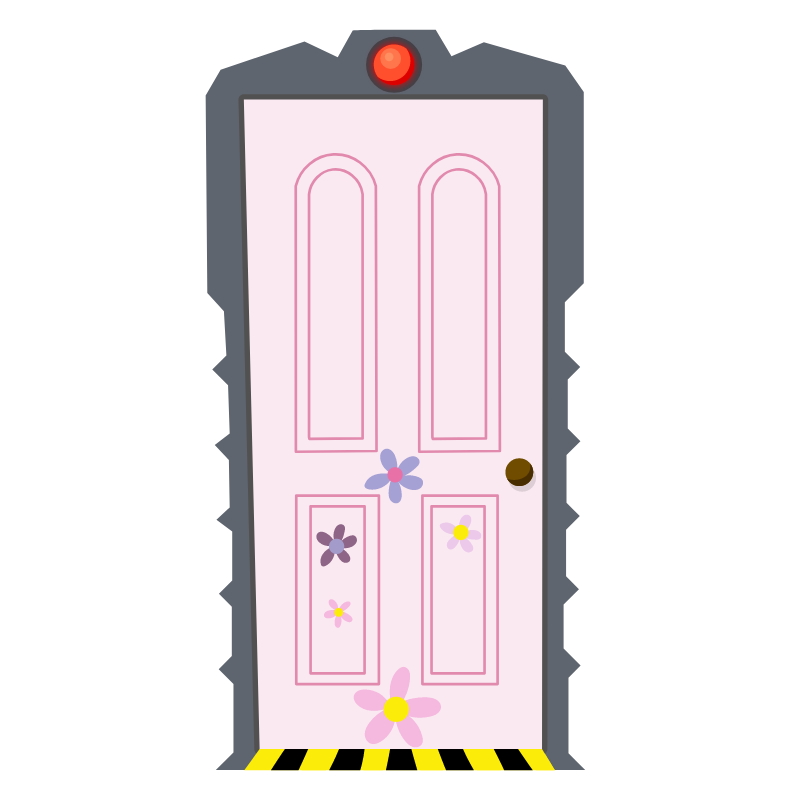 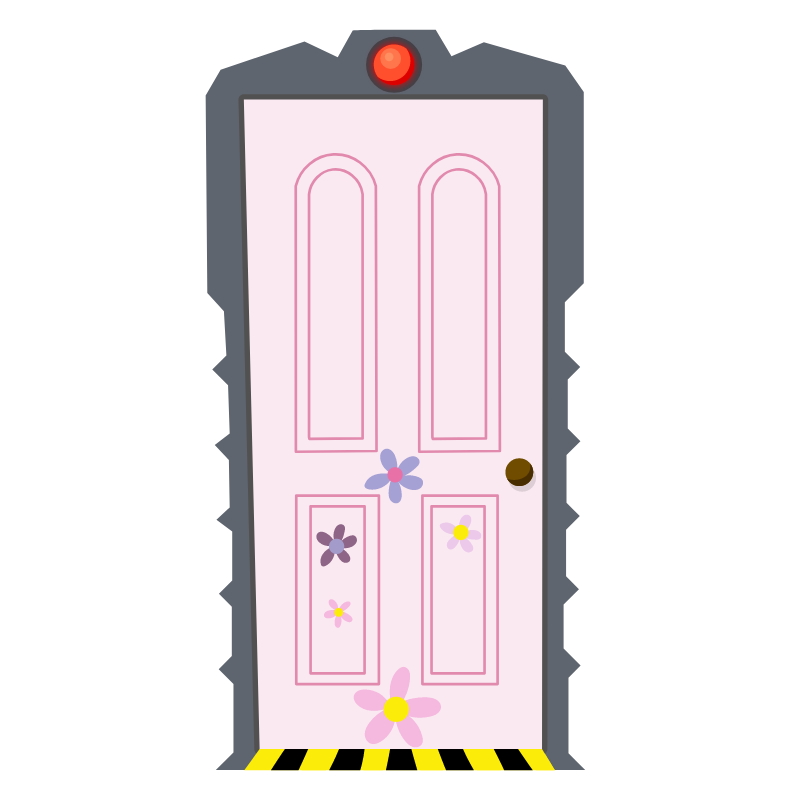 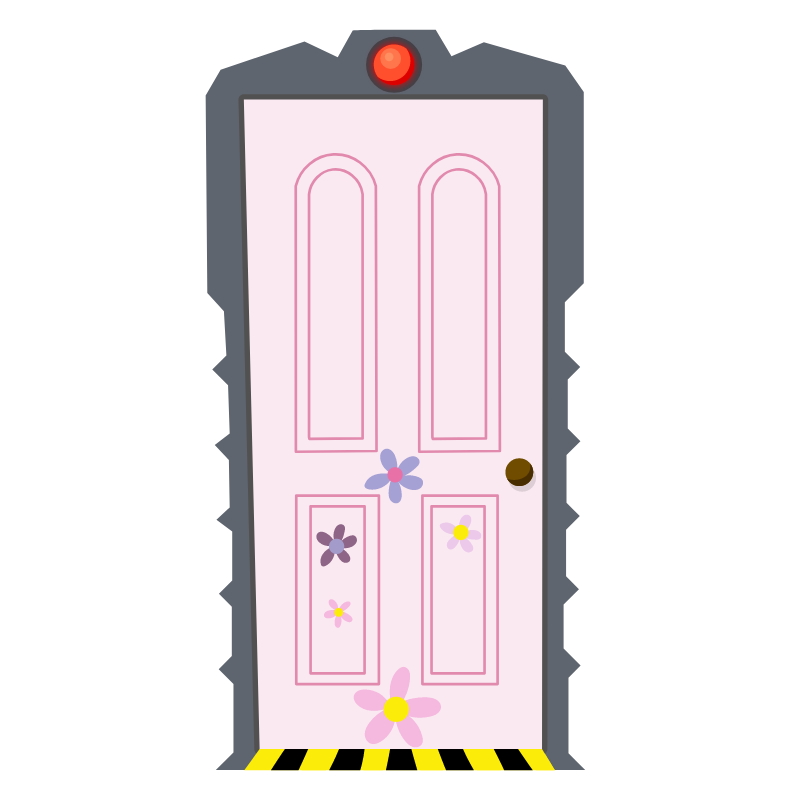 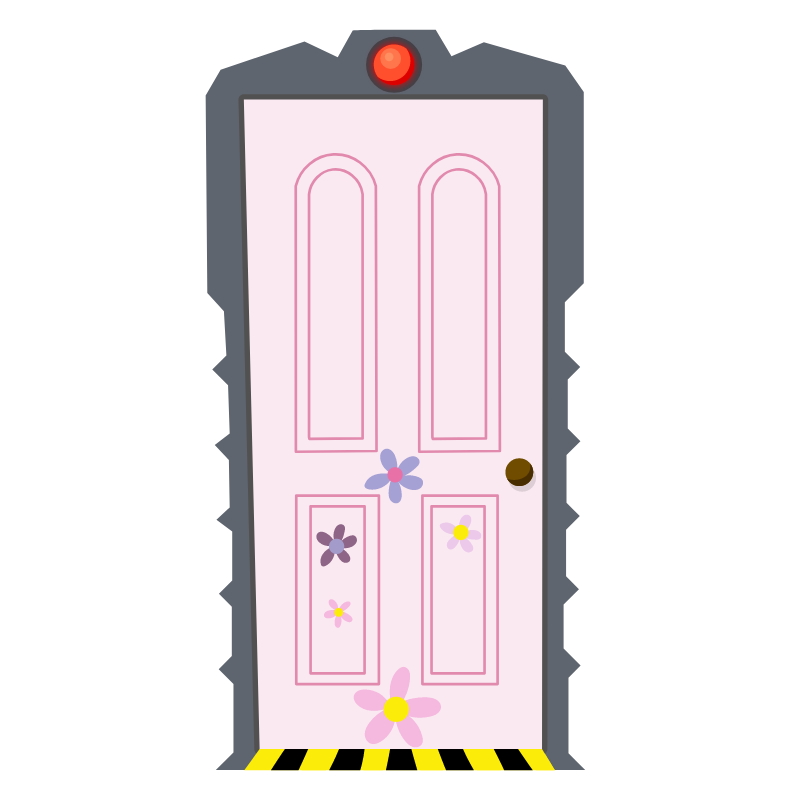 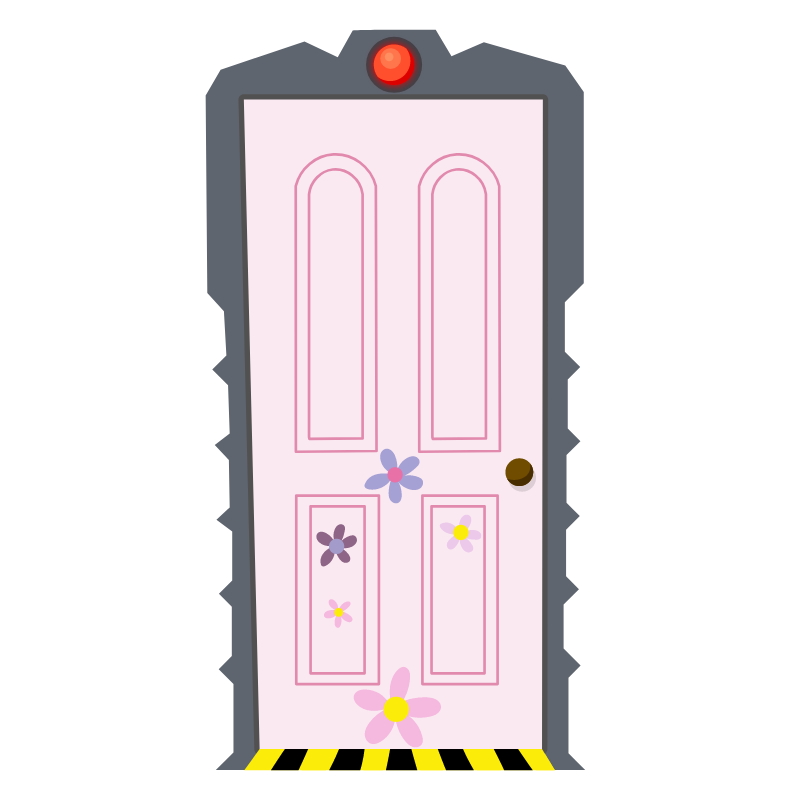 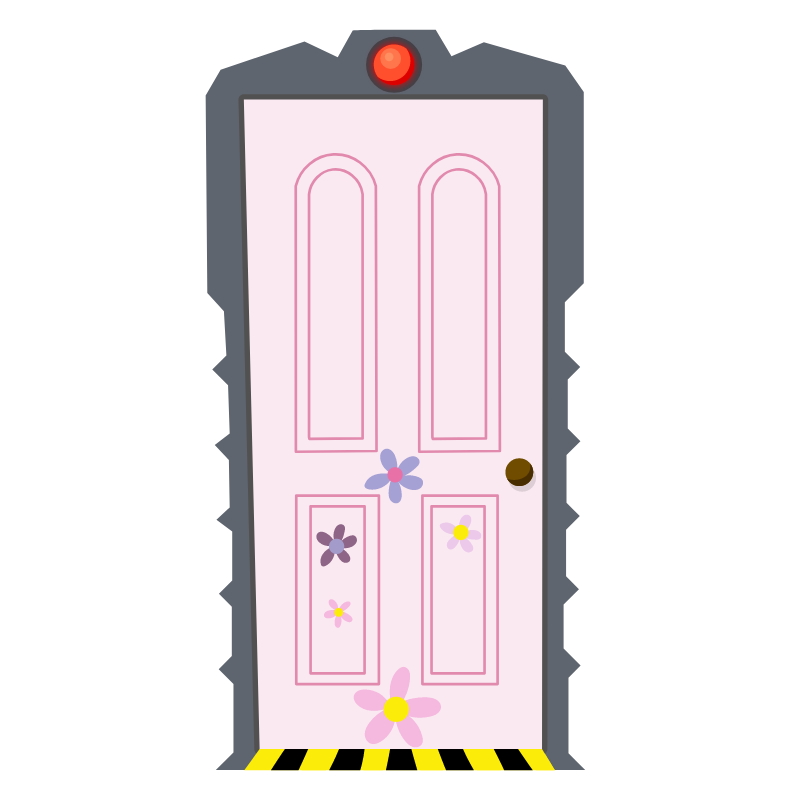 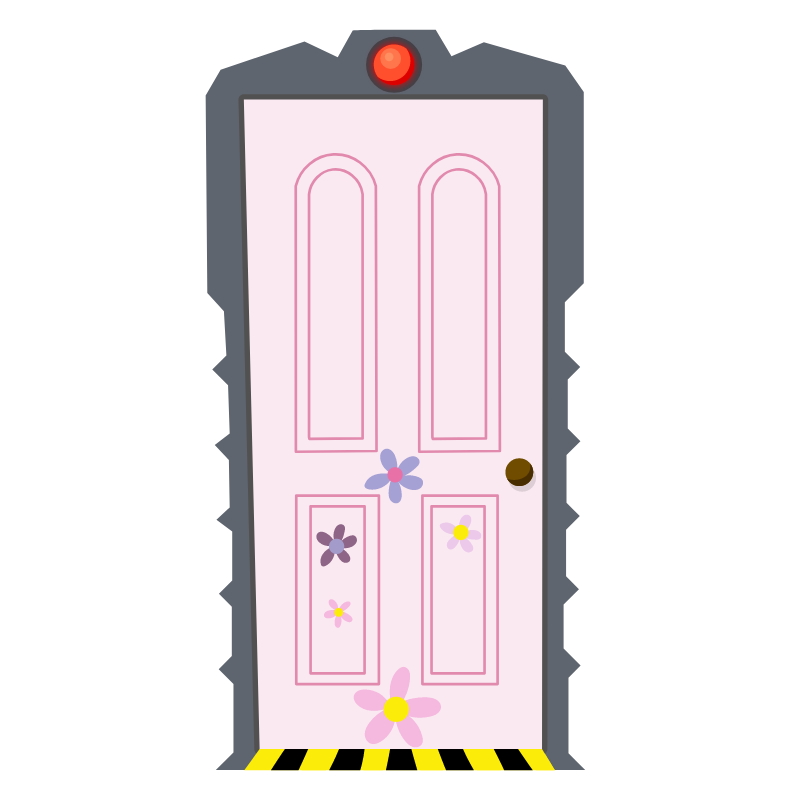 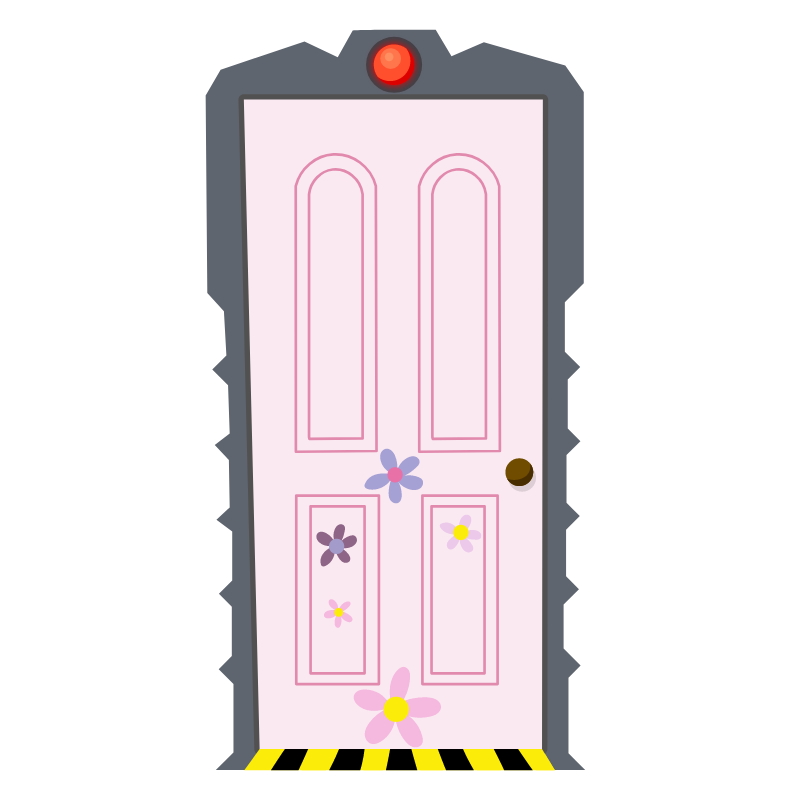 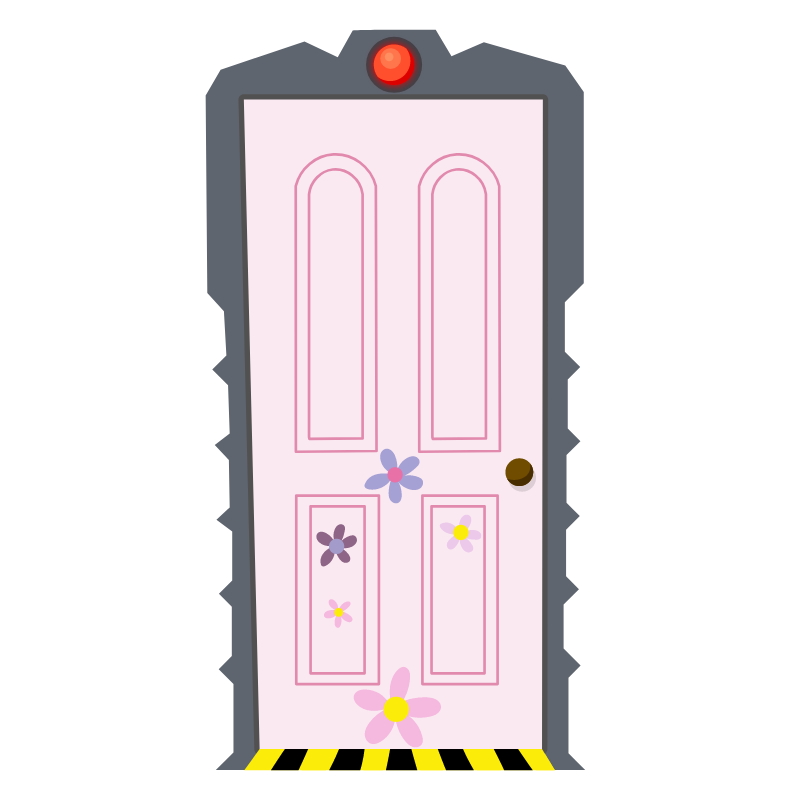 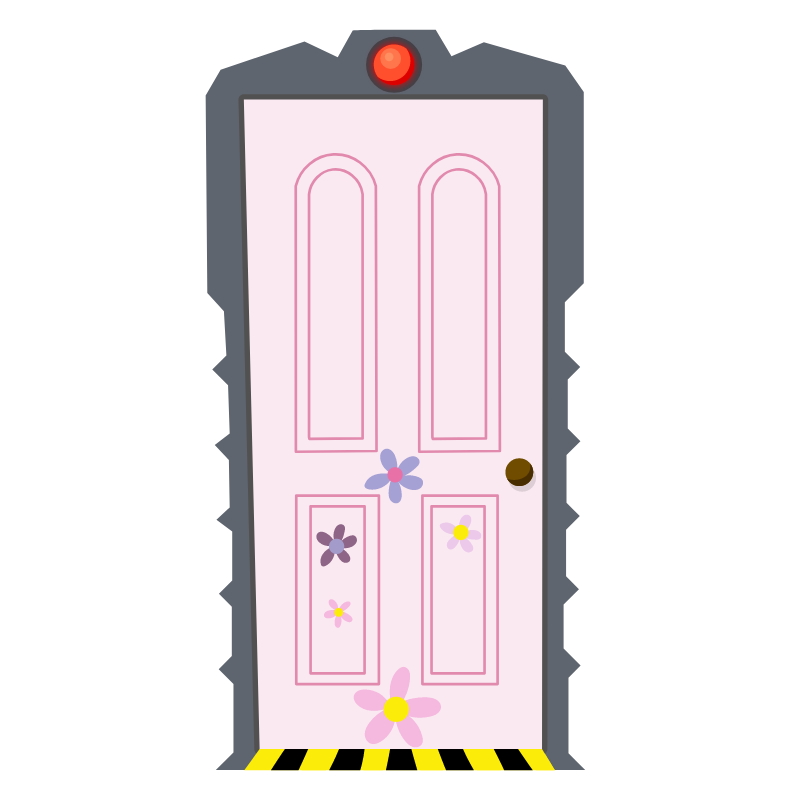 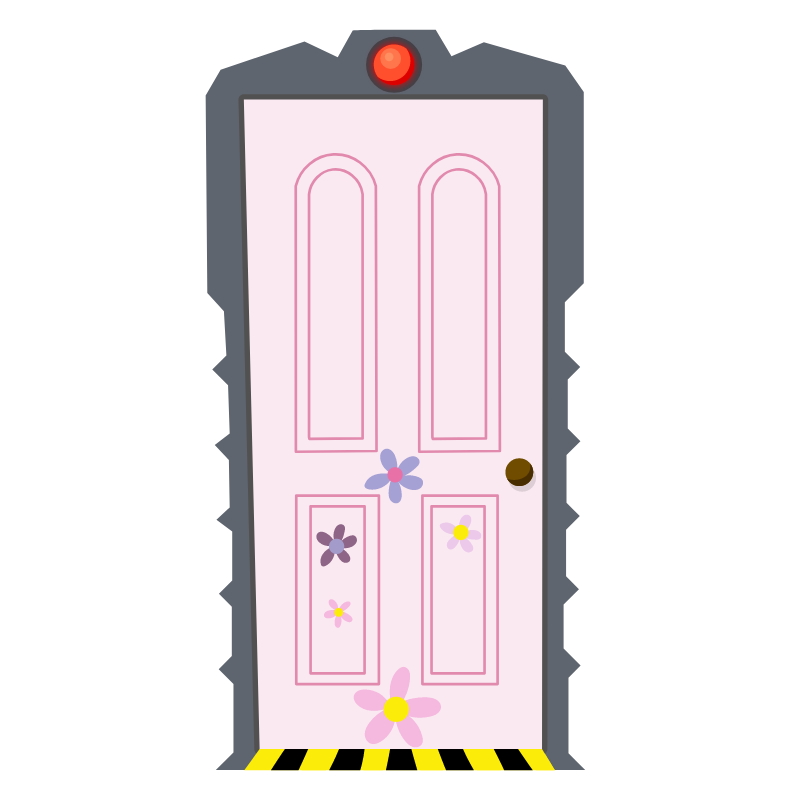 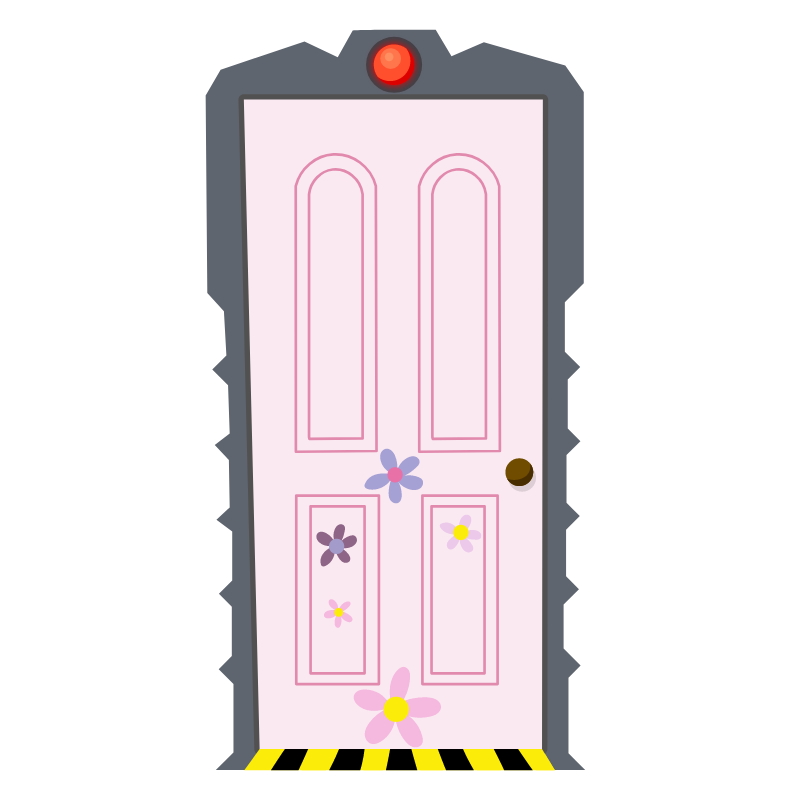 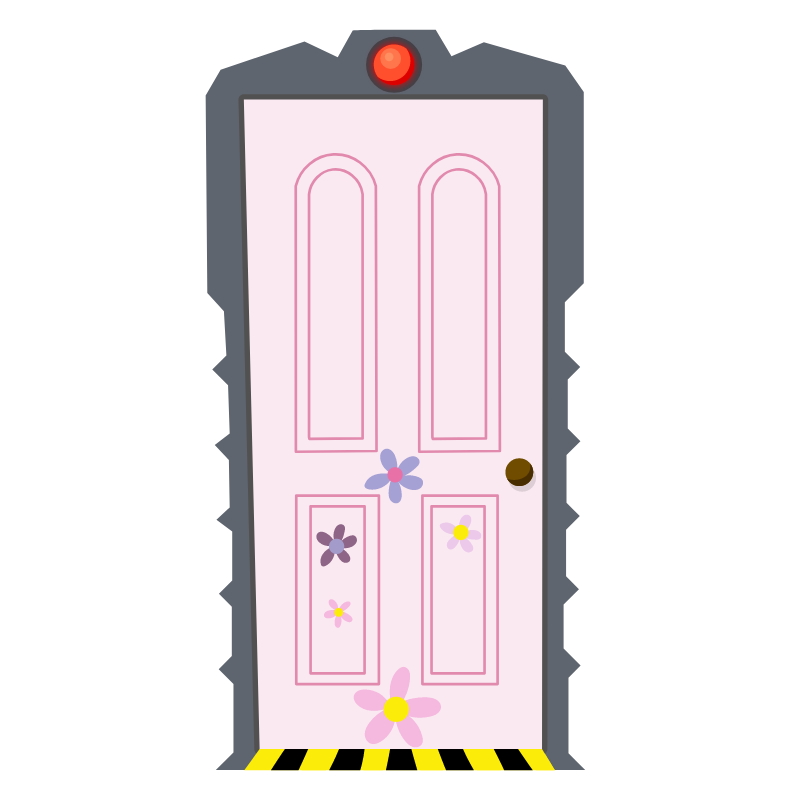 Text goes here.
Text goes here.
Text goes here.
Text goes here.
Text goes here.
Text goes here.
Text goes here.
Text goes here.
Text goes here.
Text goes here.
Text goes here.
Text goes here.
1
2
3
4
5
6
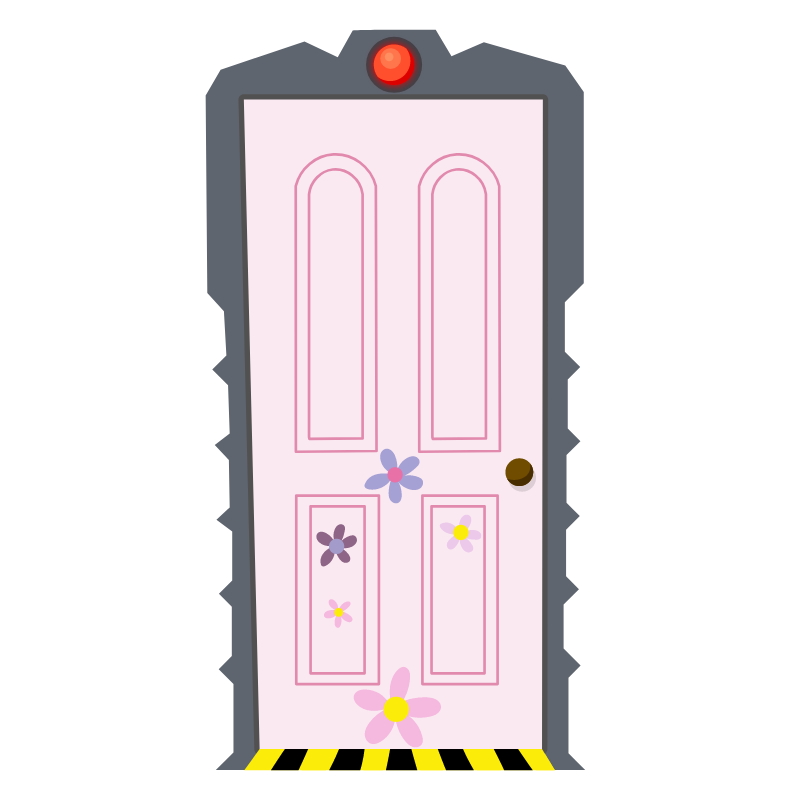 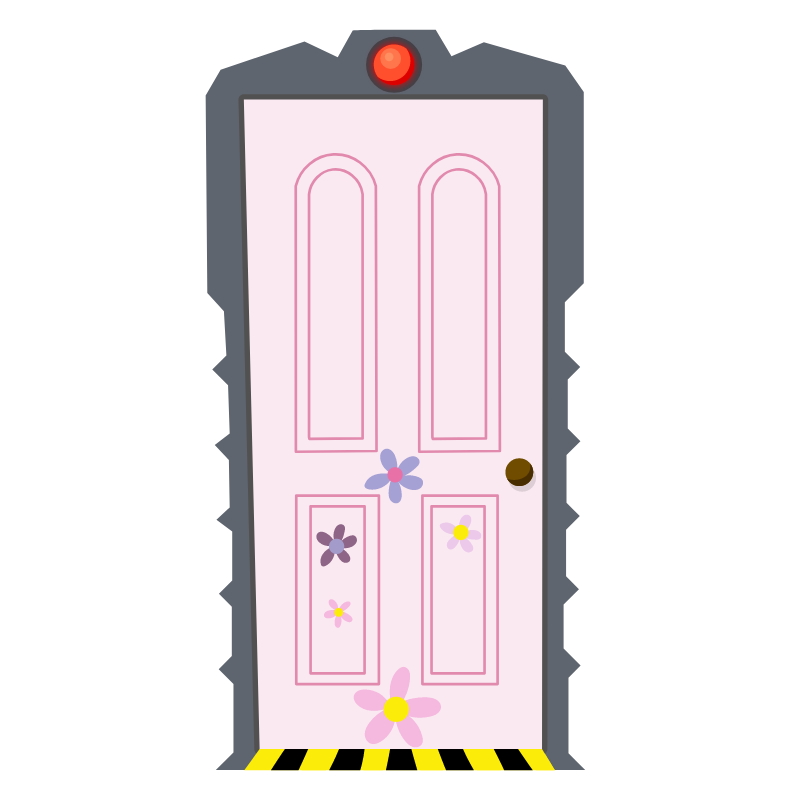 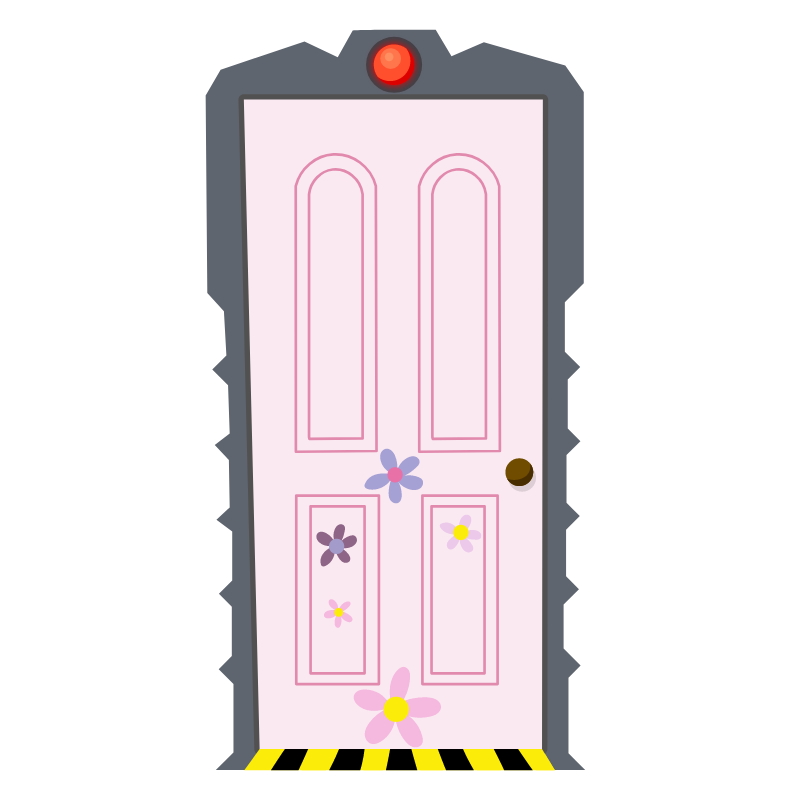 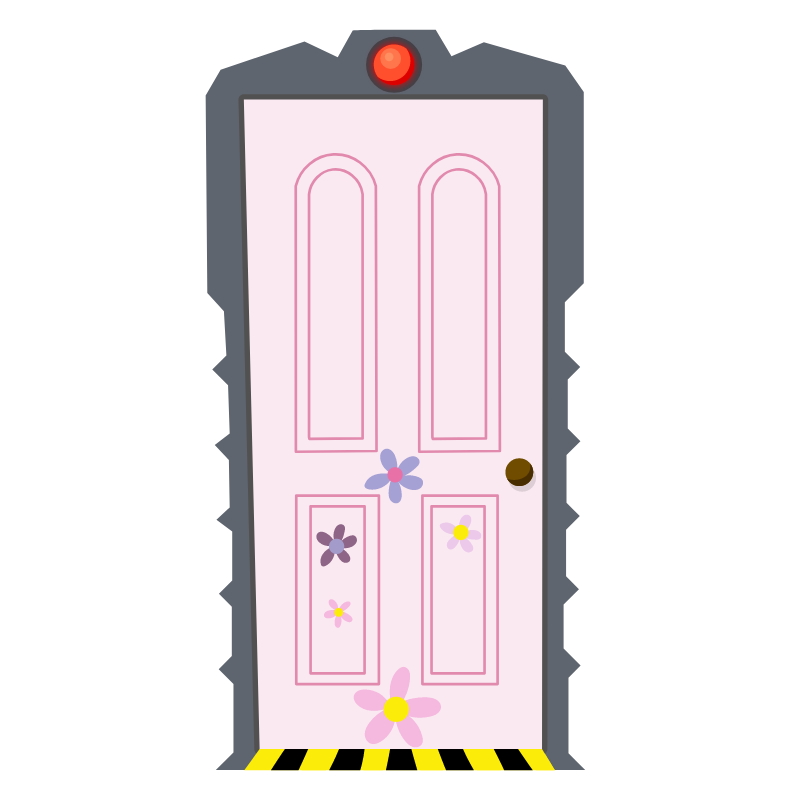 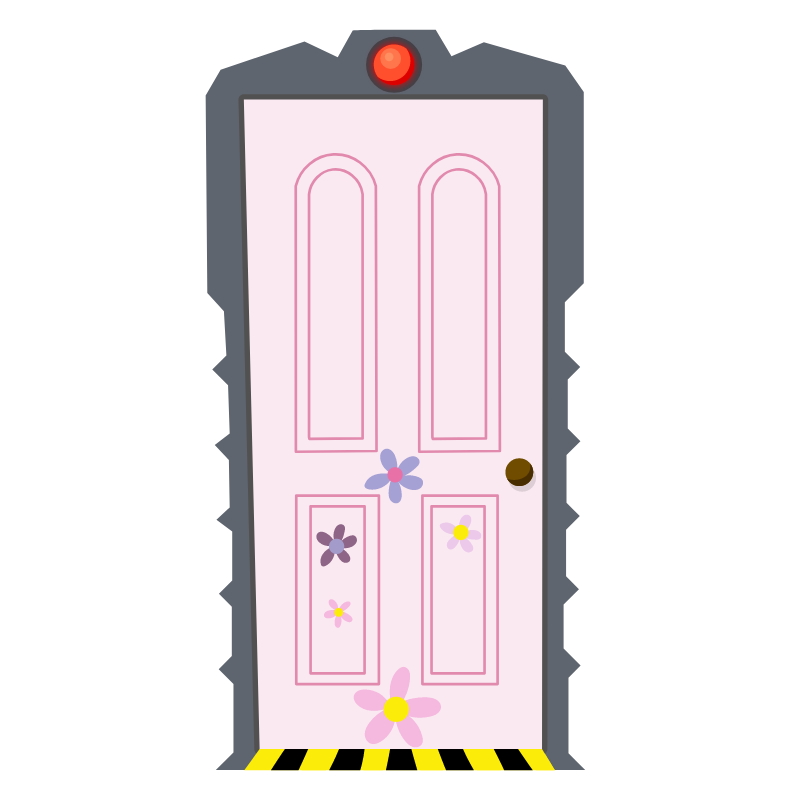 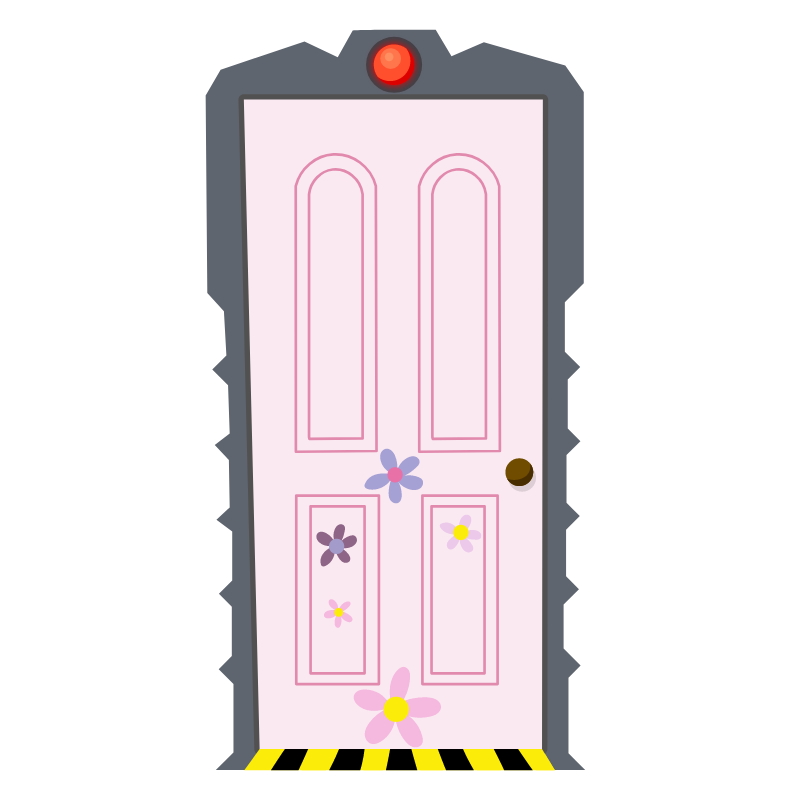 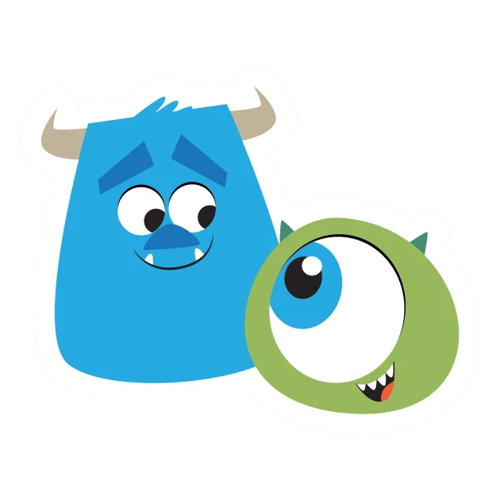 7
8
9
10
11
12
[Speaker Notes: How To Play:
Teams take it in turns to choose a pair of doors, if they match +1 point, if they don’t match the next team goes.
Teams only have one turn per round. 


Teacher’s Notes:
Click the door to reveal the text, then again to hide it again. 

maecheu-teachers-tools
This template is for educational, non-commercial purposes only. 

maecheu-teachers-tools.com]
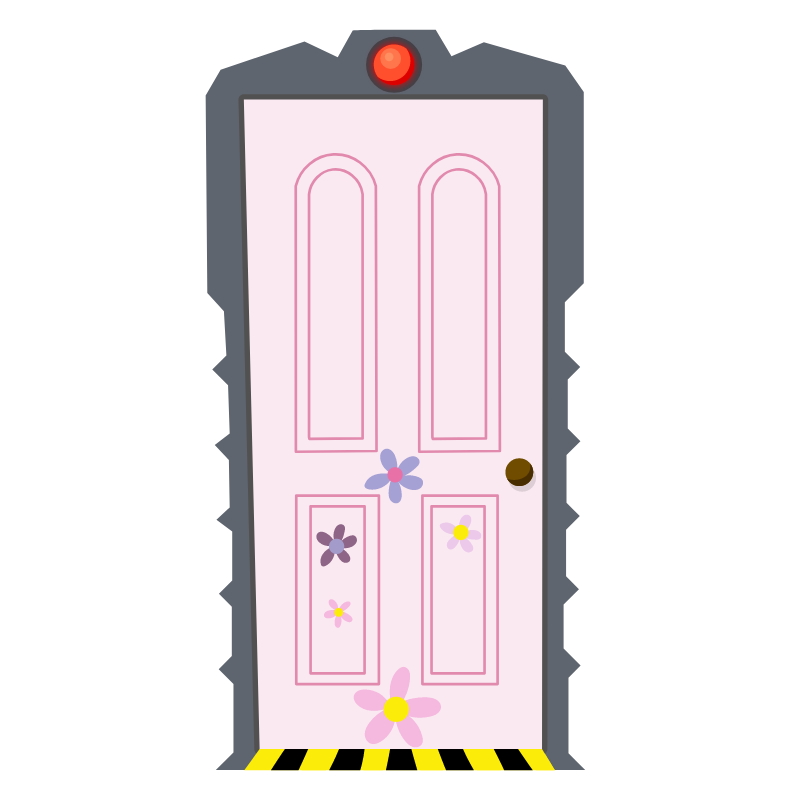 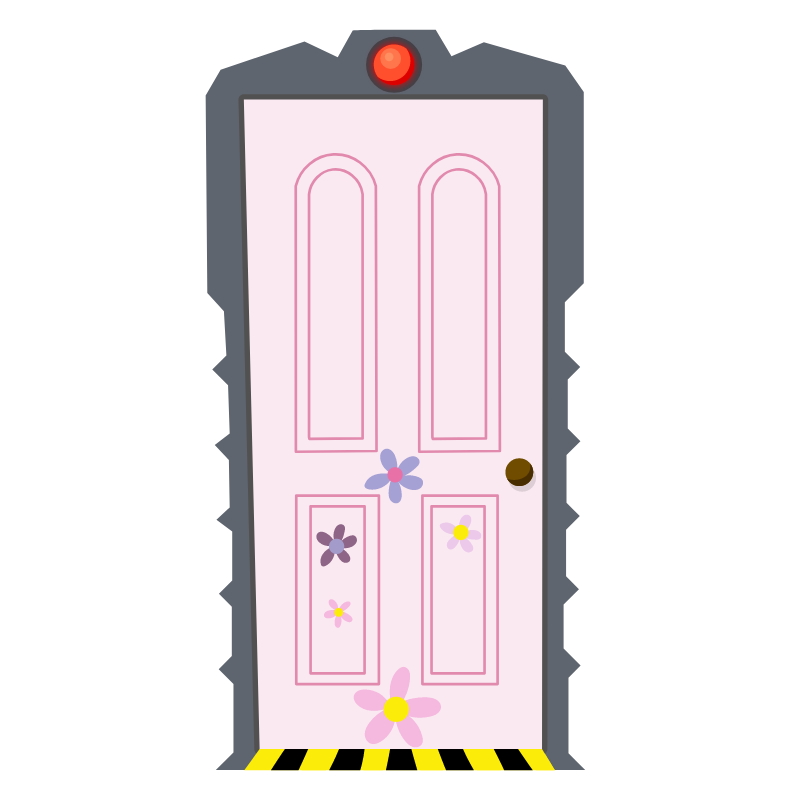 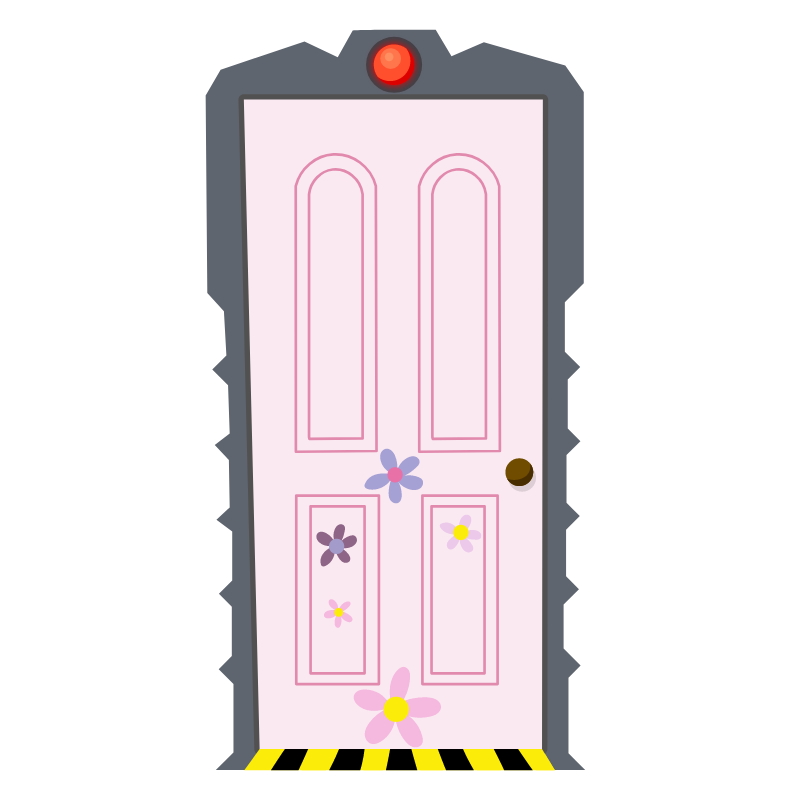 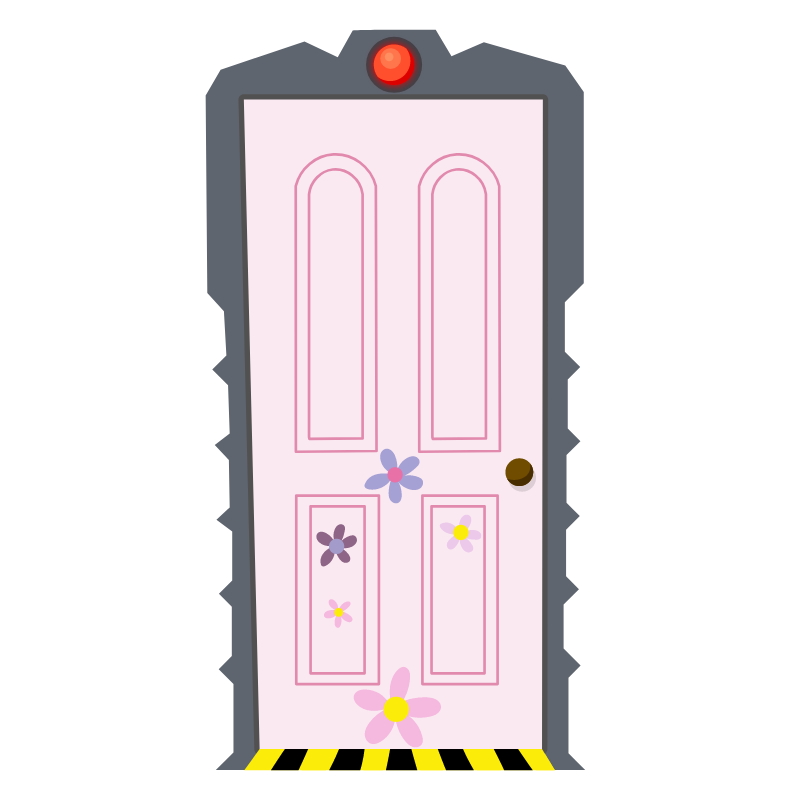 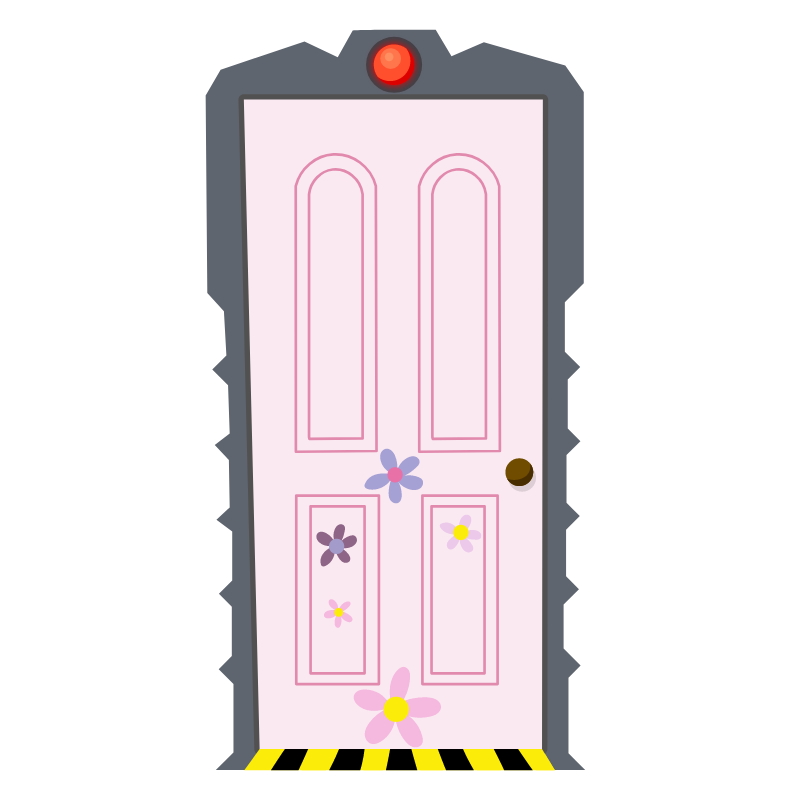 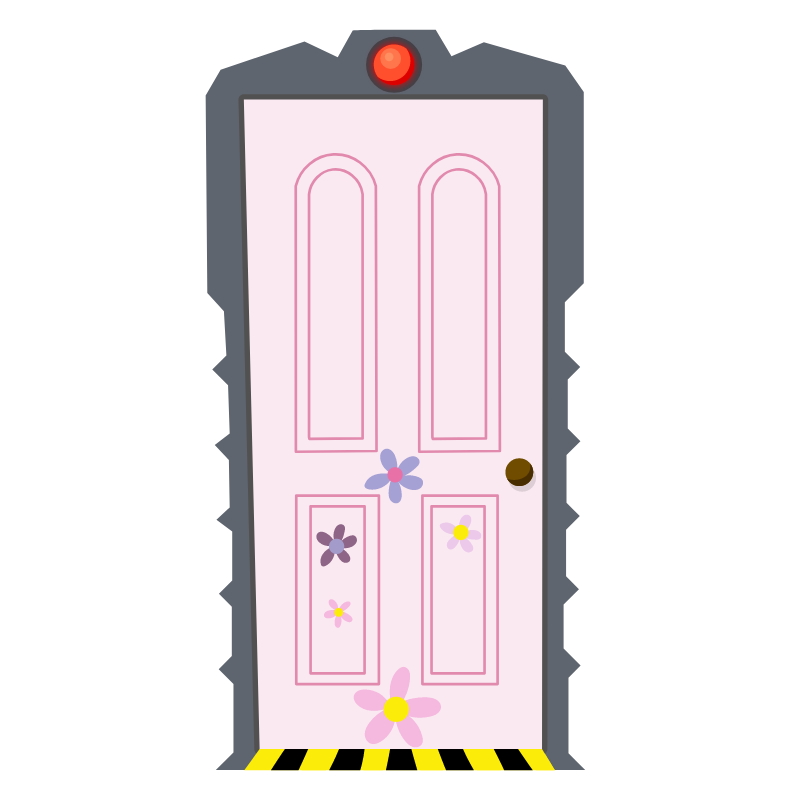 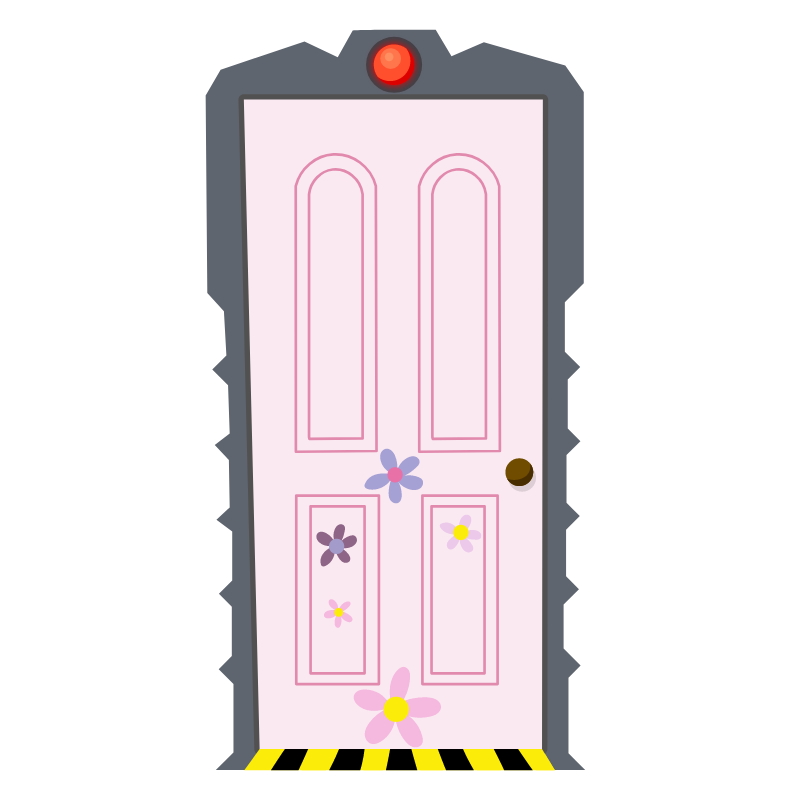 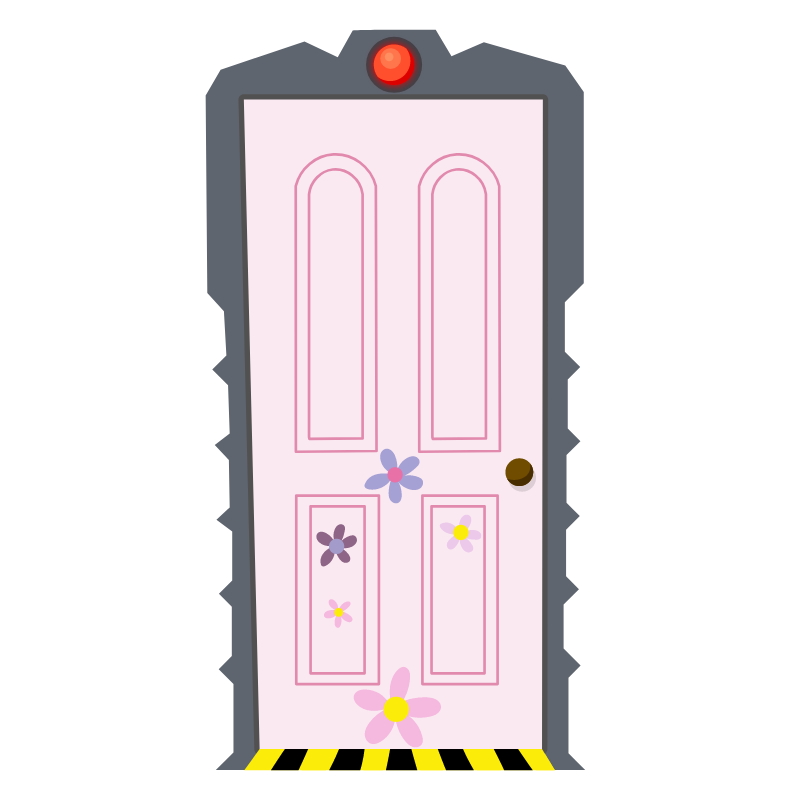 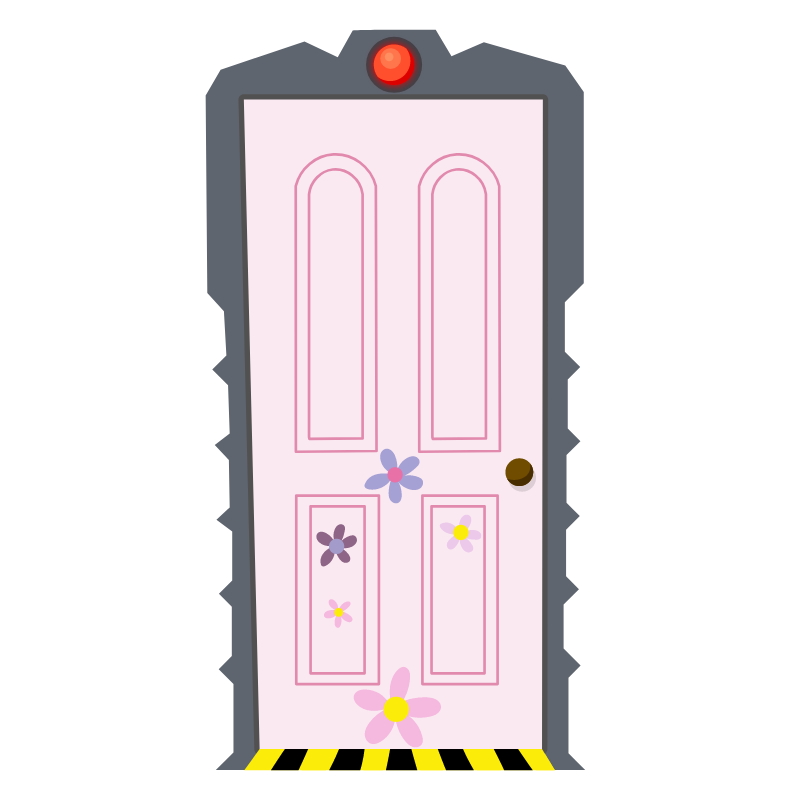 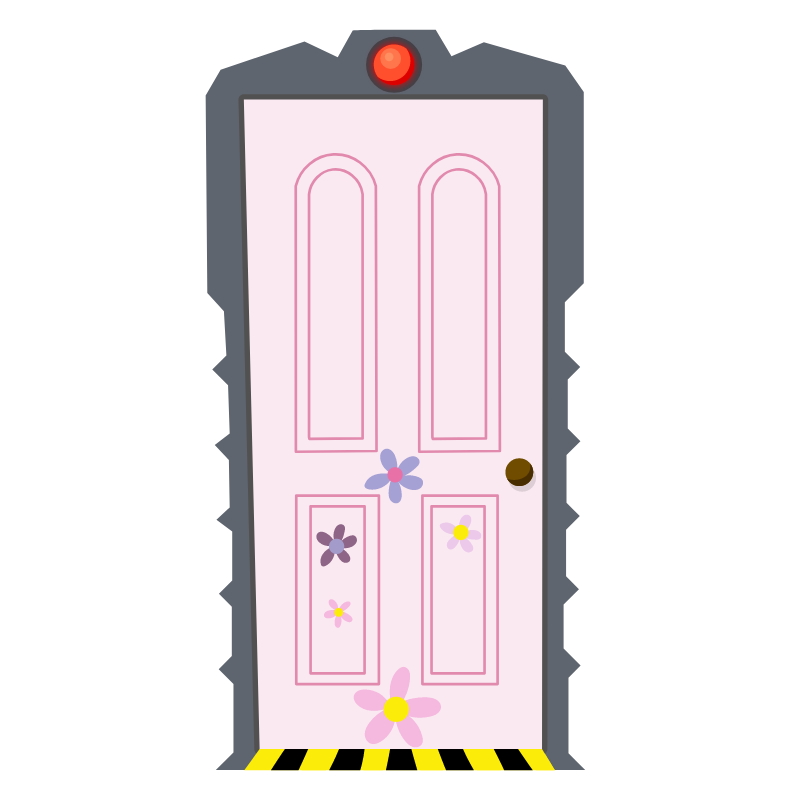 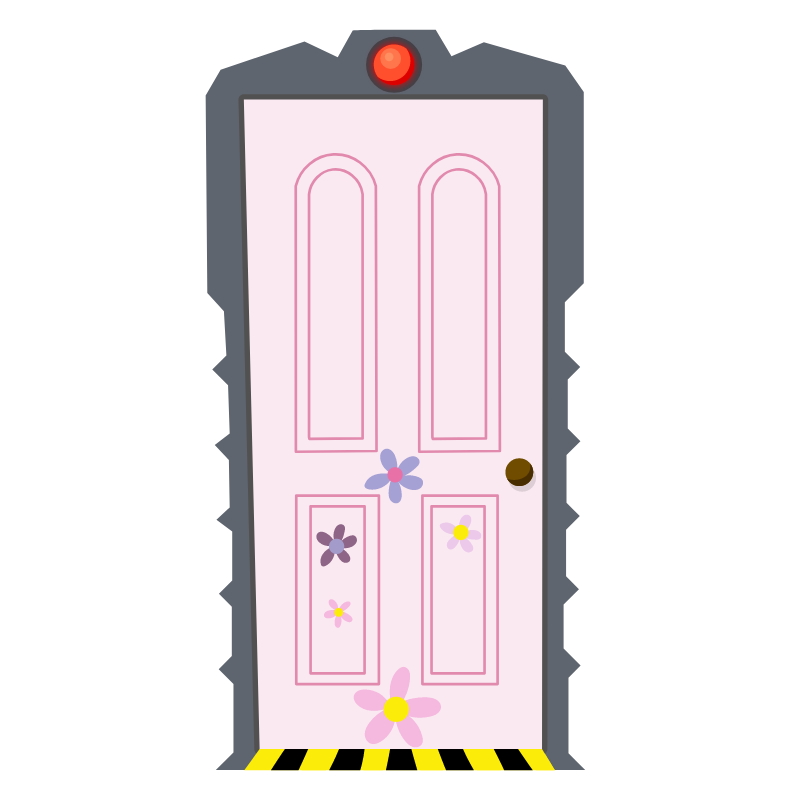 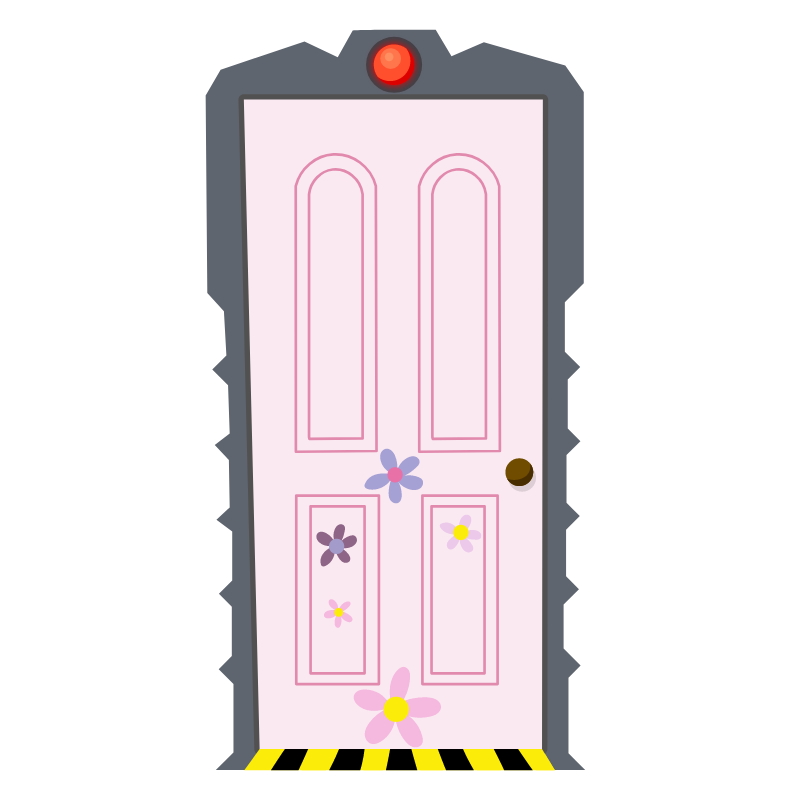 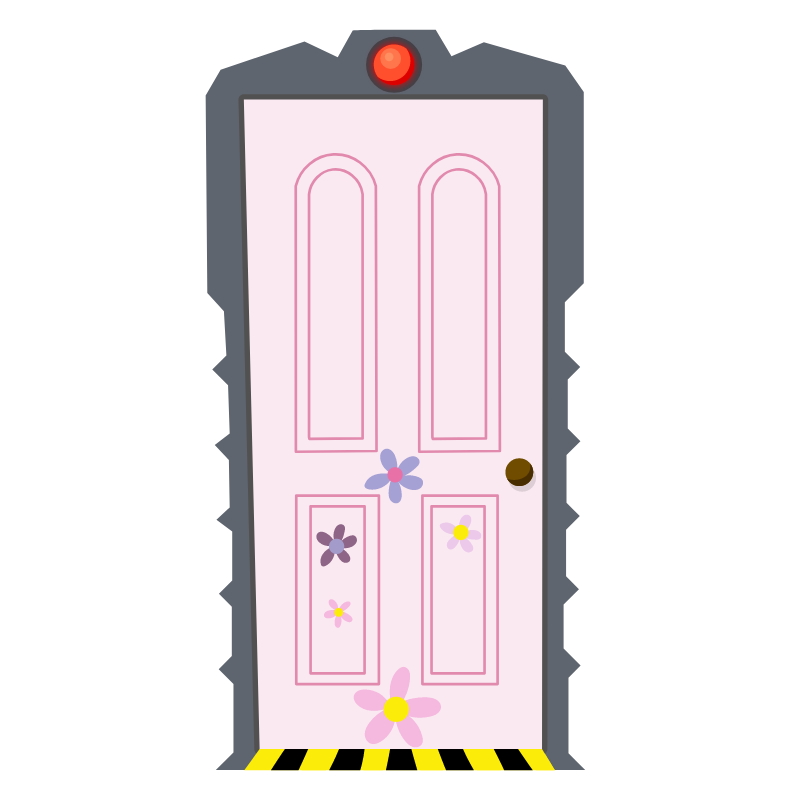 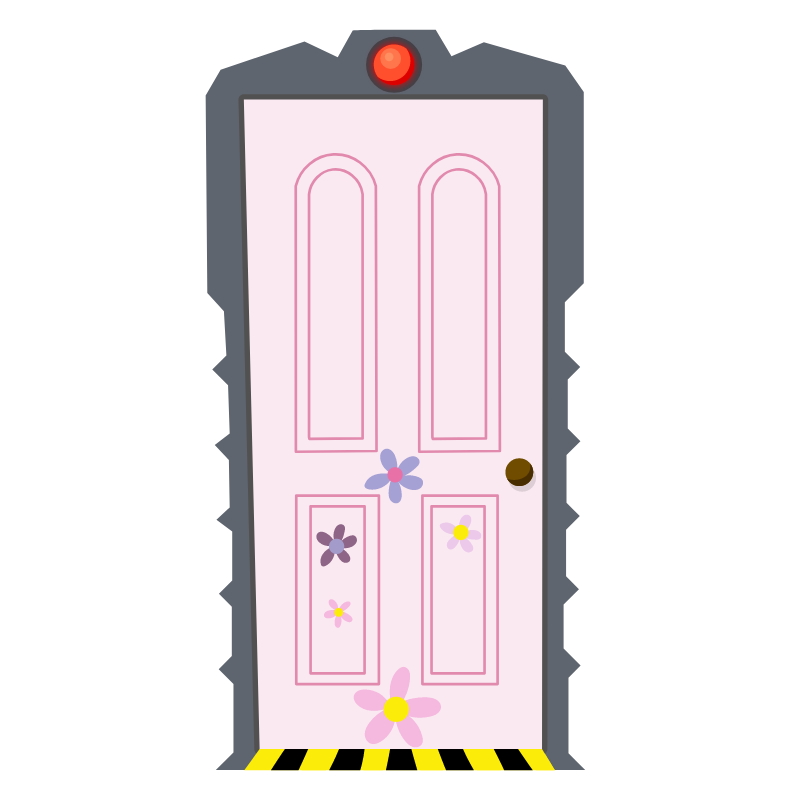 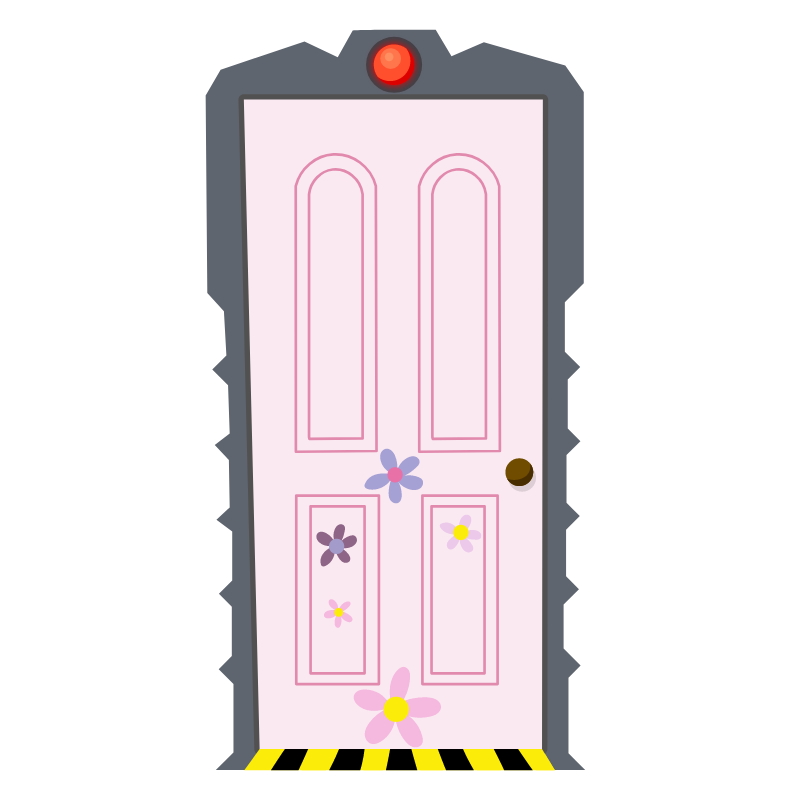 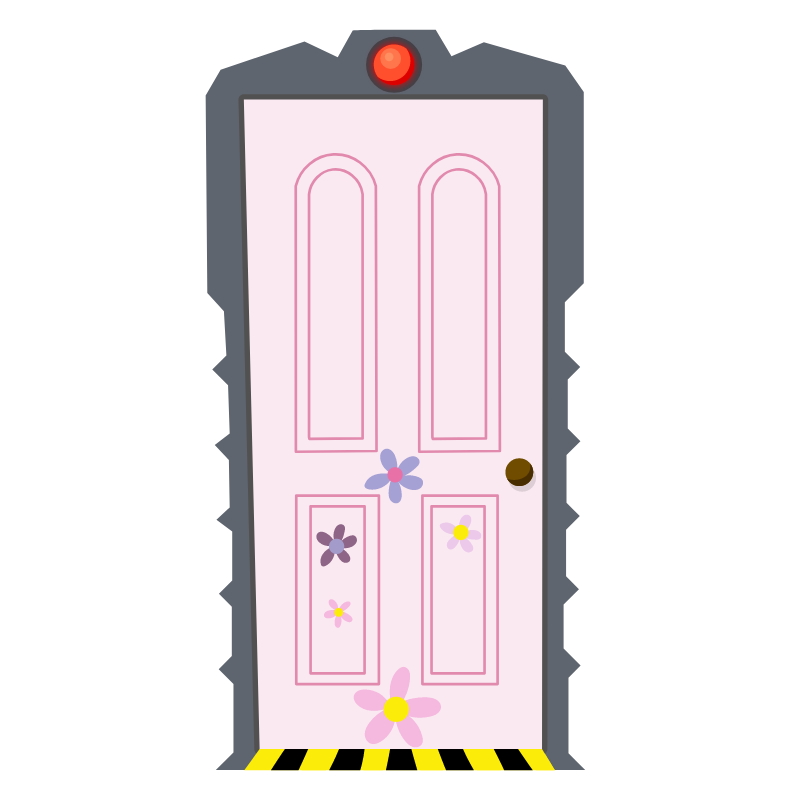 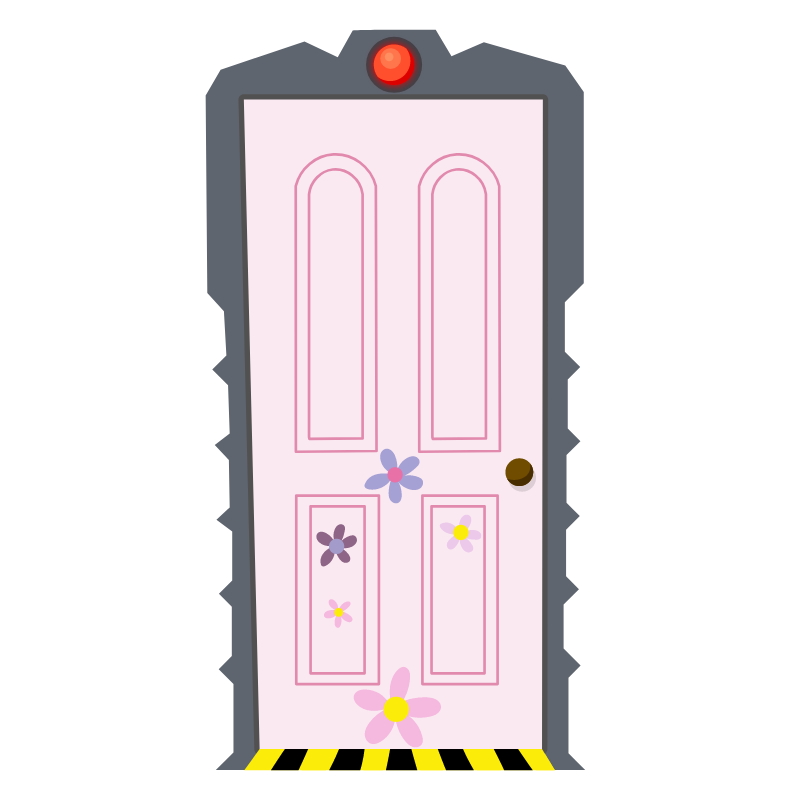 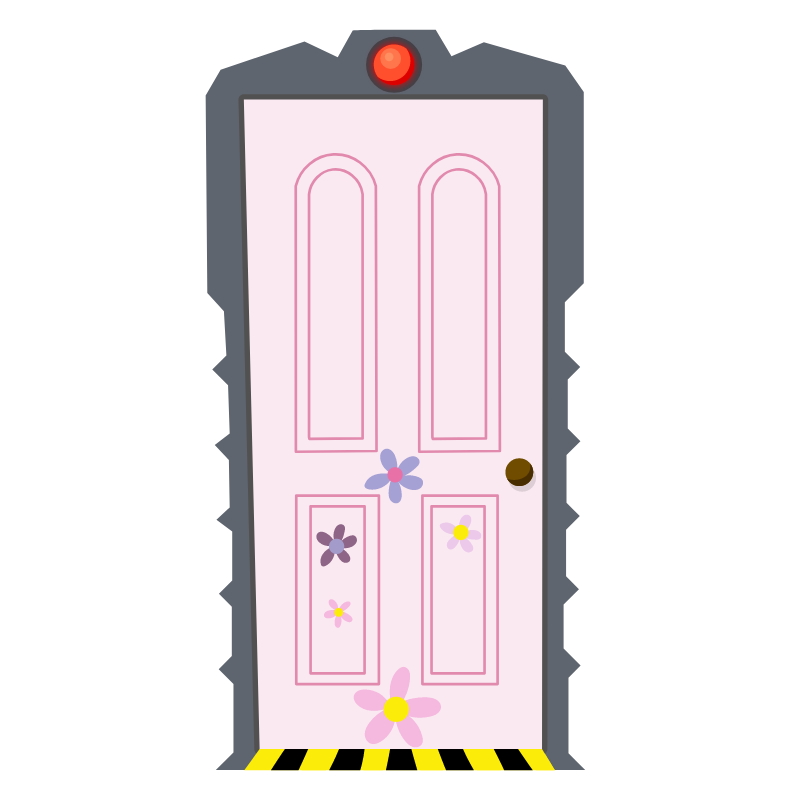 Text goes here.
Text goes here.
Text goes here.
Text goes here.
Text goes here.
Text goes here.
Text goes here.
Text goes here.
Text goes here.
Text goes here.
Text goes here.
Text goes here.
1
2
3
4
5
6
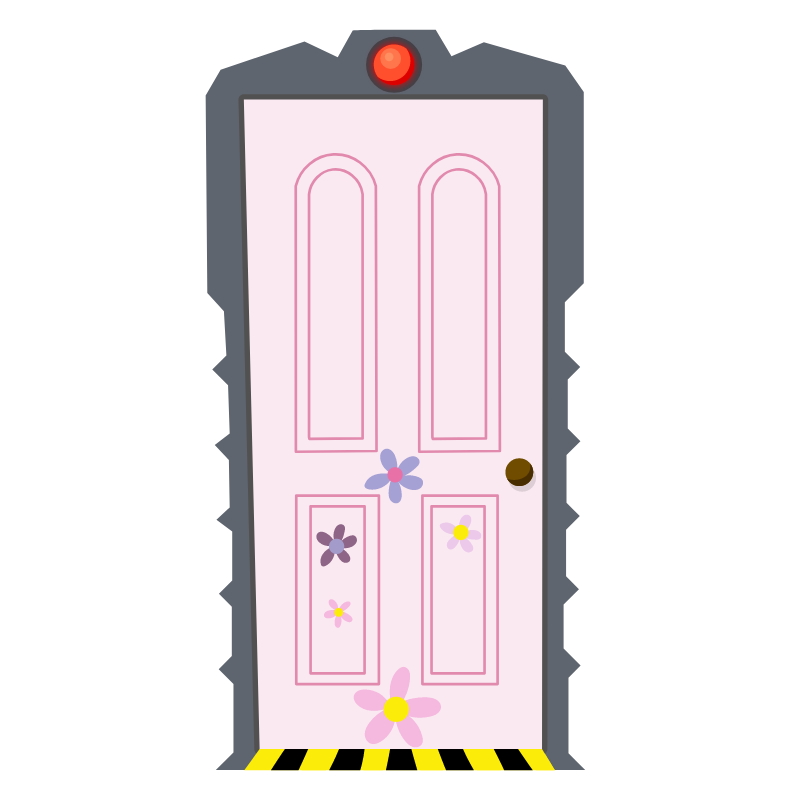 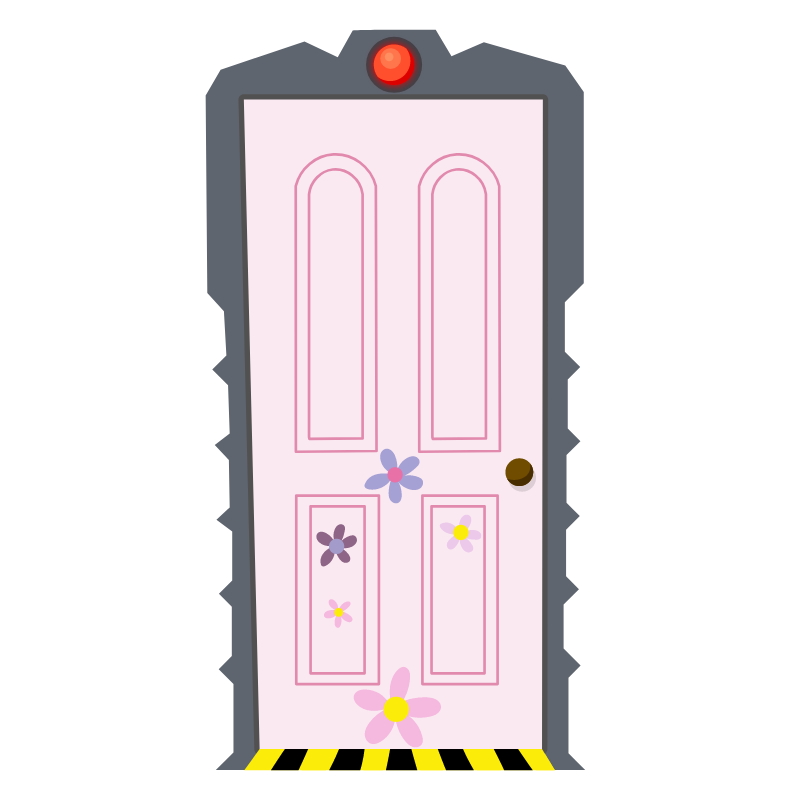 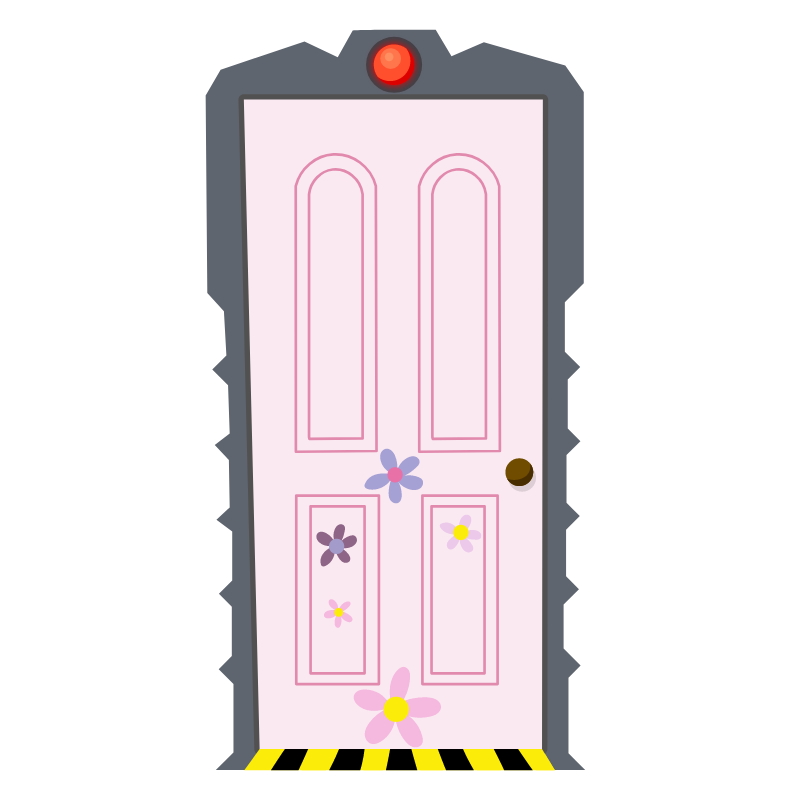 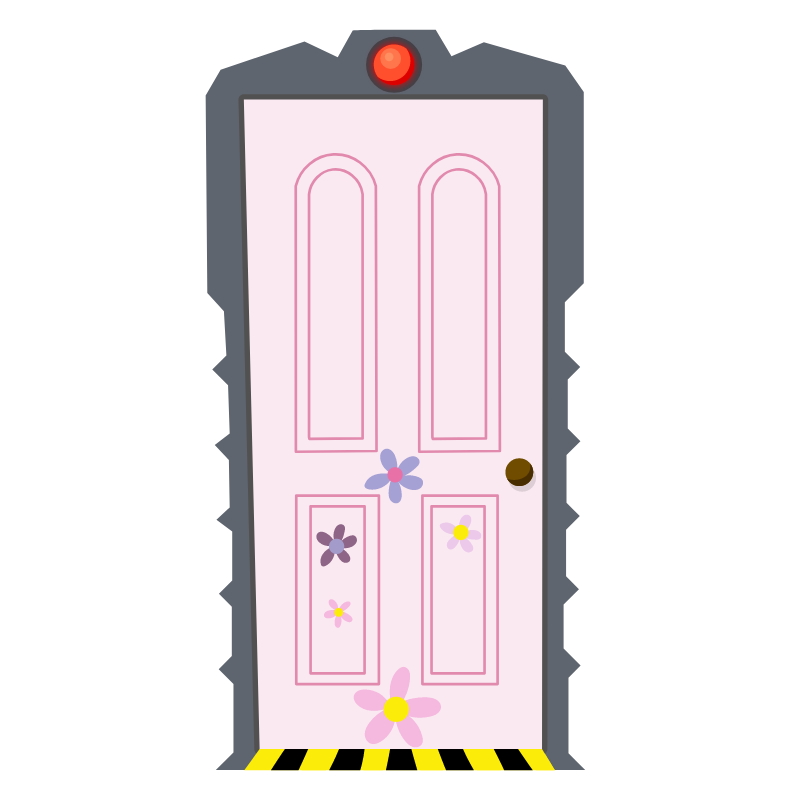 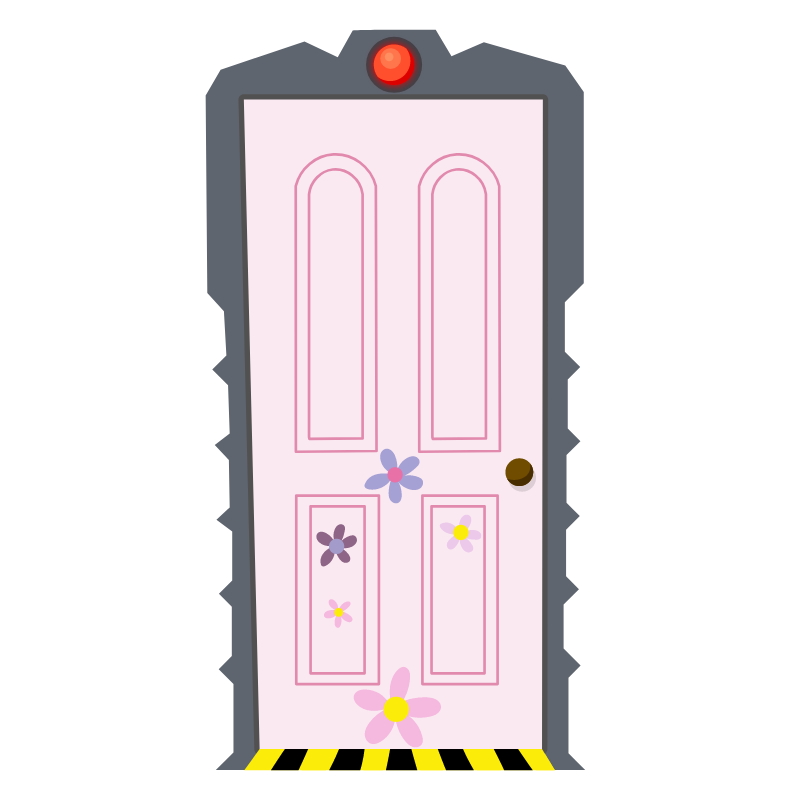 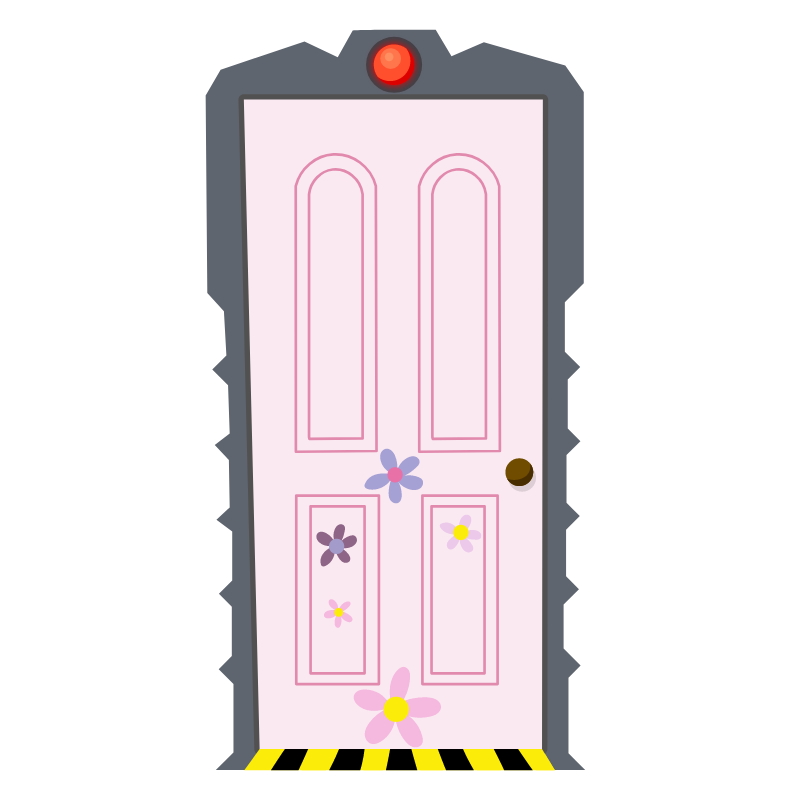 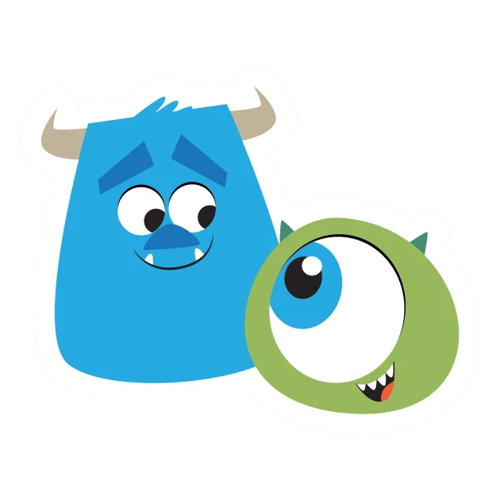 7
8
9
10
11
12
[Speaker Notes: How To Play:
Teams take it in turns to choose a pair of doors, if they match +1 point, if they don’t match the next team goes.
Teams only have one turn per round. 


Teacher’s Notes:
Click the door to reveal the text, then again to hide it again. 

maecheu-teachers-tools
This template is for educational, non-commercial purposes only. 

maecheu-teachers-tools.com]
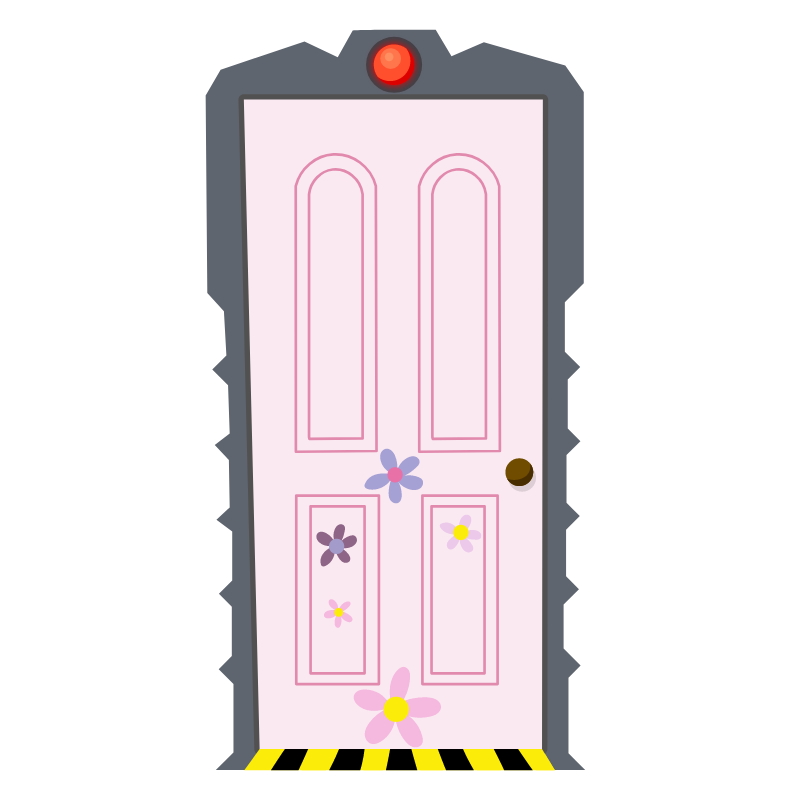 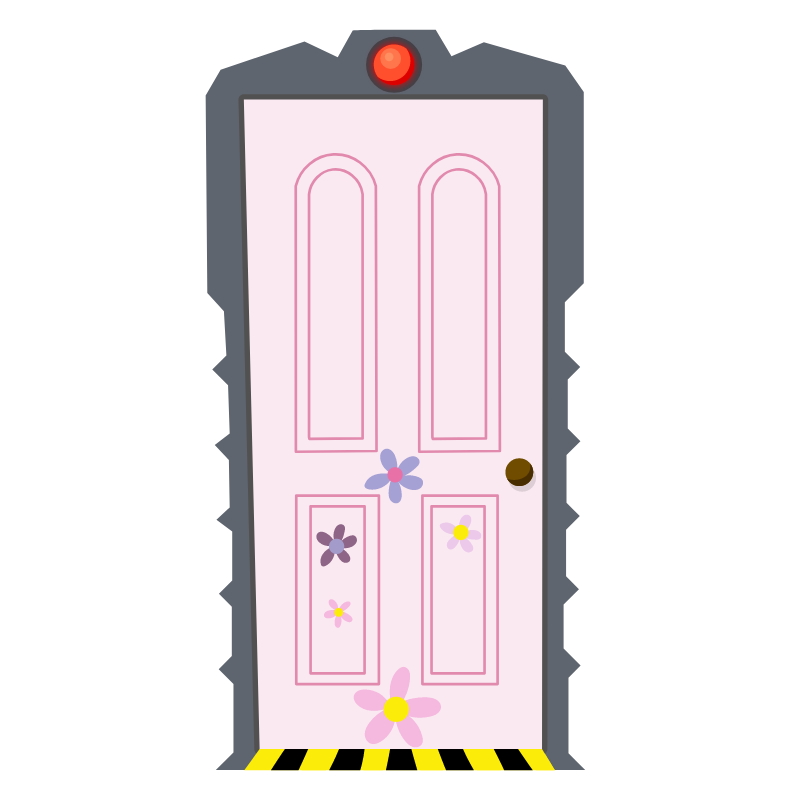 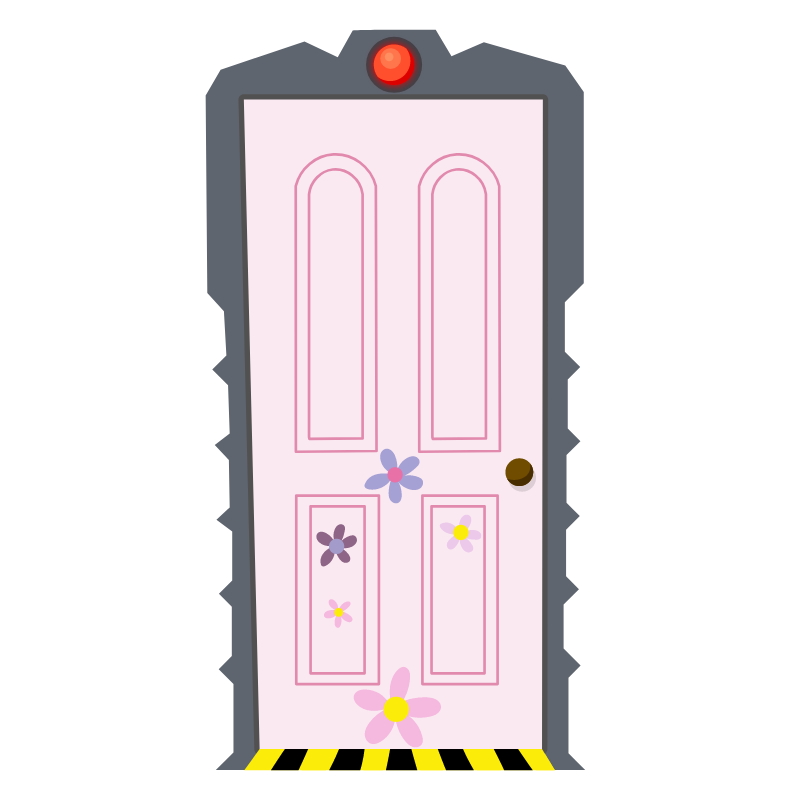 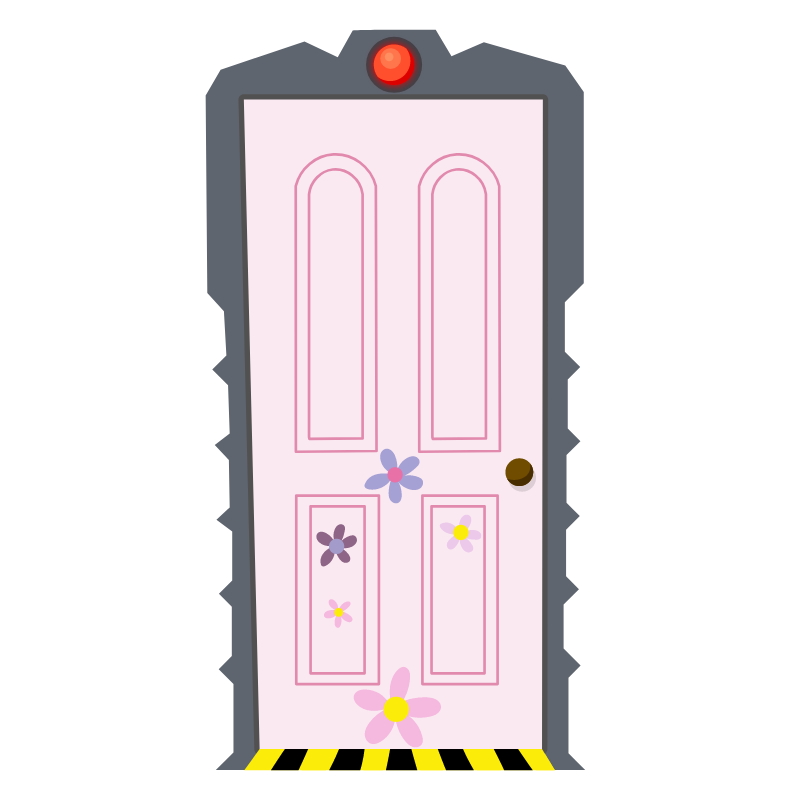 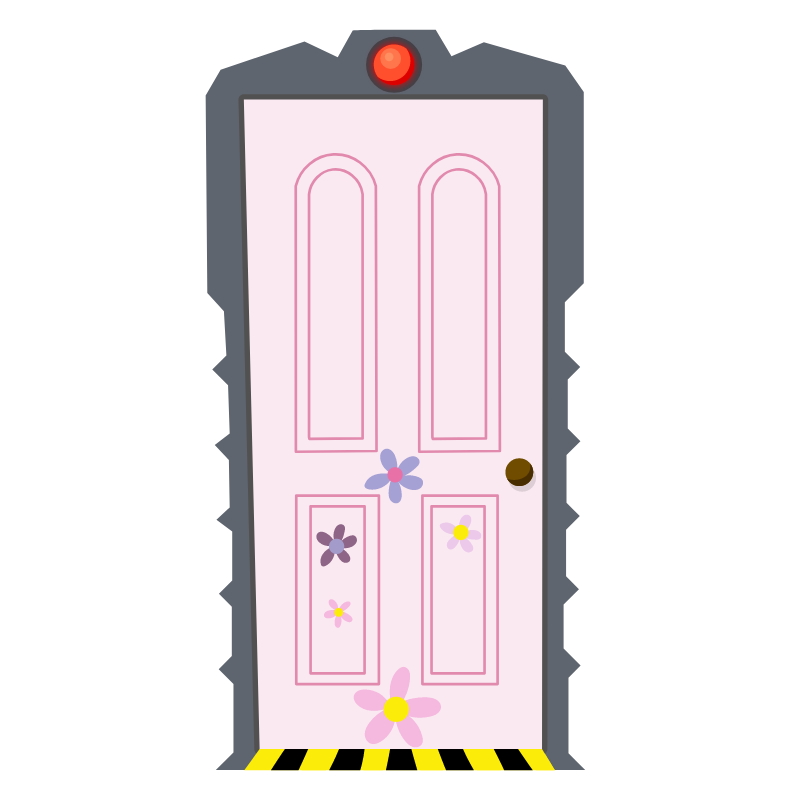 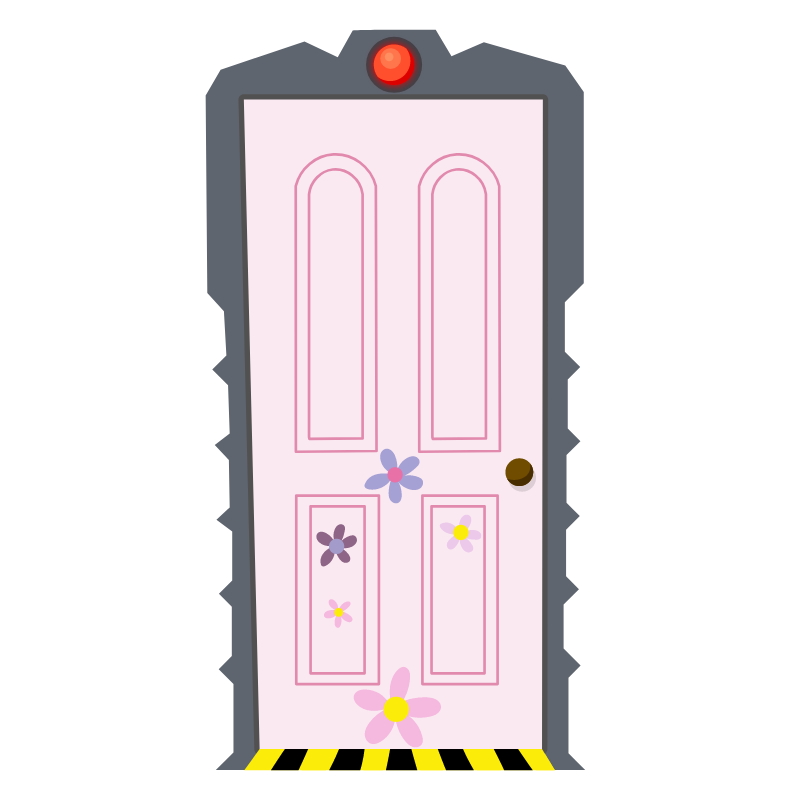 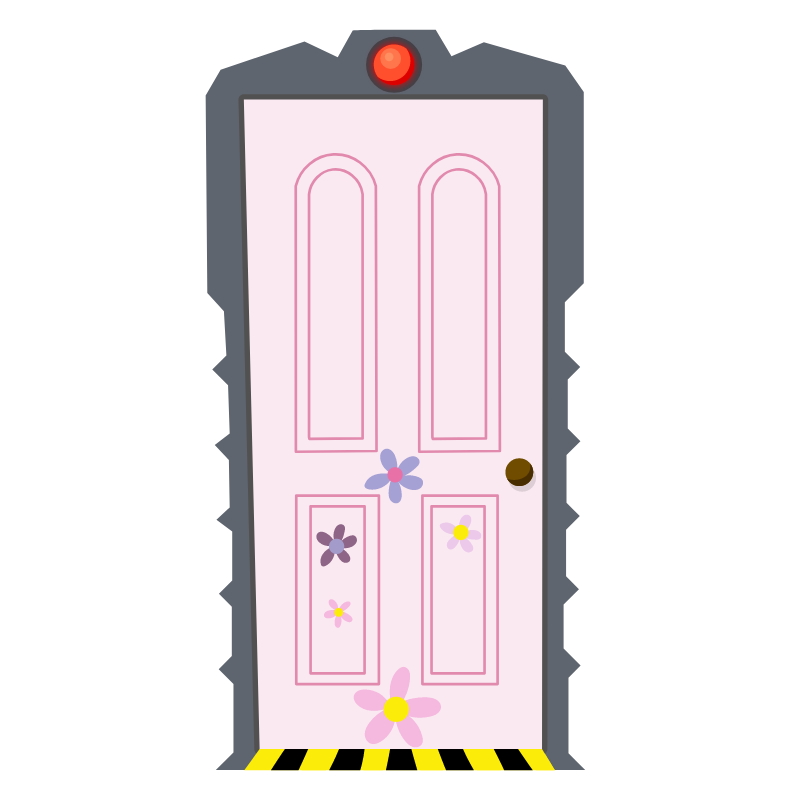 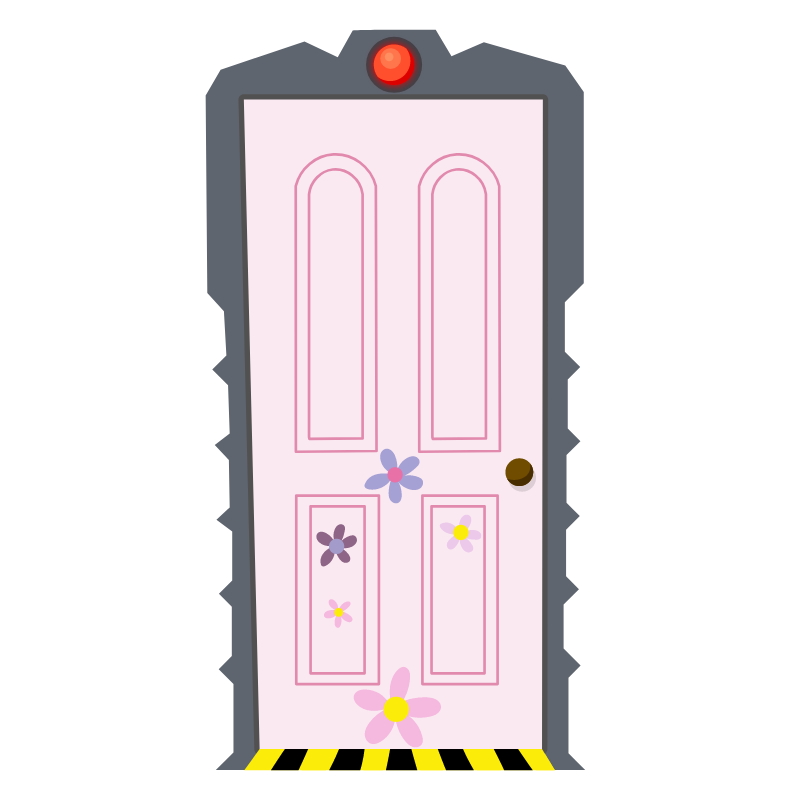 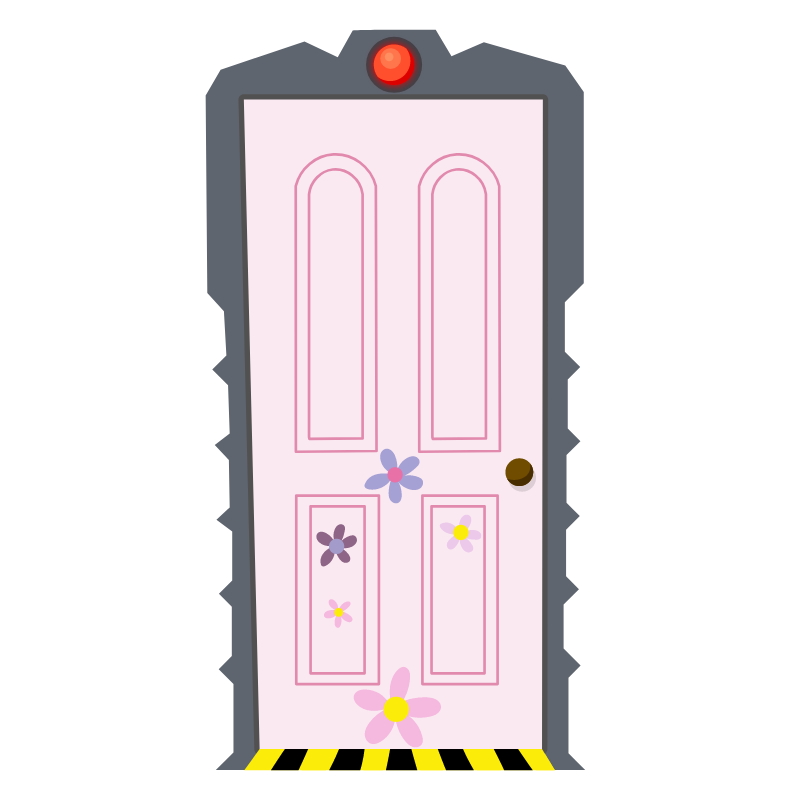 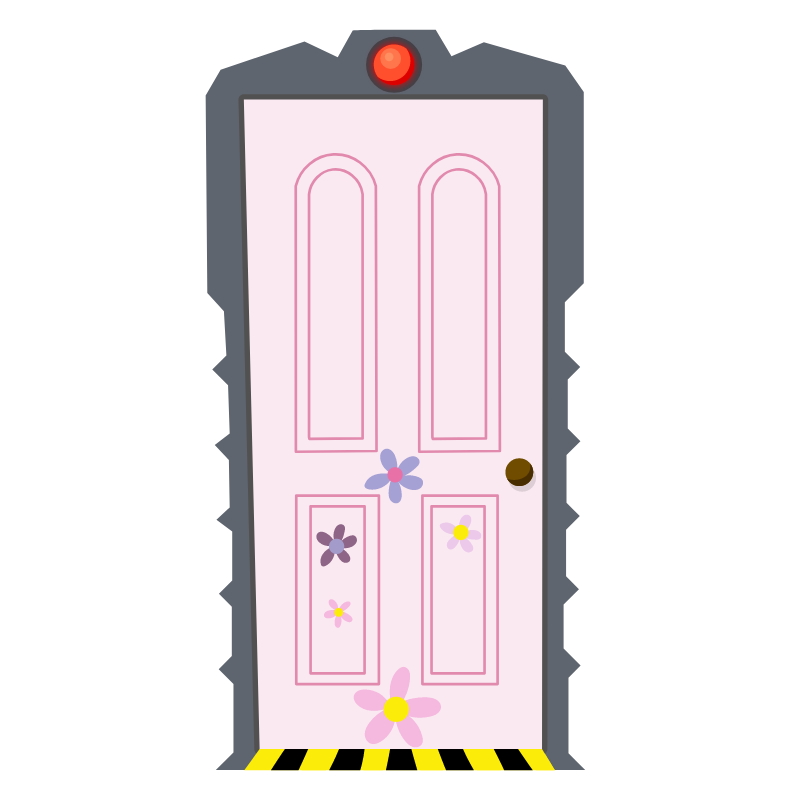 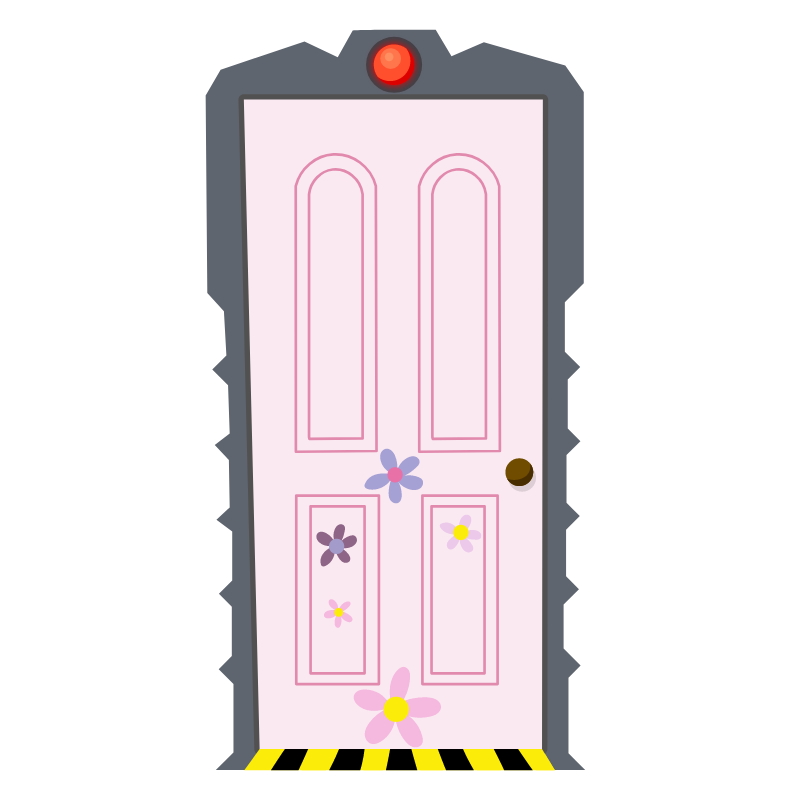 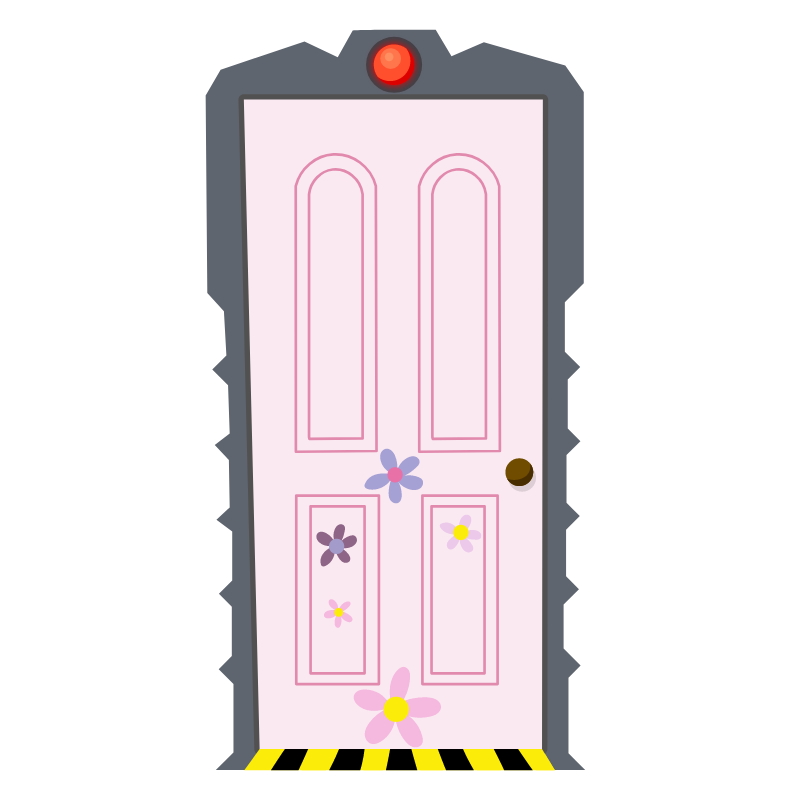 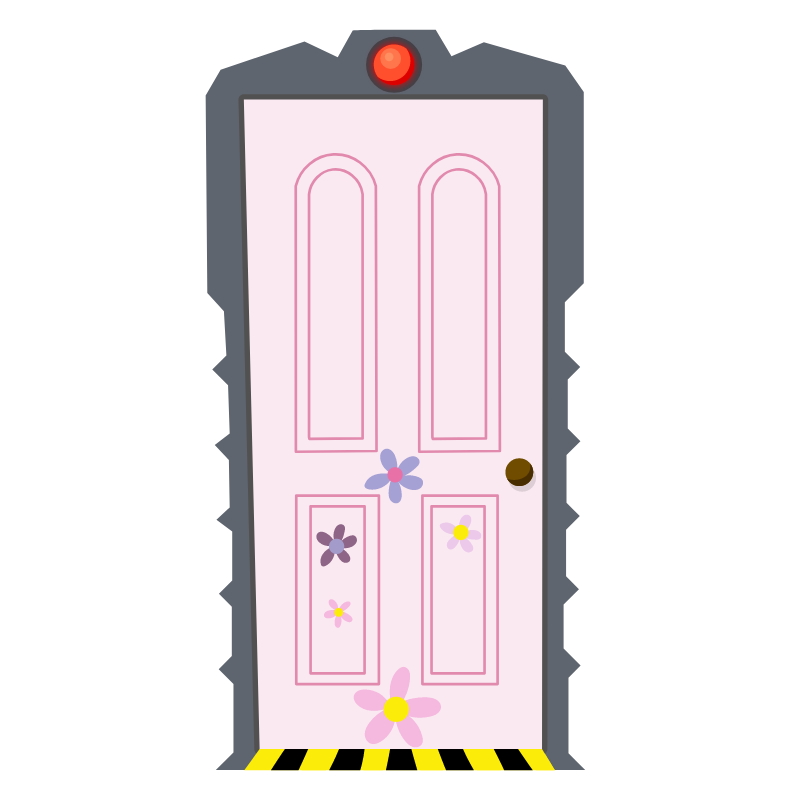 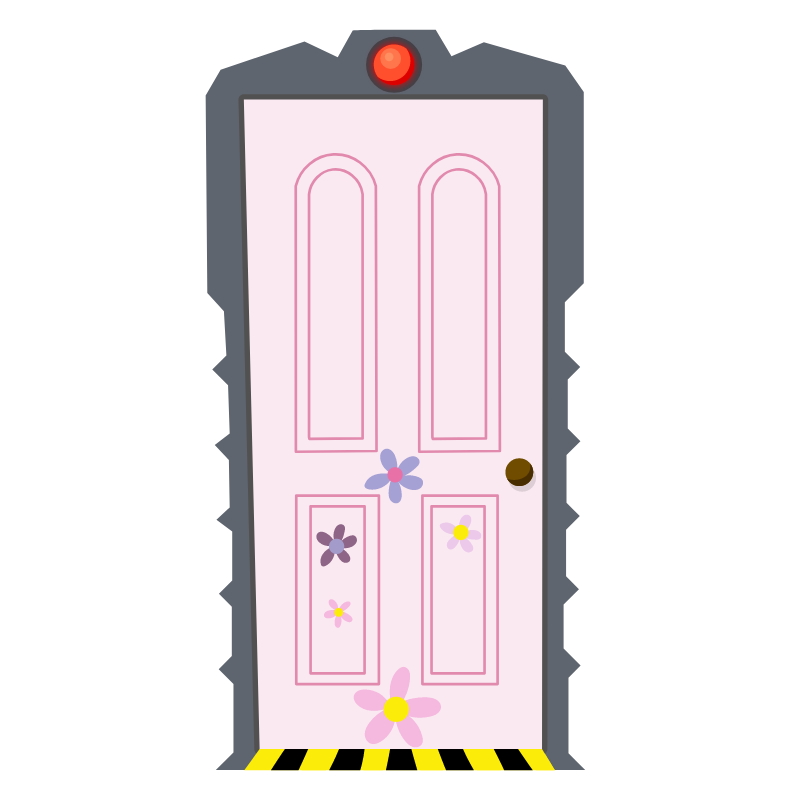 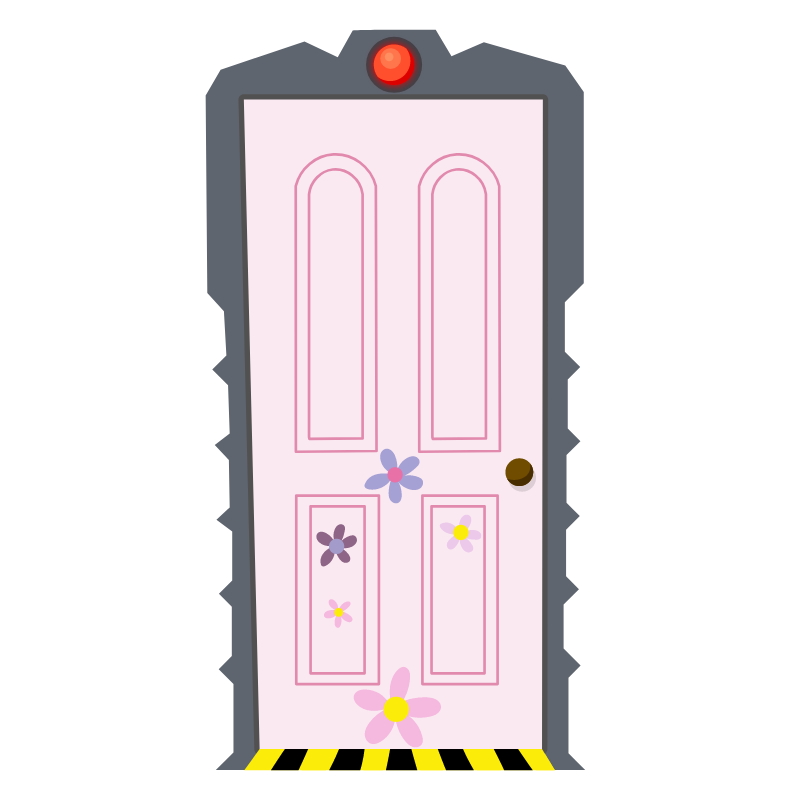 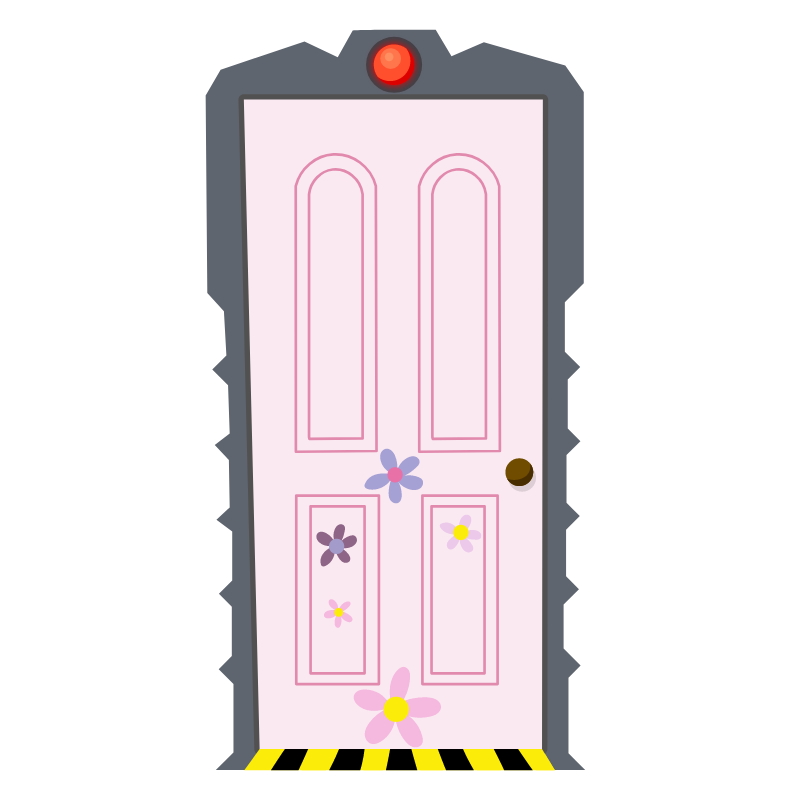 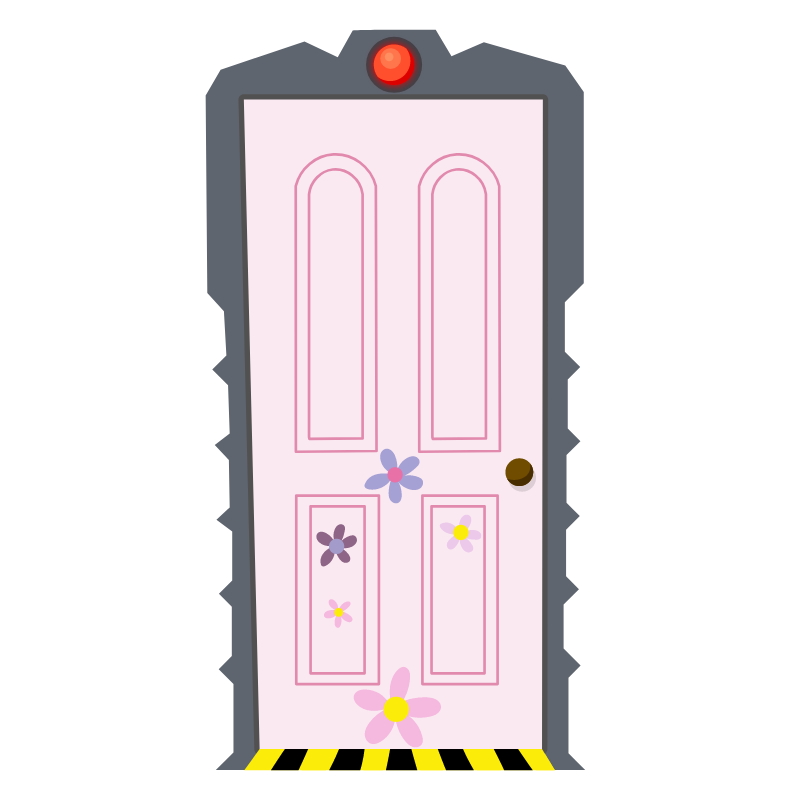 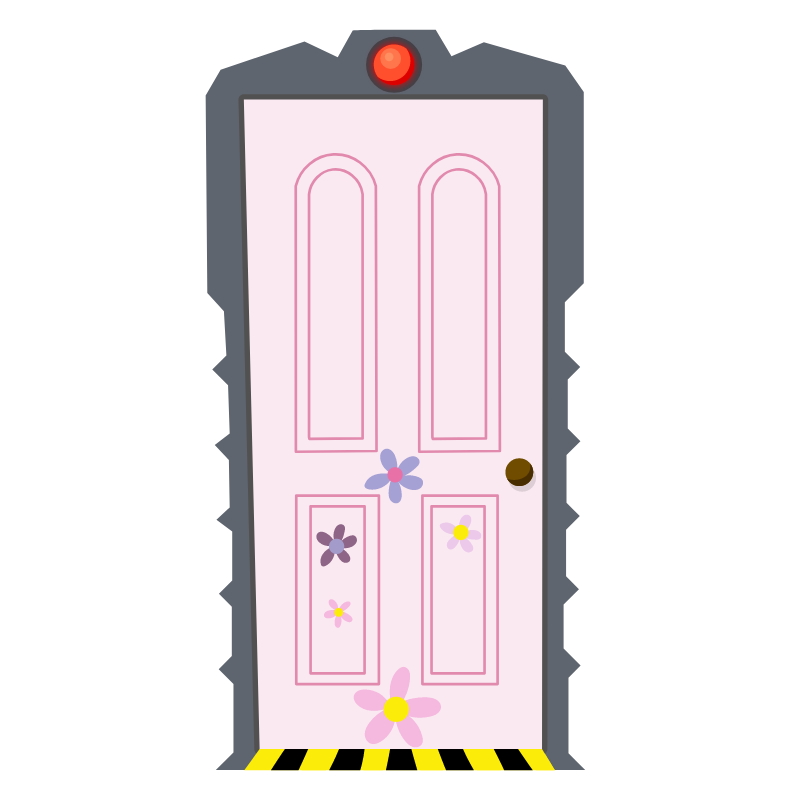 Text goes here.
Text goes here.
Text goes here.
Text goes here.
Text goes here.
Text goes here.
Text goes here.
Text goes here.
Text goes here.
Text goes here.
Text goes here.
Text goes here.
1
2
3
4
5
6
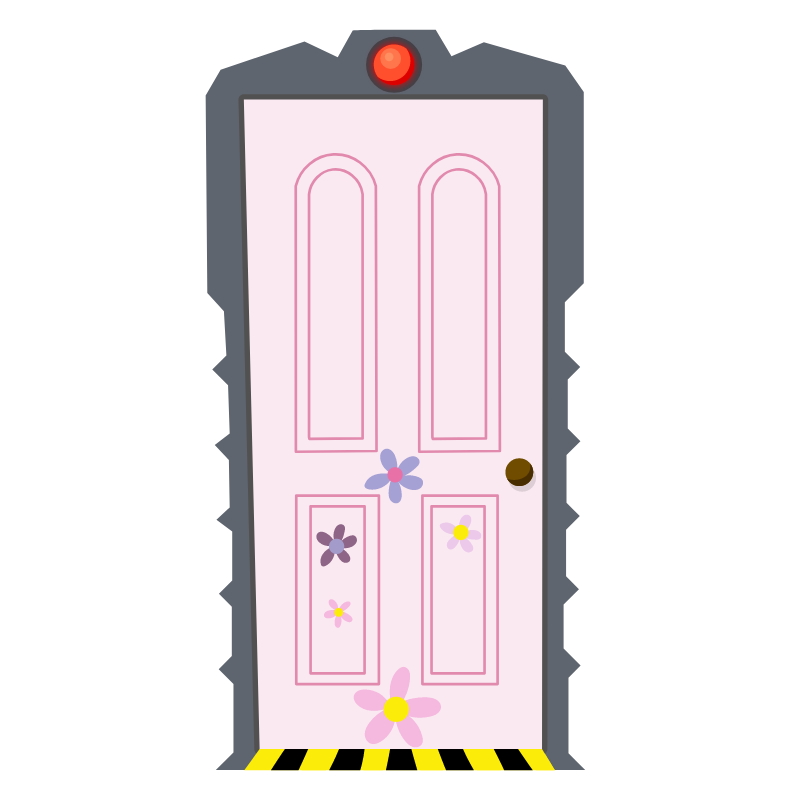 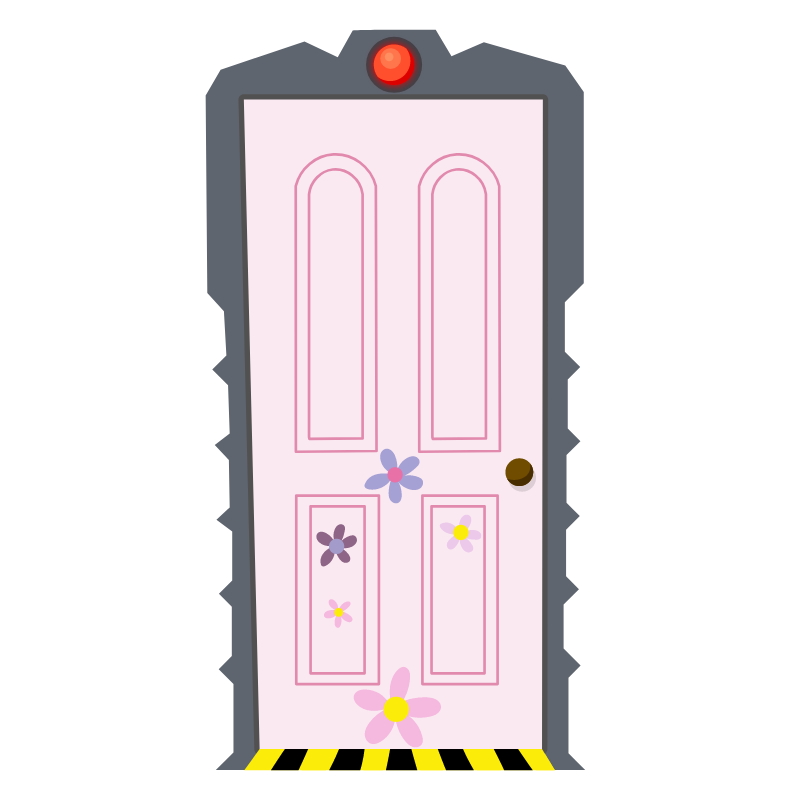 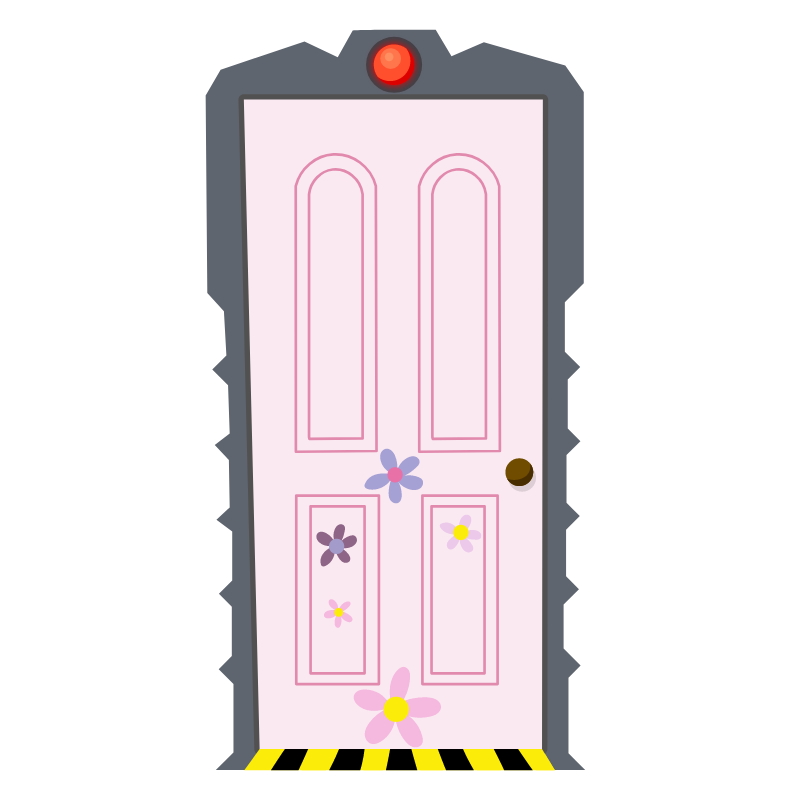 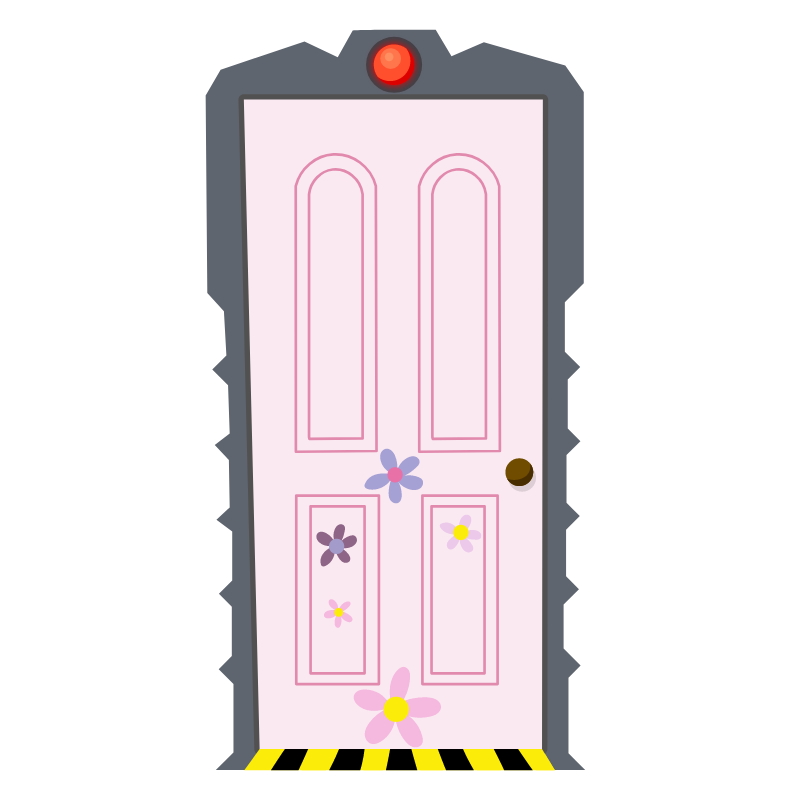 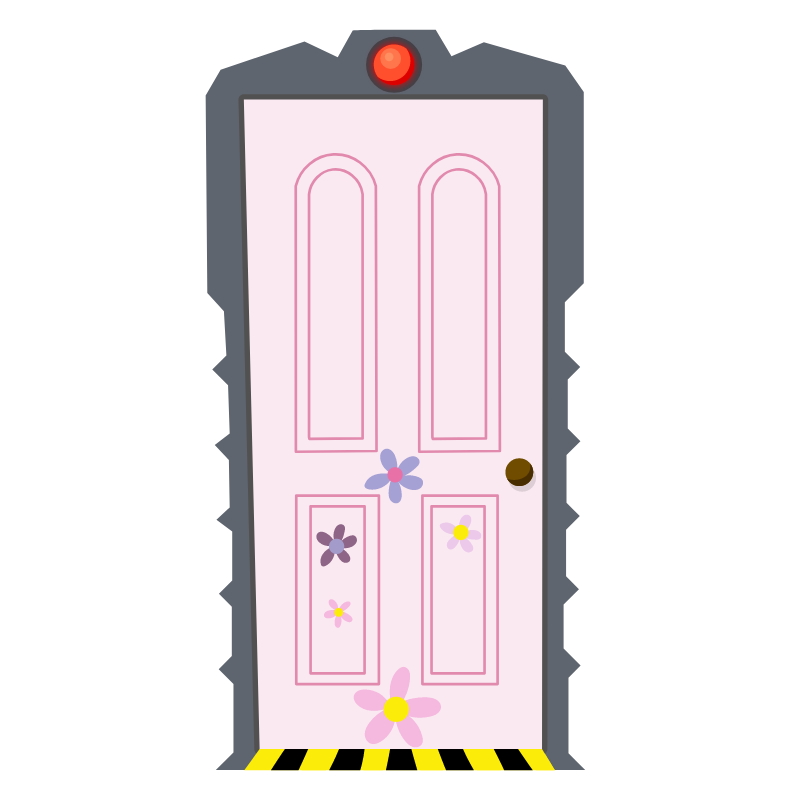 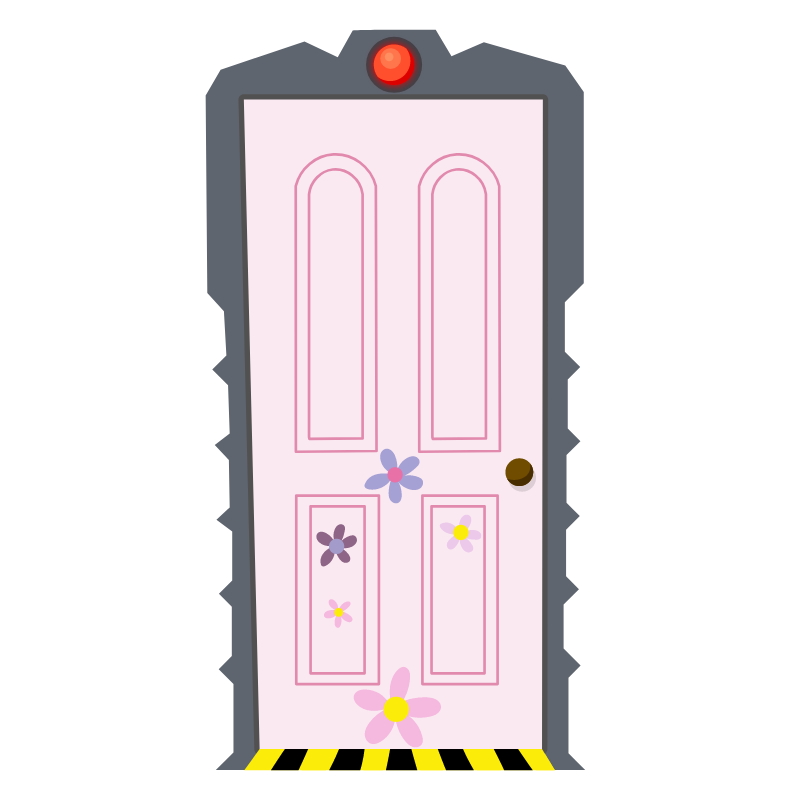 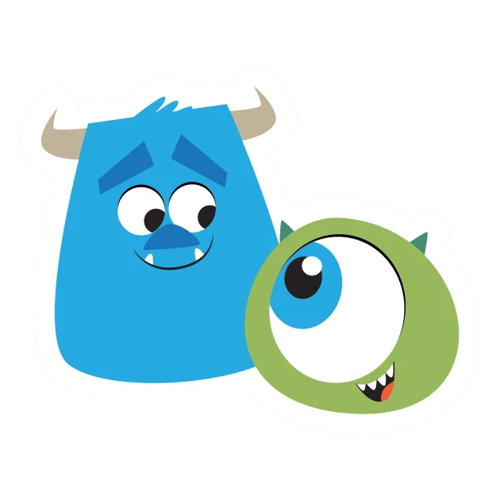 7
8
9
10
11
12
[Speaker Notes: How To Play:
Teams take it in turns to choose a pair of doors, if they match +1 point, if they don’t match the next team goes.
Teams only have one turn per round. 


Teacher’s Notes:
Click the door to reveal the text, then again to hide it again. 

maecheu-teachers-tools
This template is for educational, non-commercial purposes only. 

maecheu-teachers-tools.com]
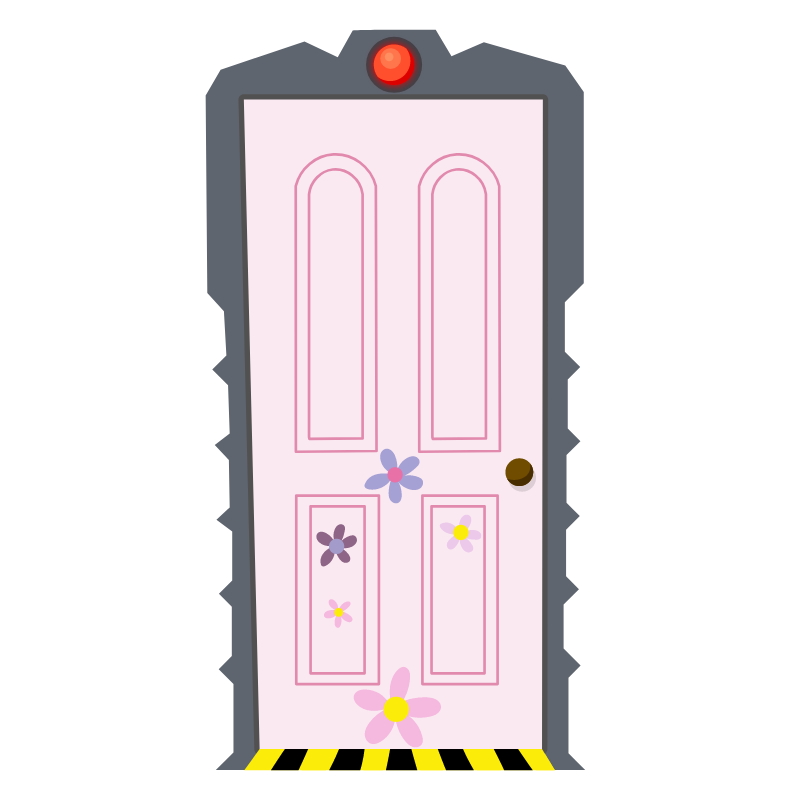 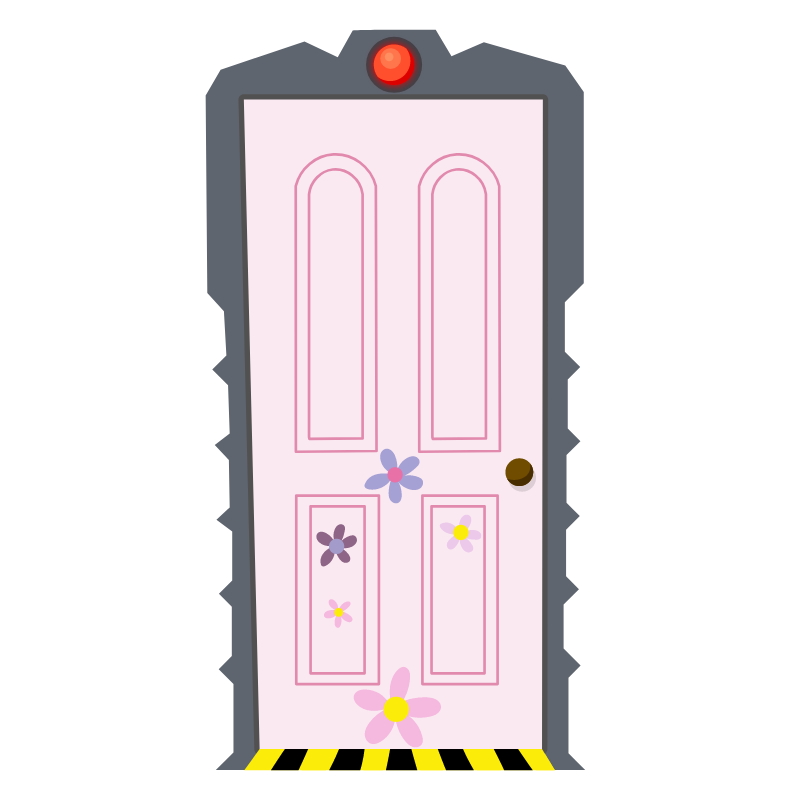 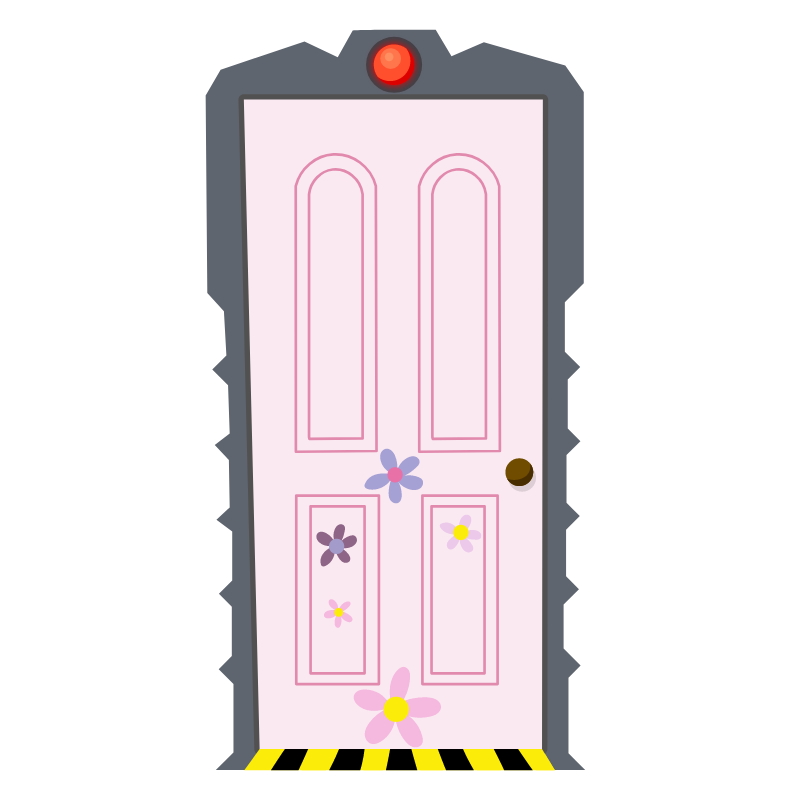 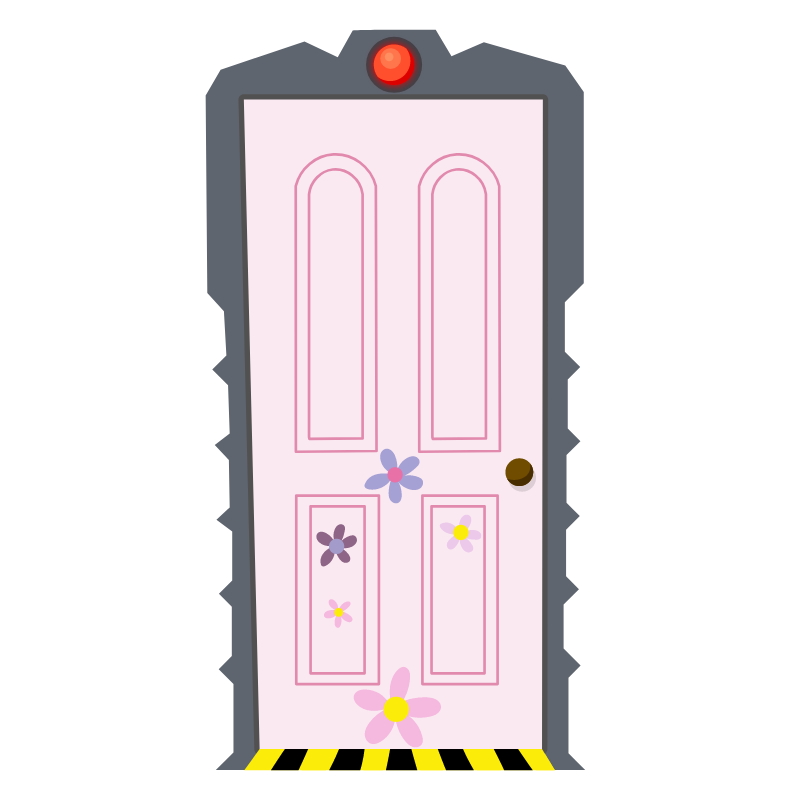 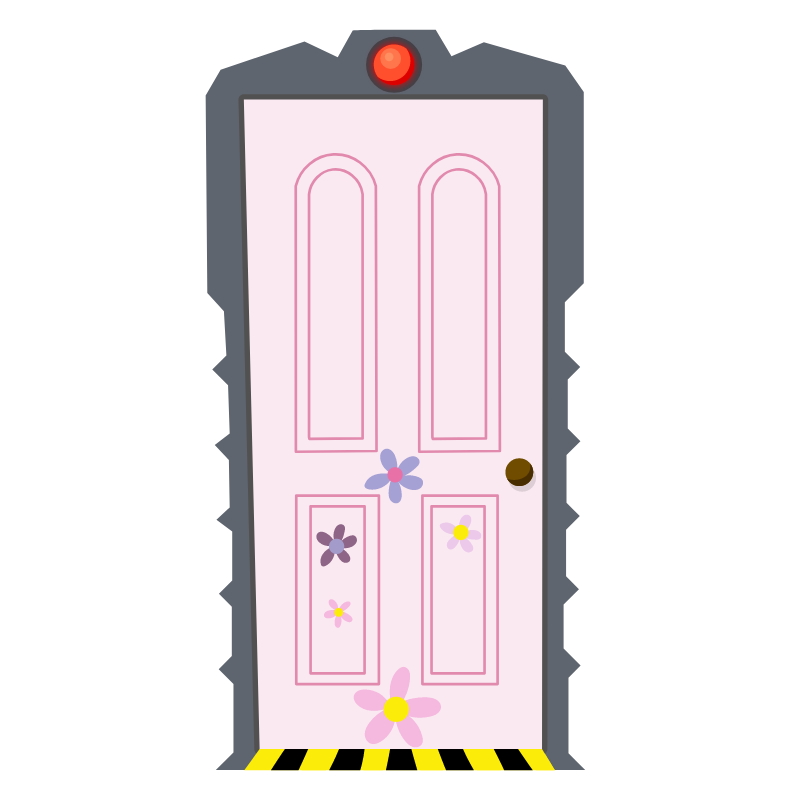 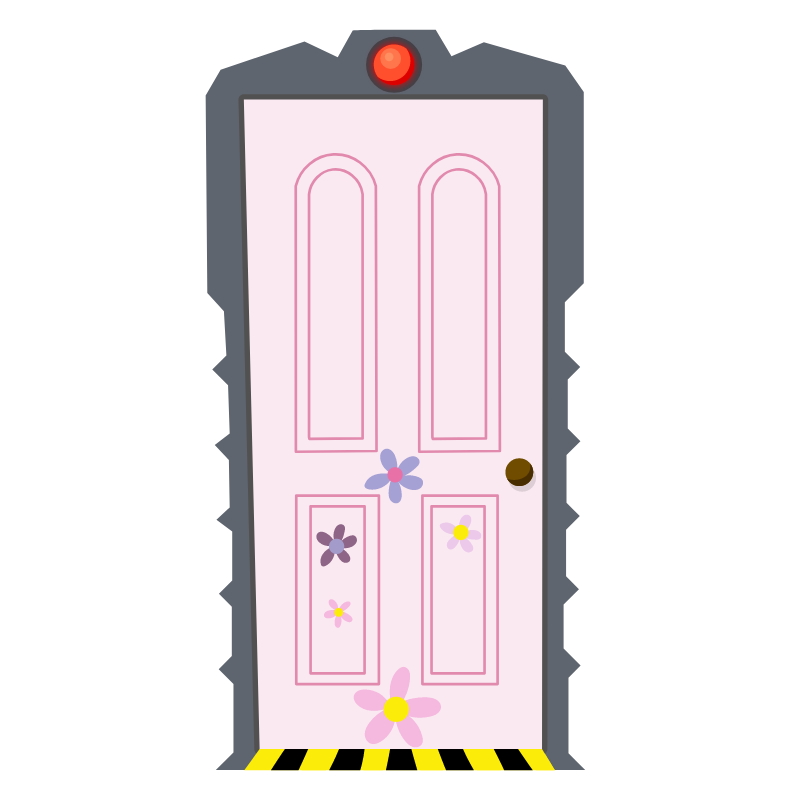 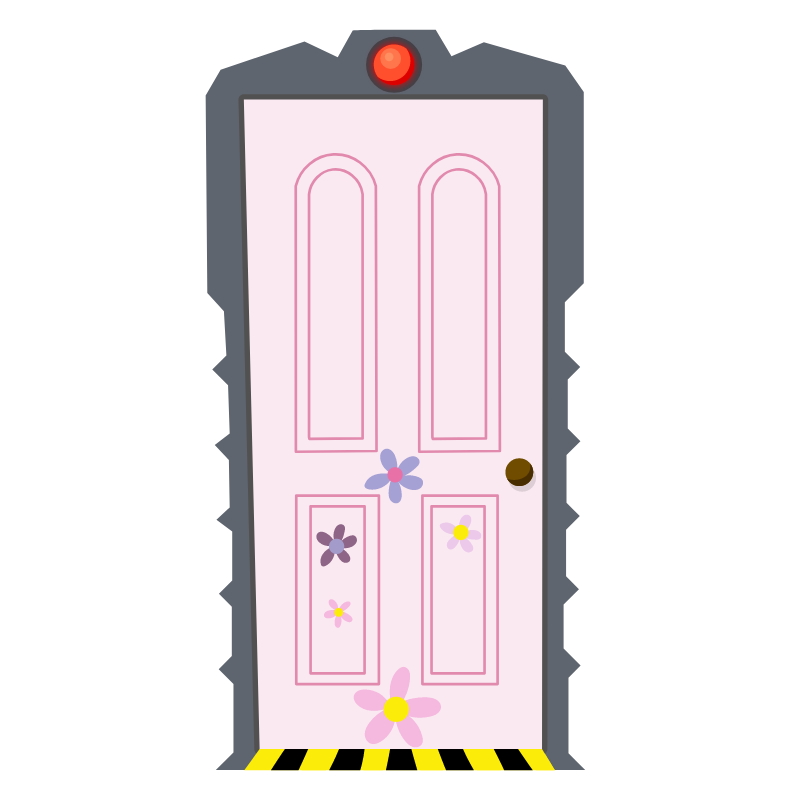 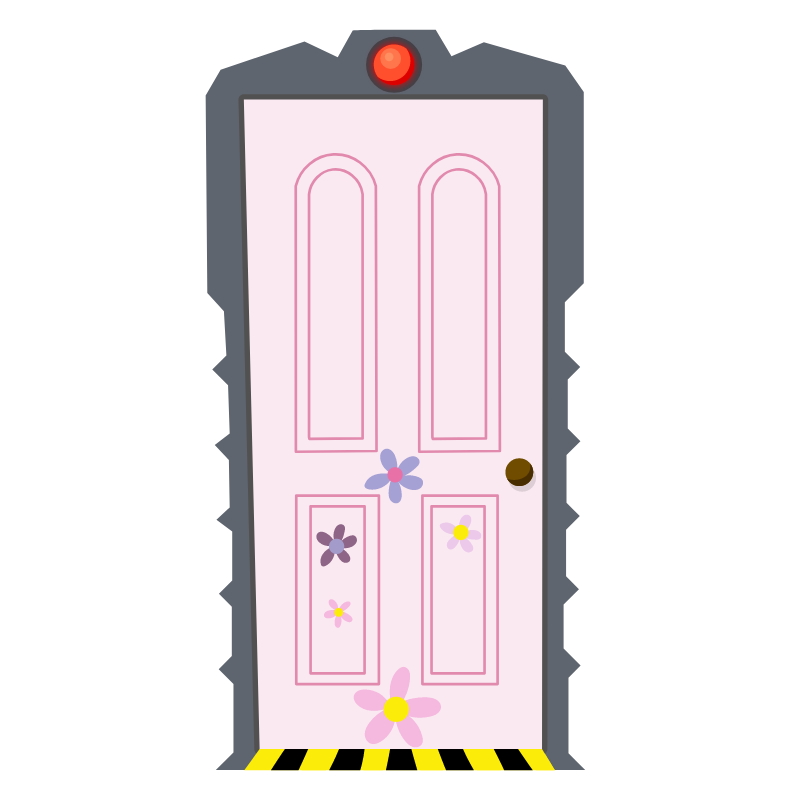 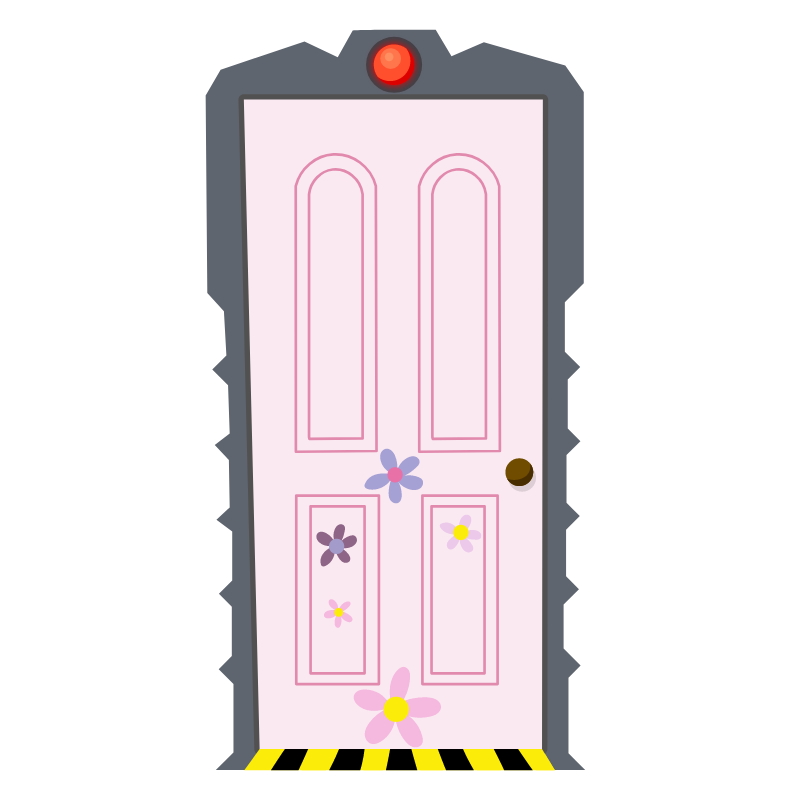 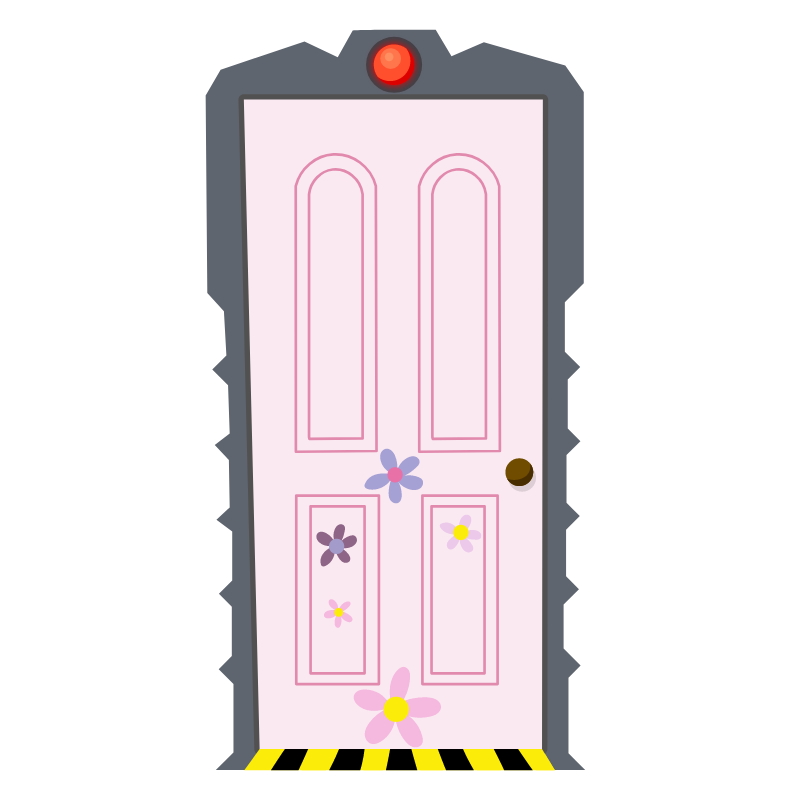 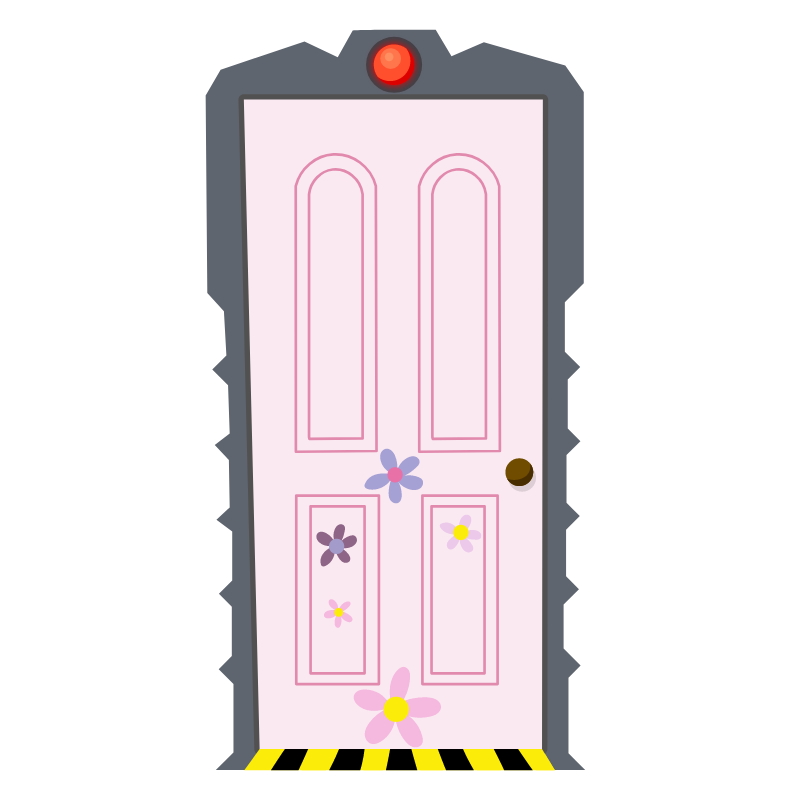 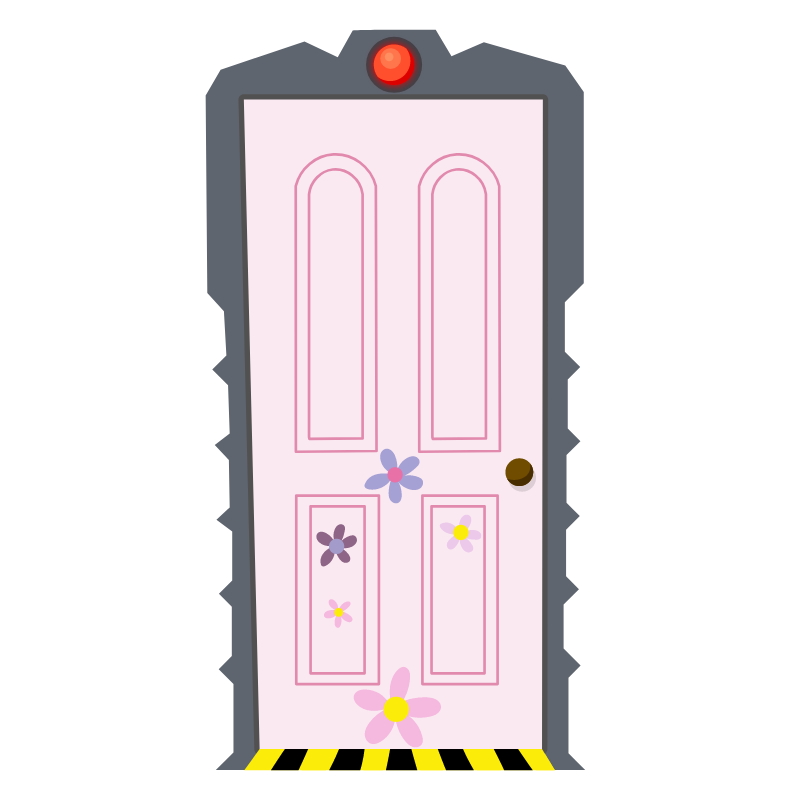 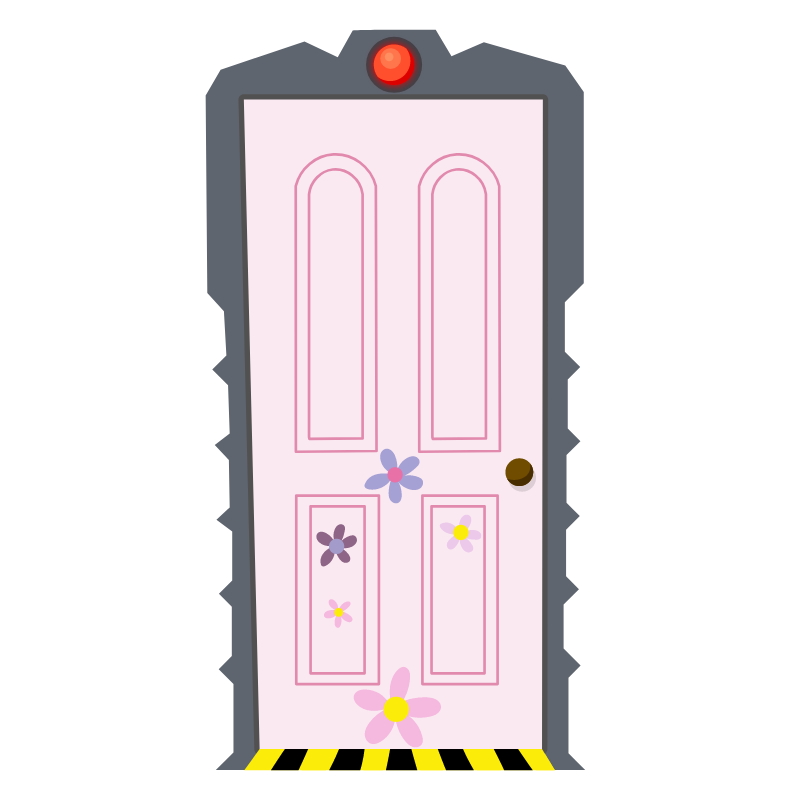 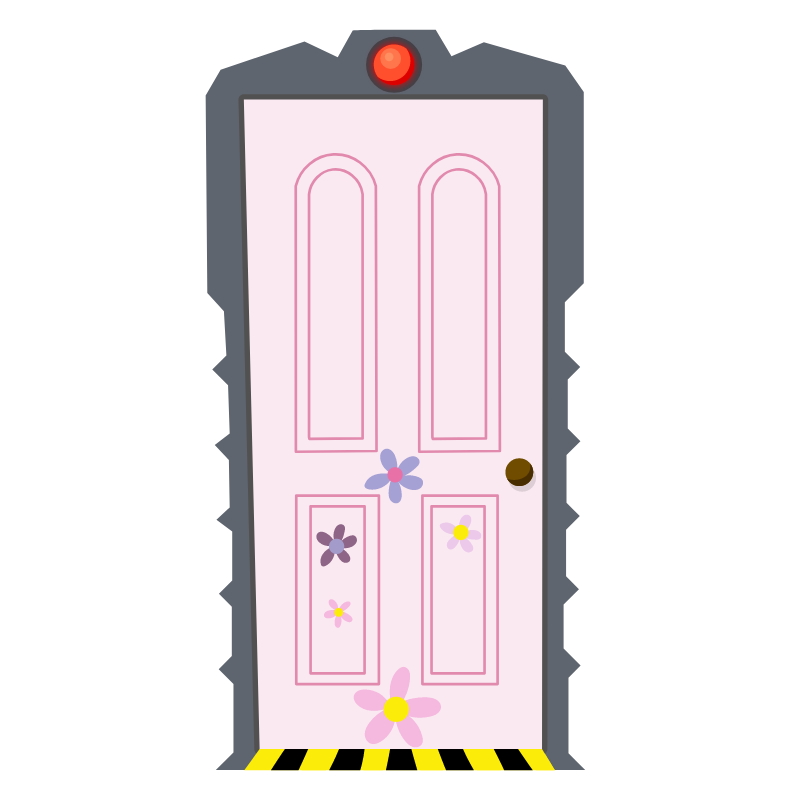 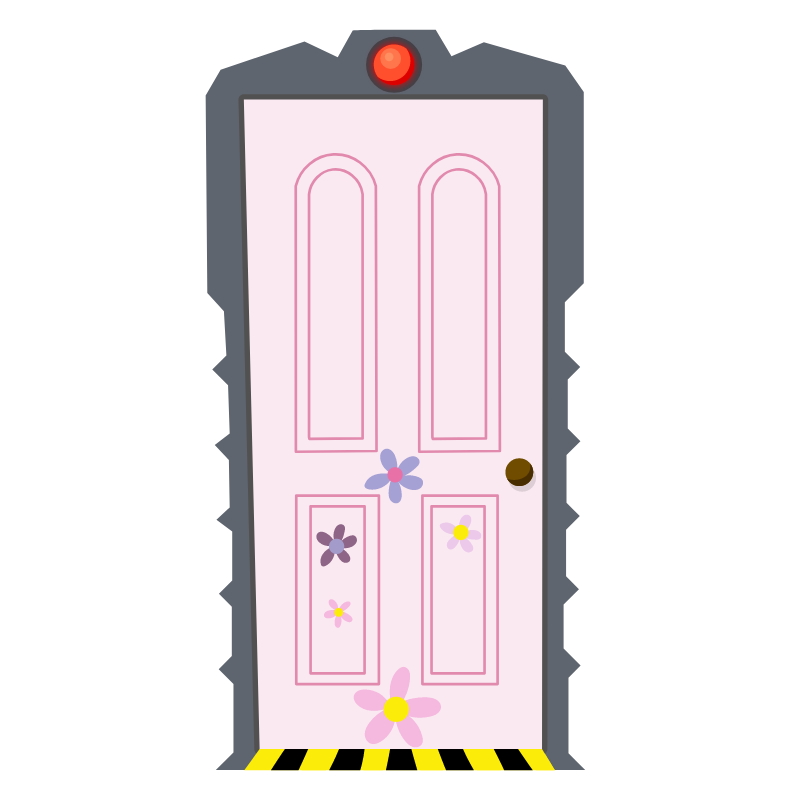 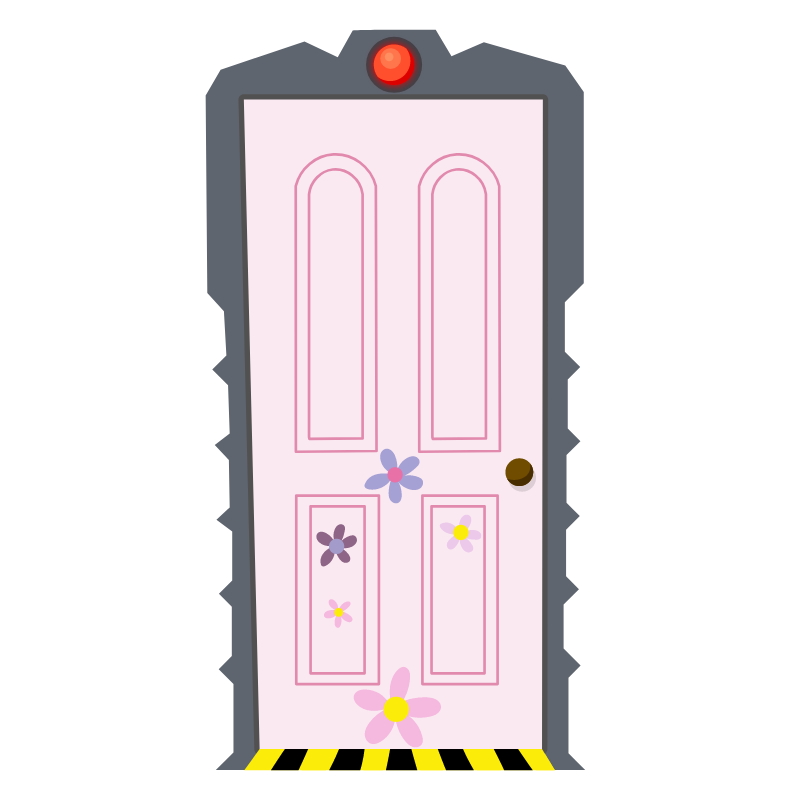 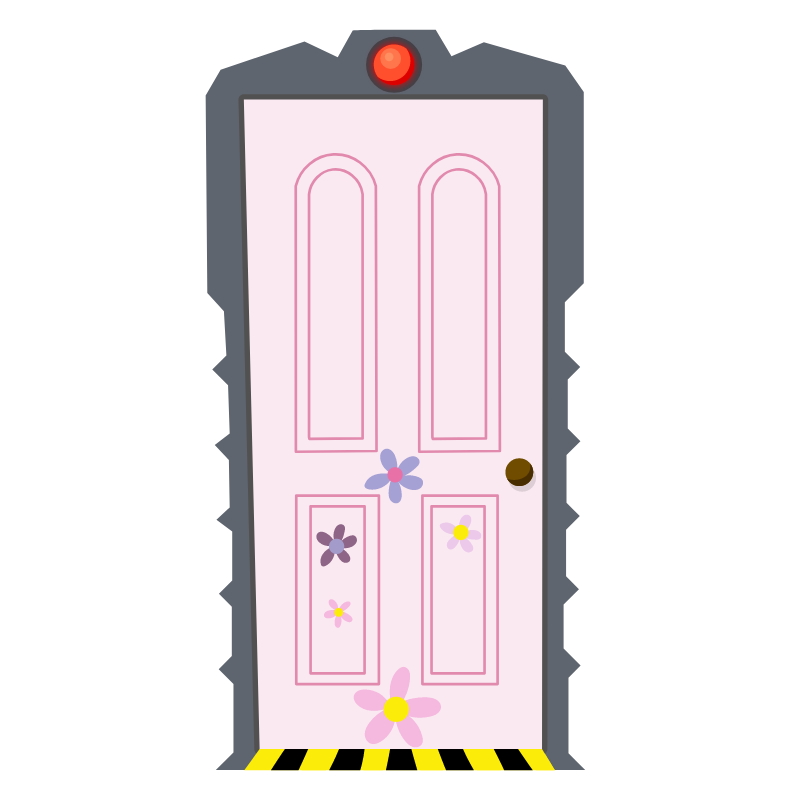 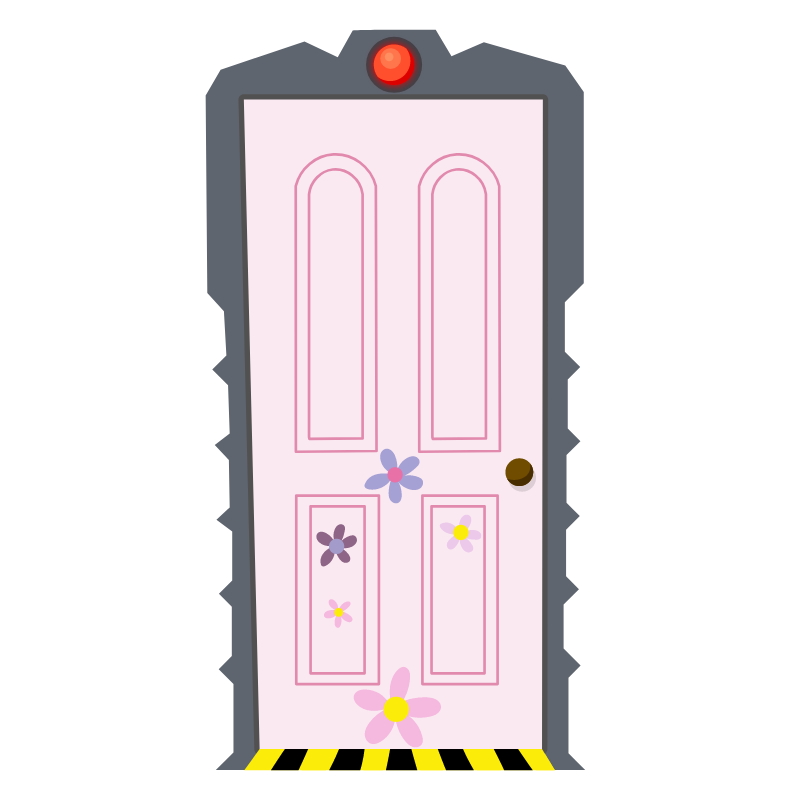 Text goes here.
Text goes here.
Text goes here.
Text goes here.
Text goes here.
Text goes here.
Text goes here.
Text goes here.
Text goes here.
Text goes here.
Text goes here.
Text goes here.
1
2
3
4
5
6
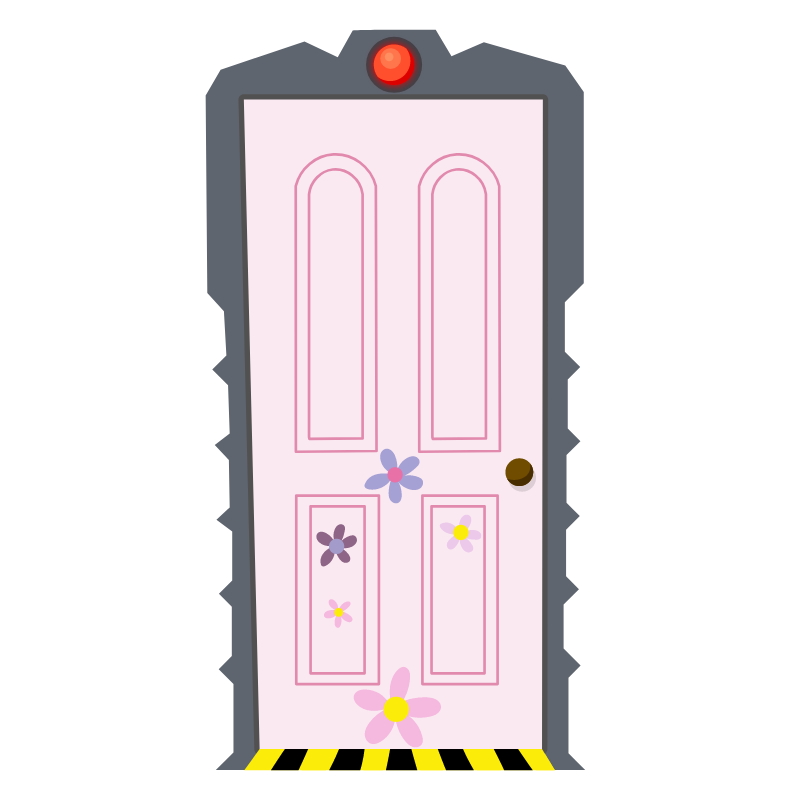 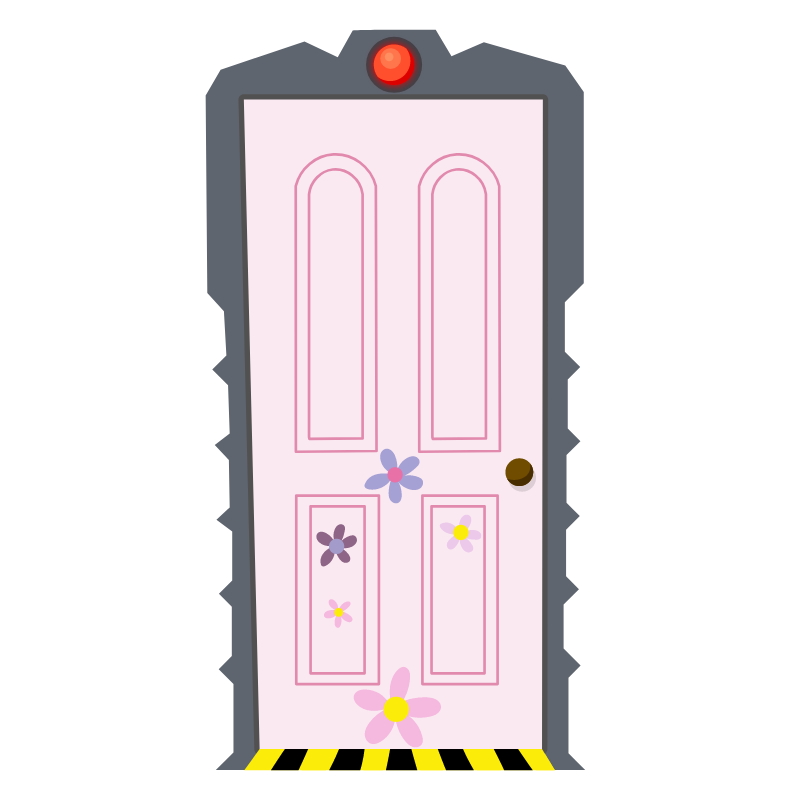 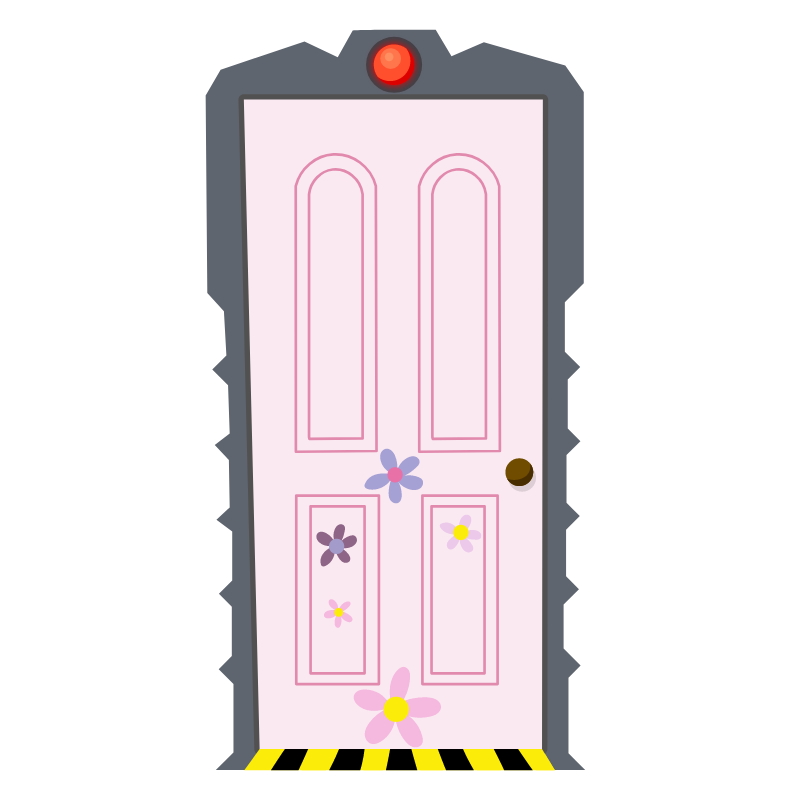 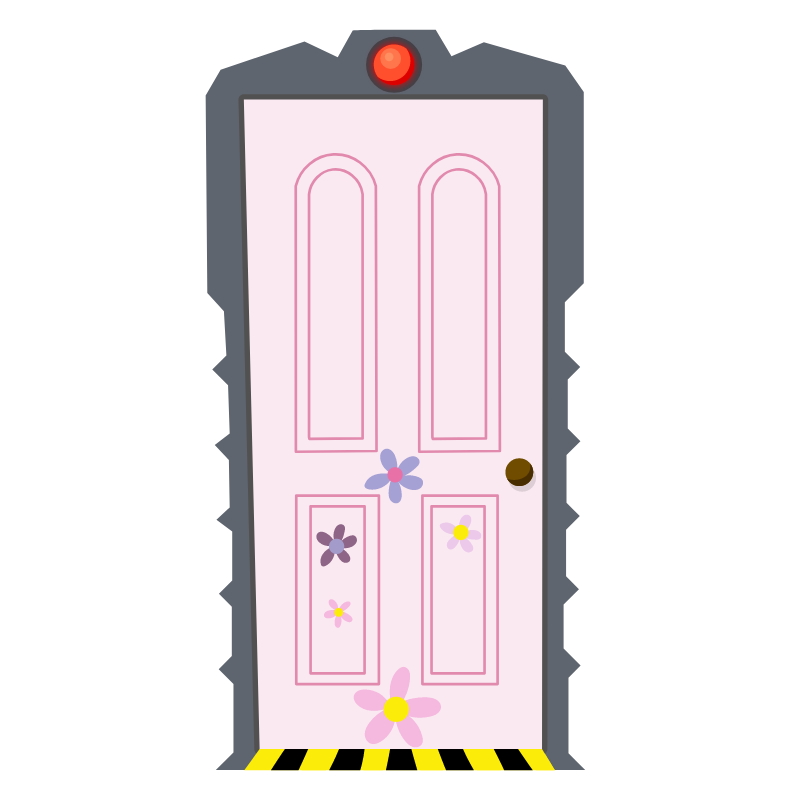 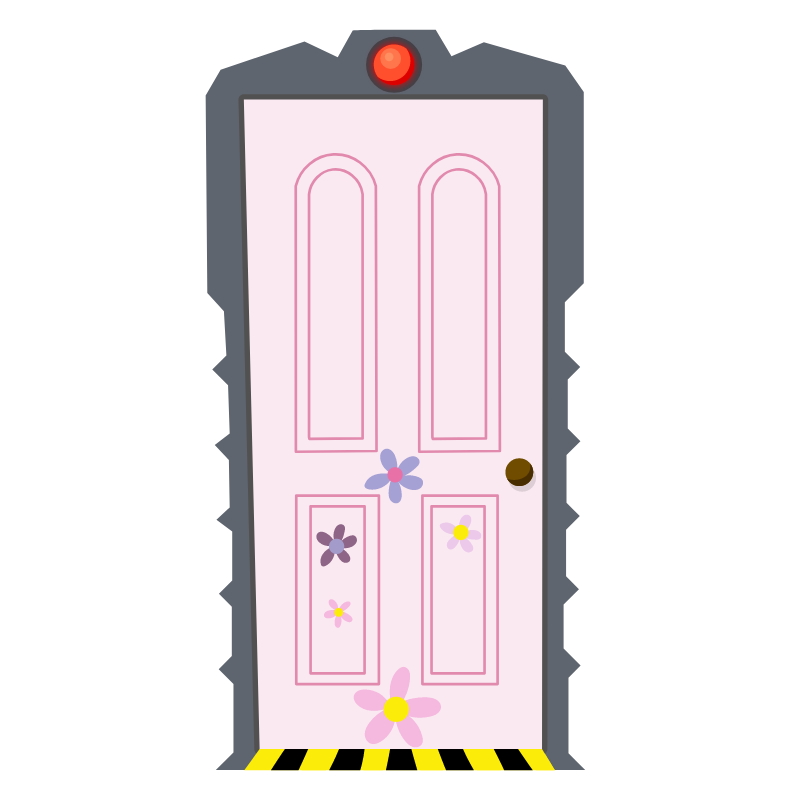 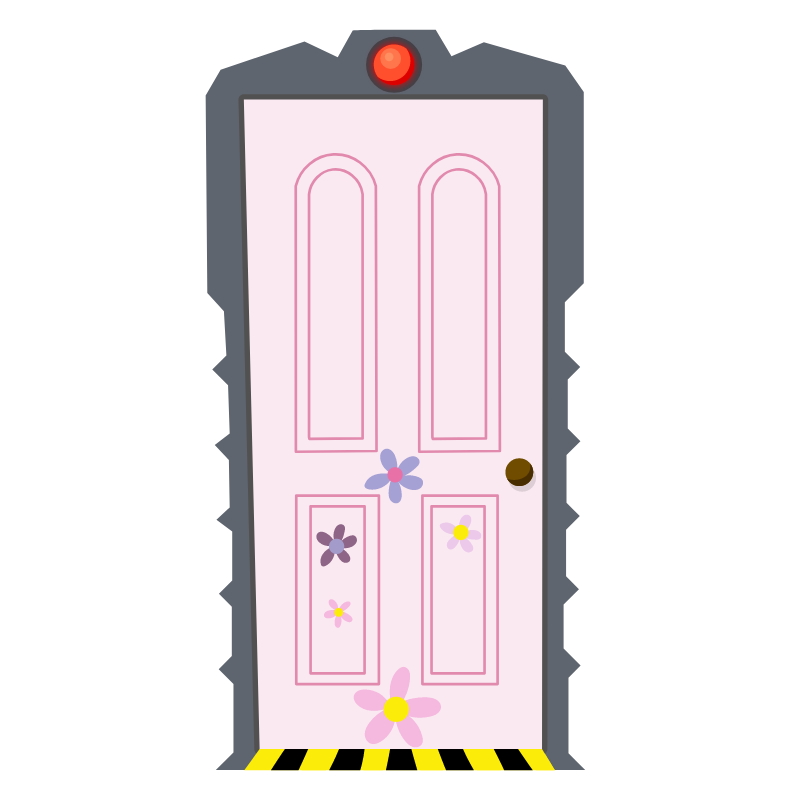 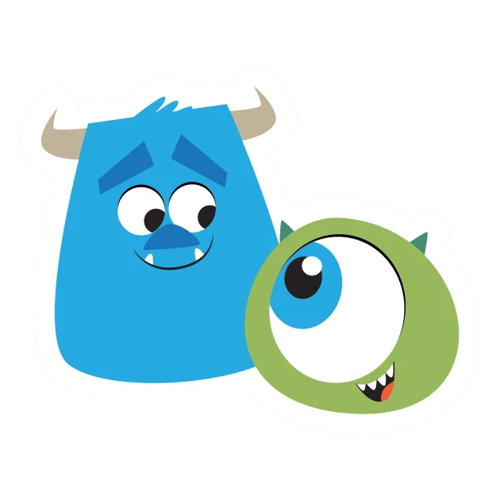 7
8
9
10
11
12
[Speaker Notes: How To Play:
Teams take it in turns to choose a pair of doors, if they match +1 point, if they don’t match the next team goes.
Teams only have one turn per round. 


Teacher’s Notes:
Click the door to reveal the text, then again to hide it again. 

maecheu-teachers-tools
This template is for educational, non-commercial purposes only. 

maecheu-teachers-tools.com]
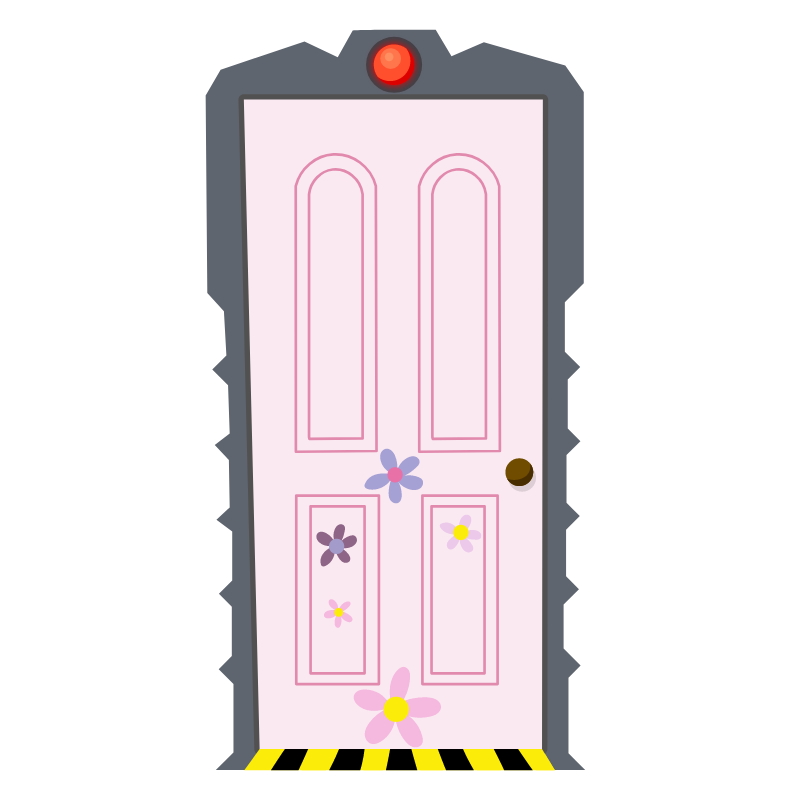 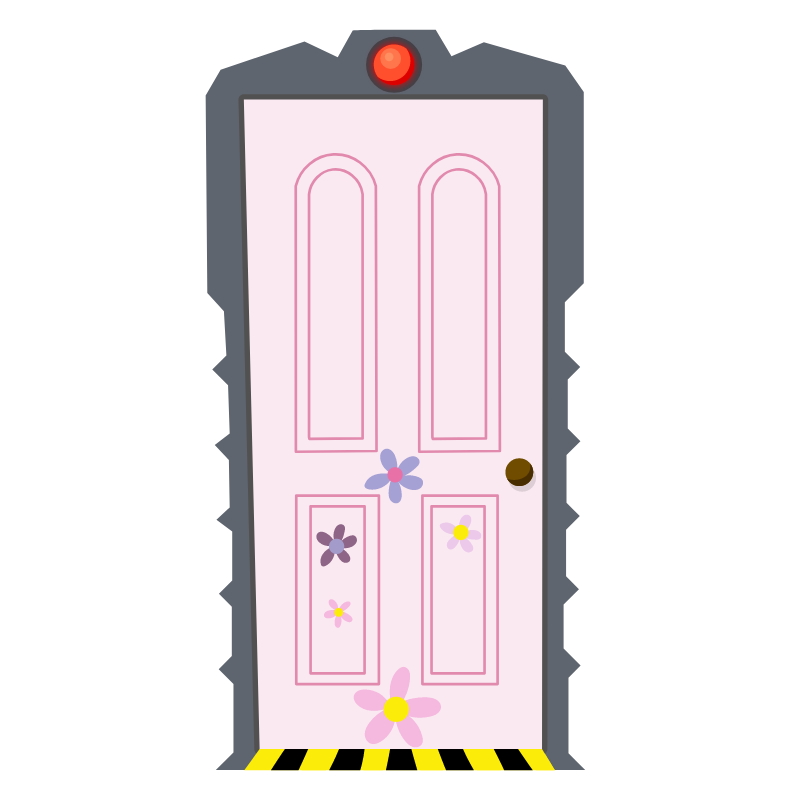 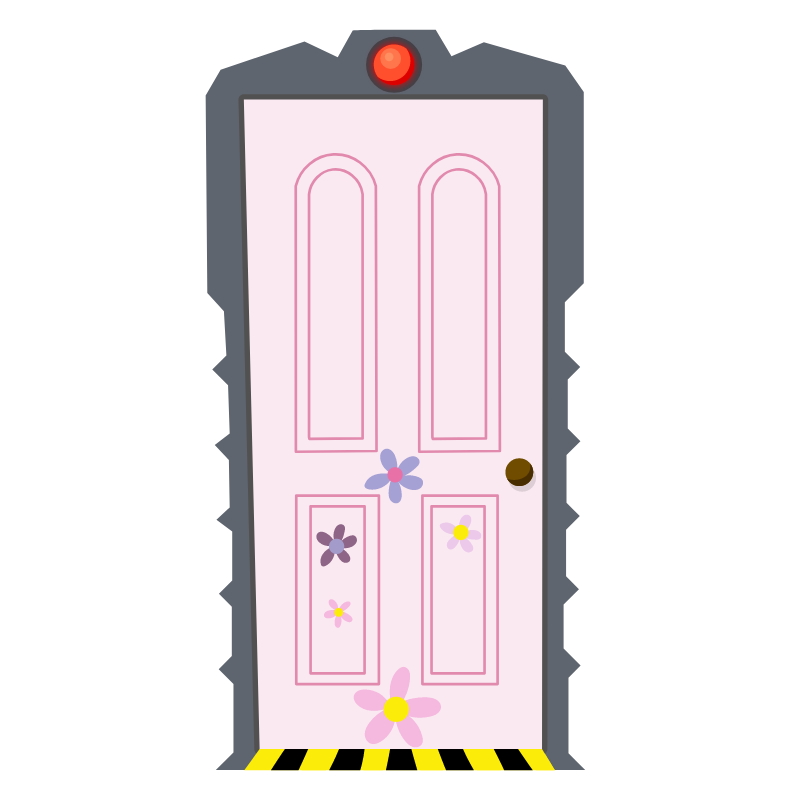 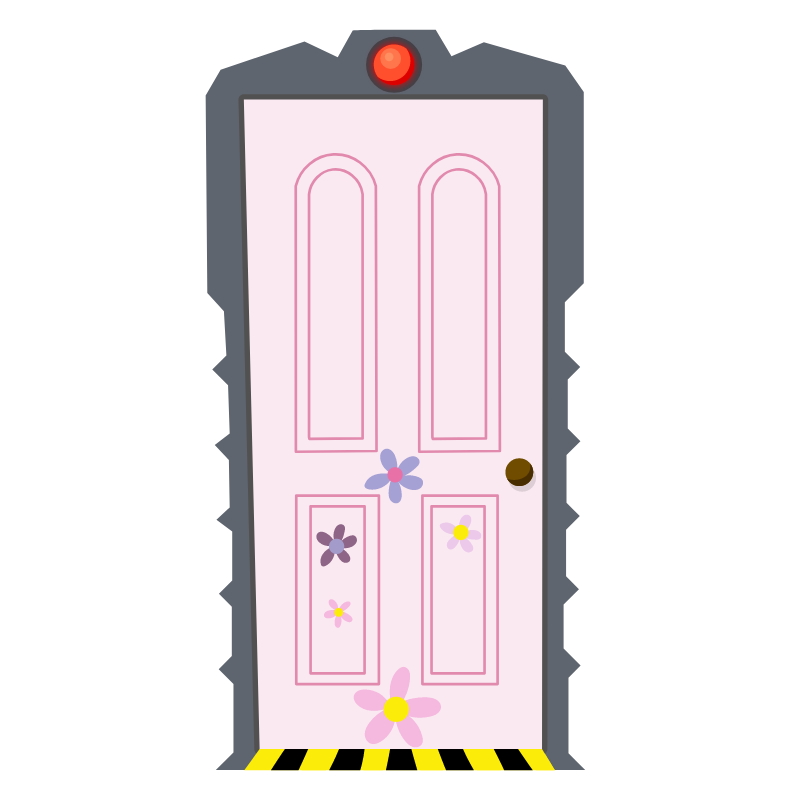 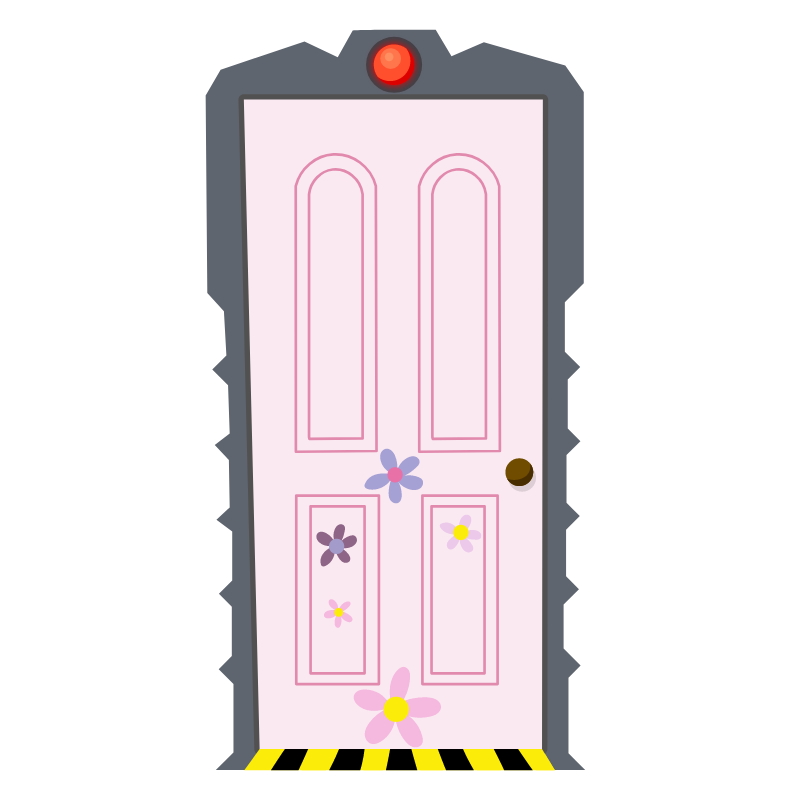 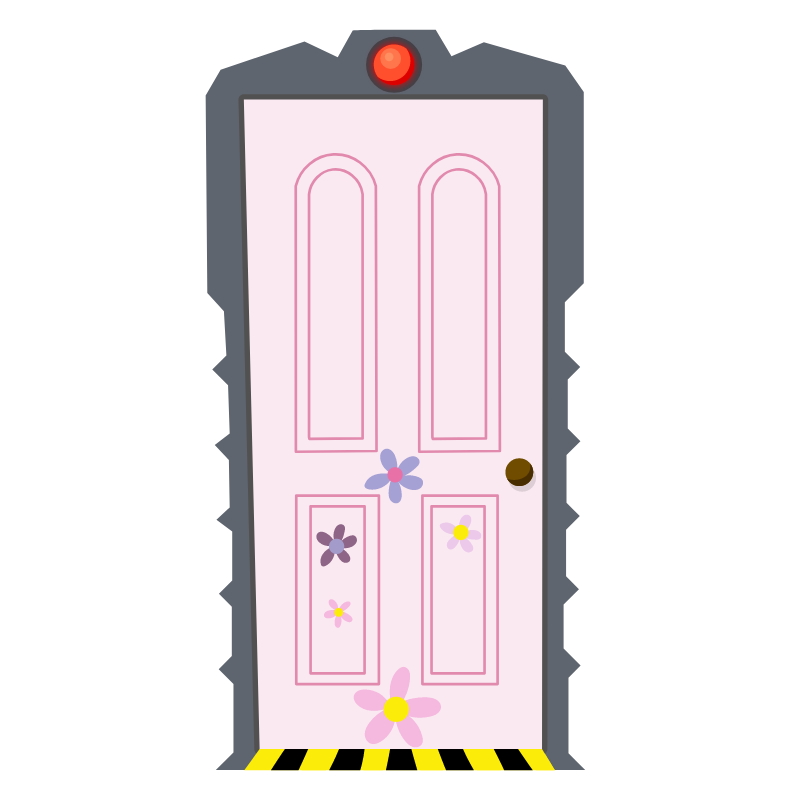 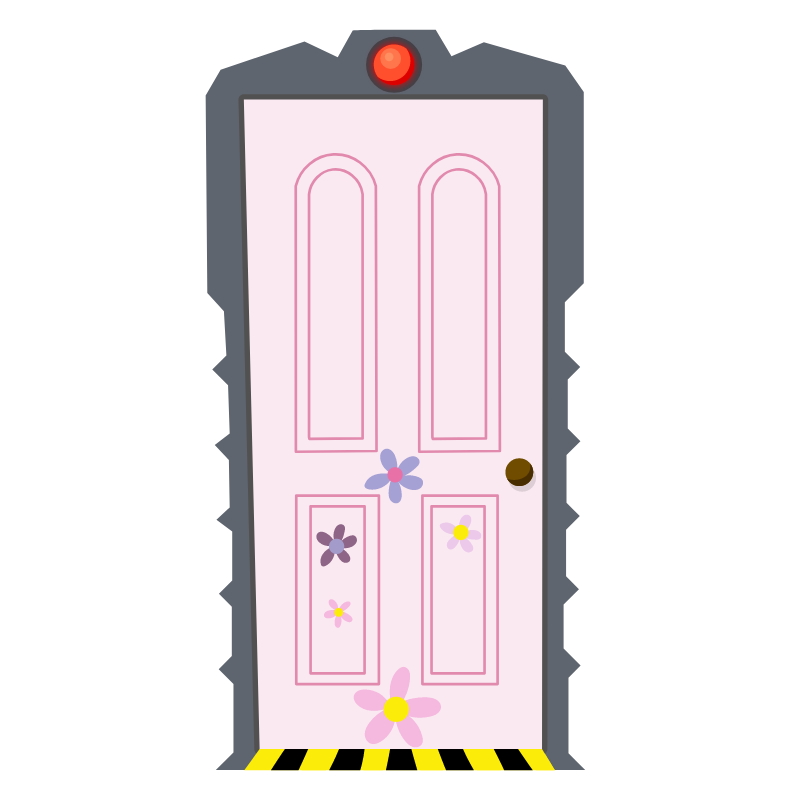 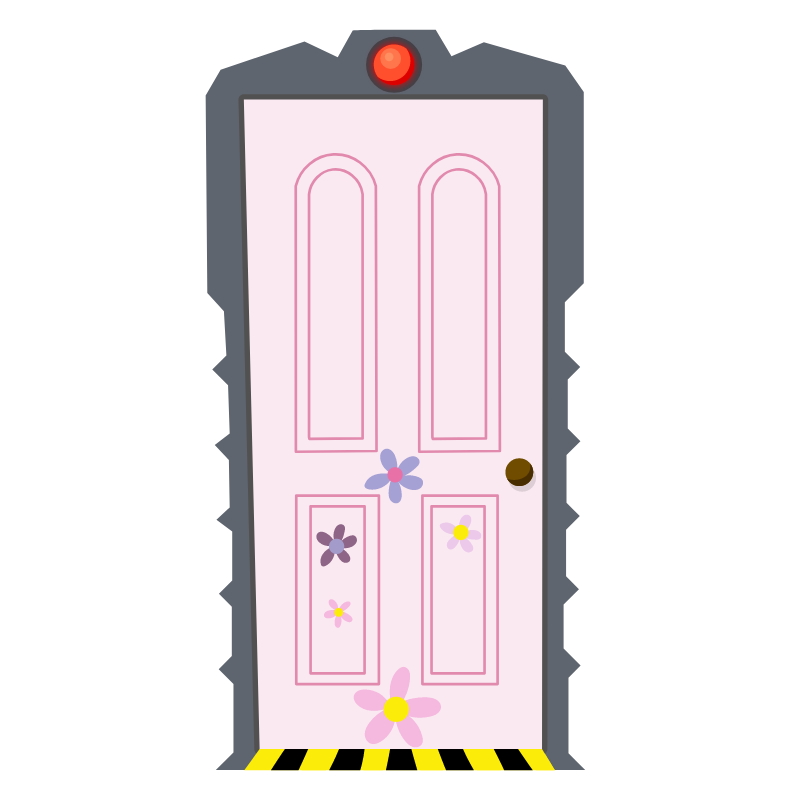 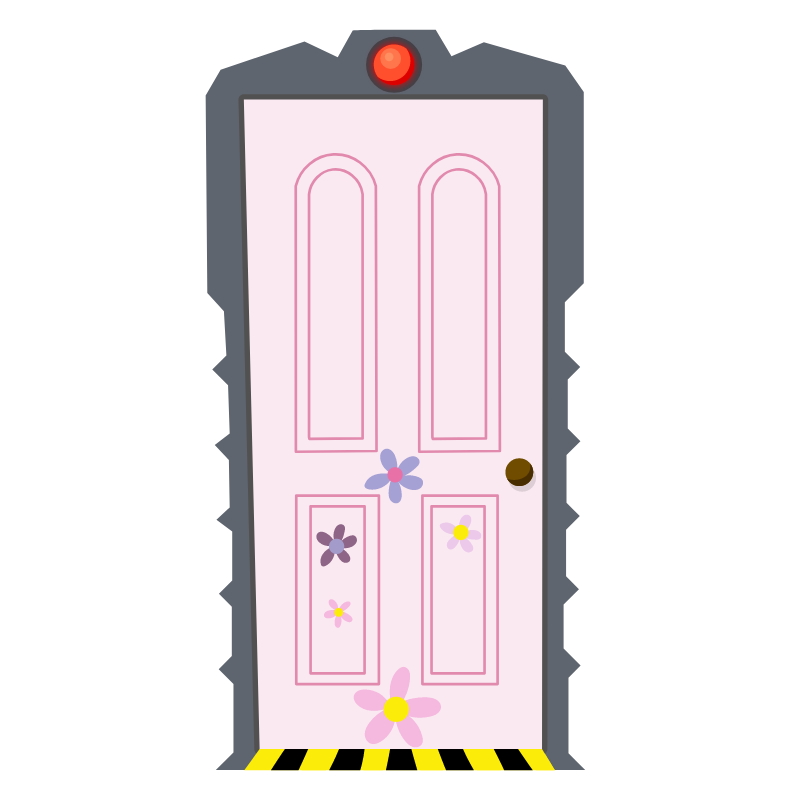 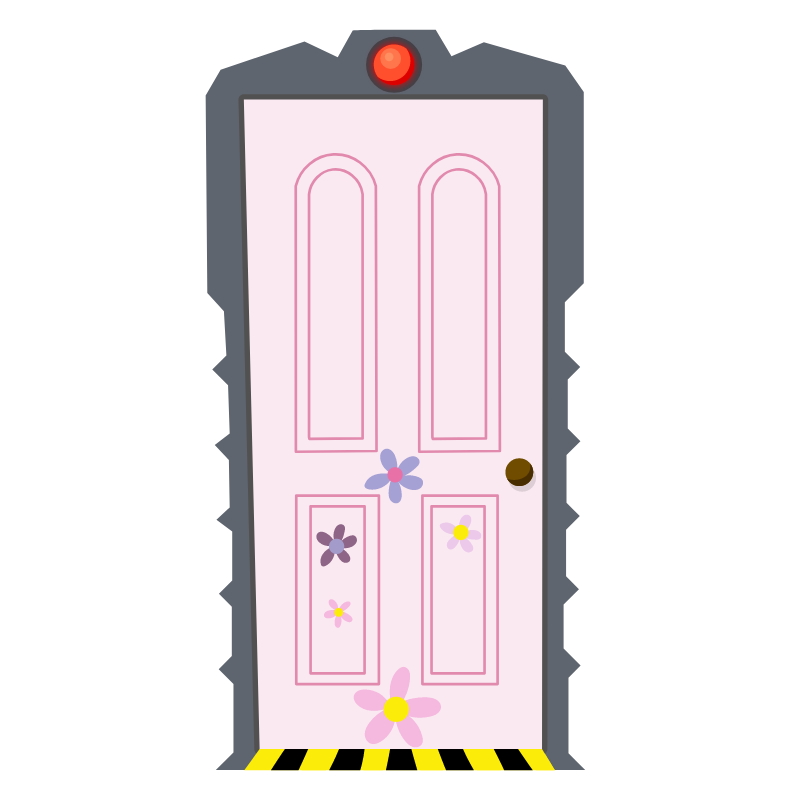 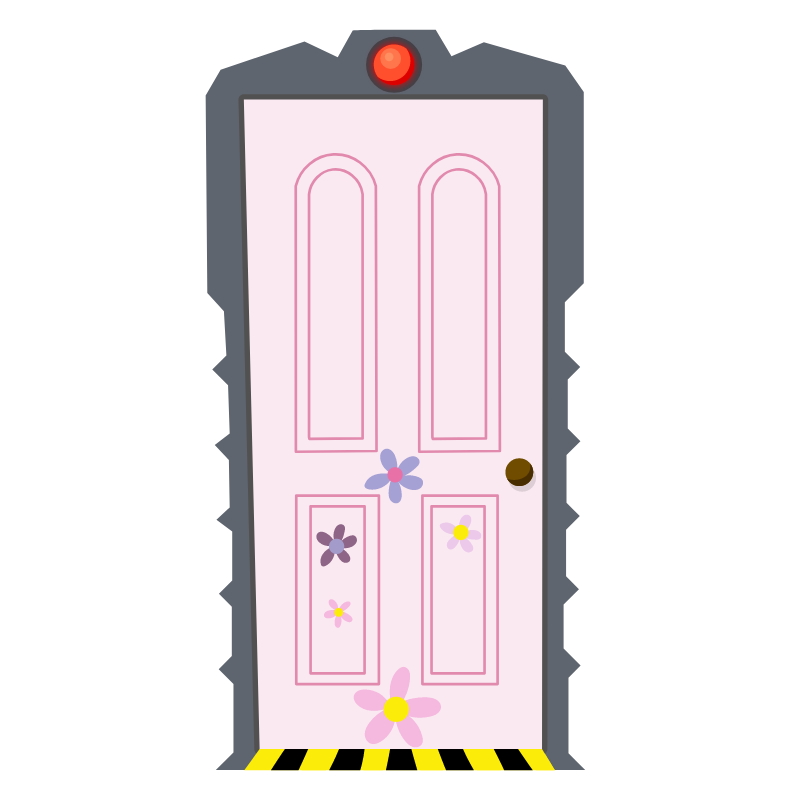 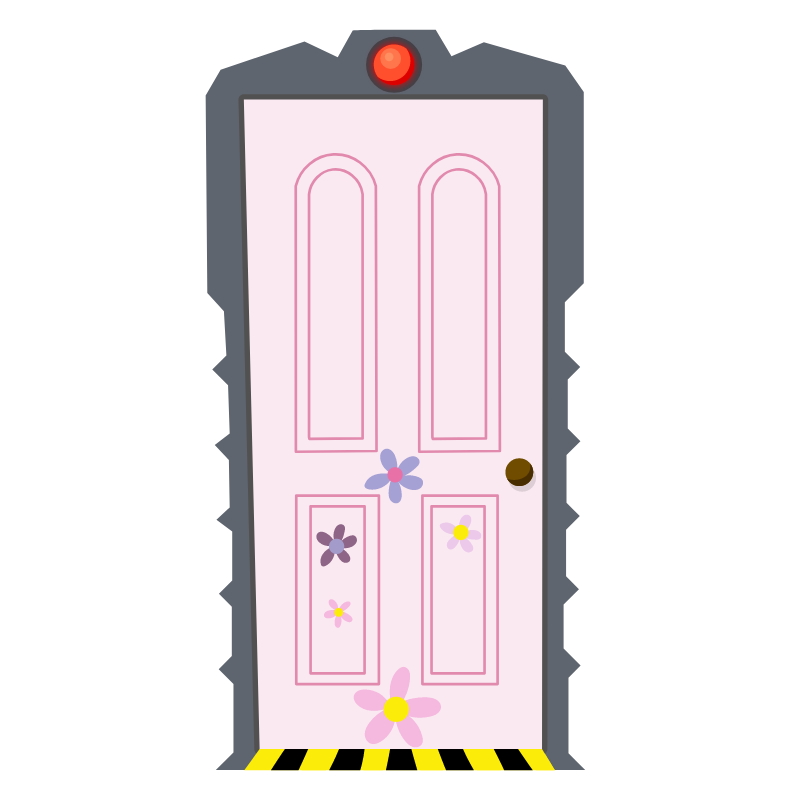 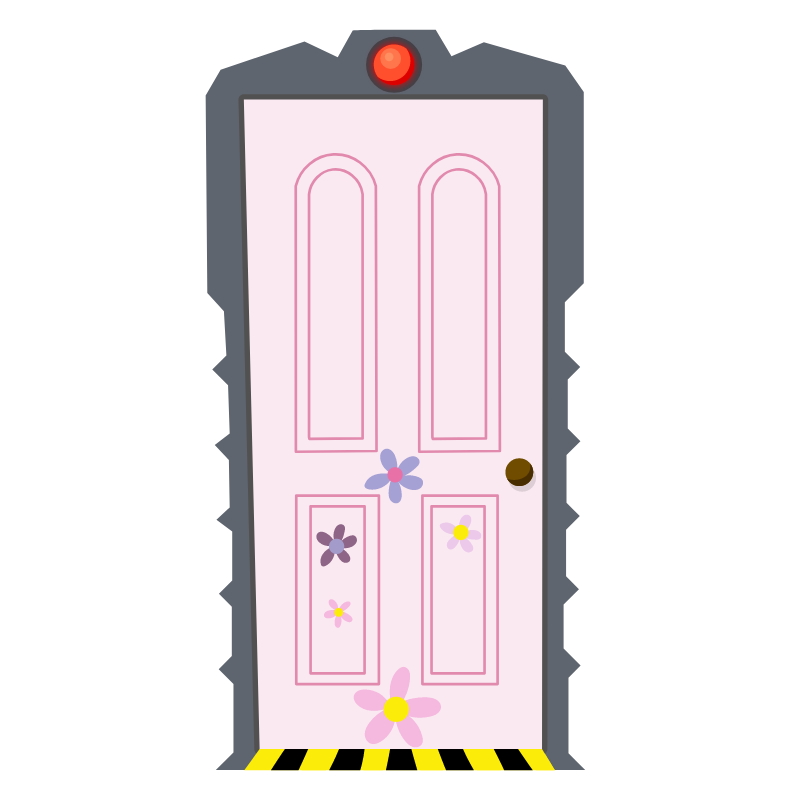 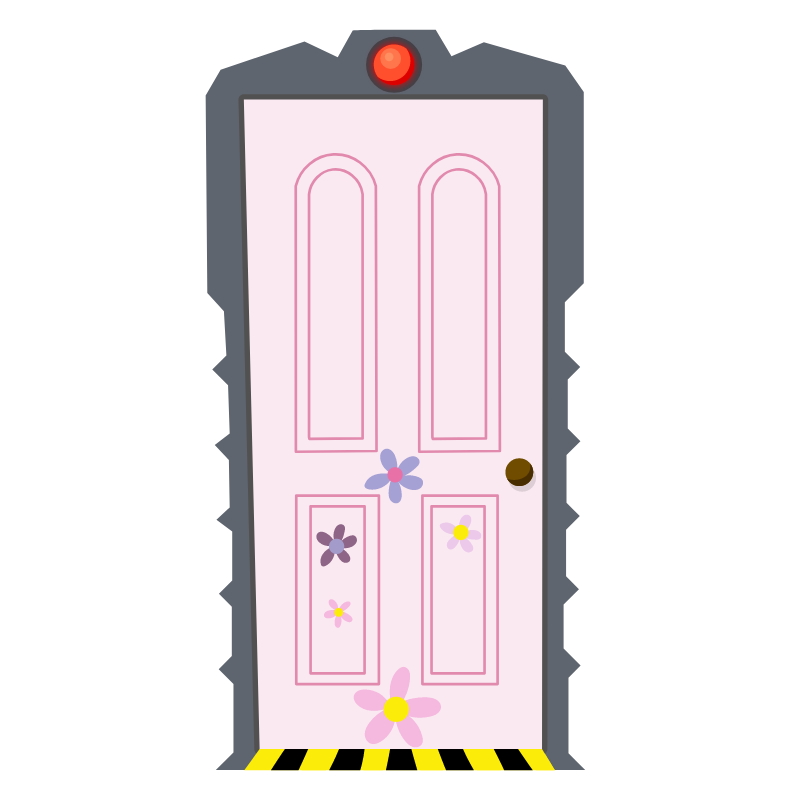 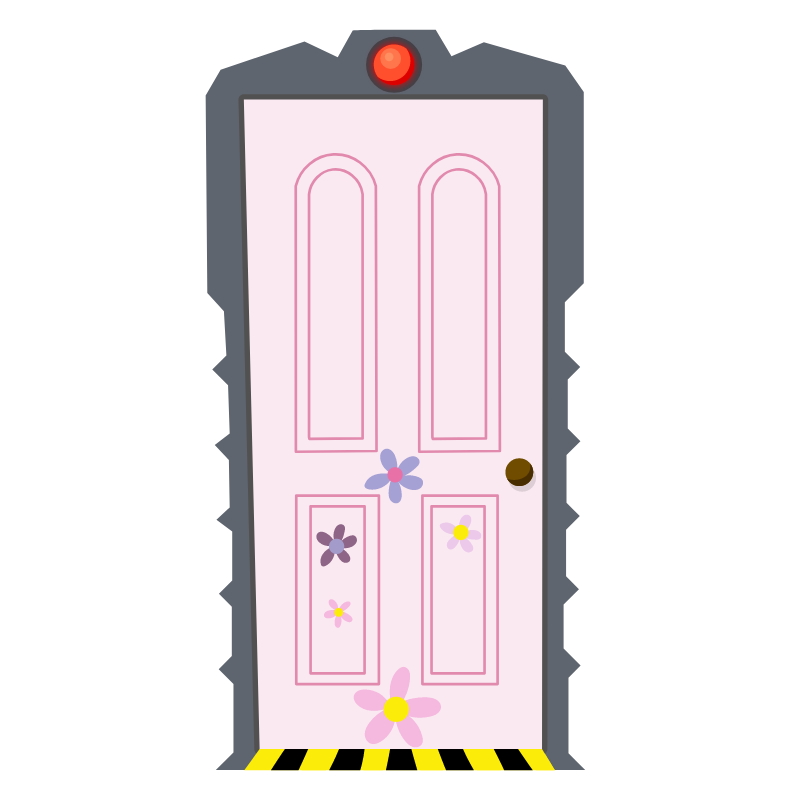 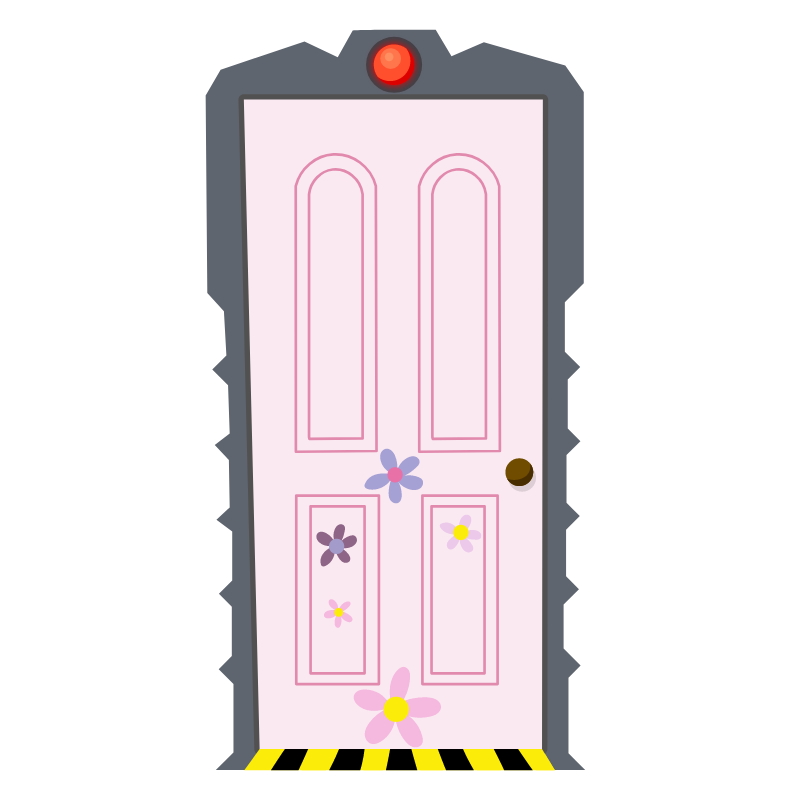 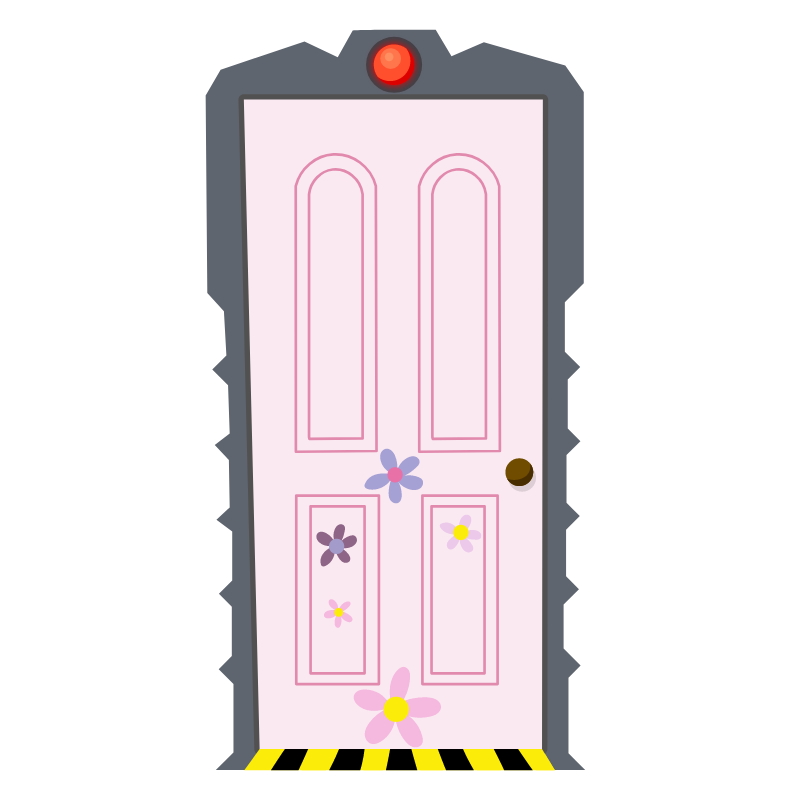 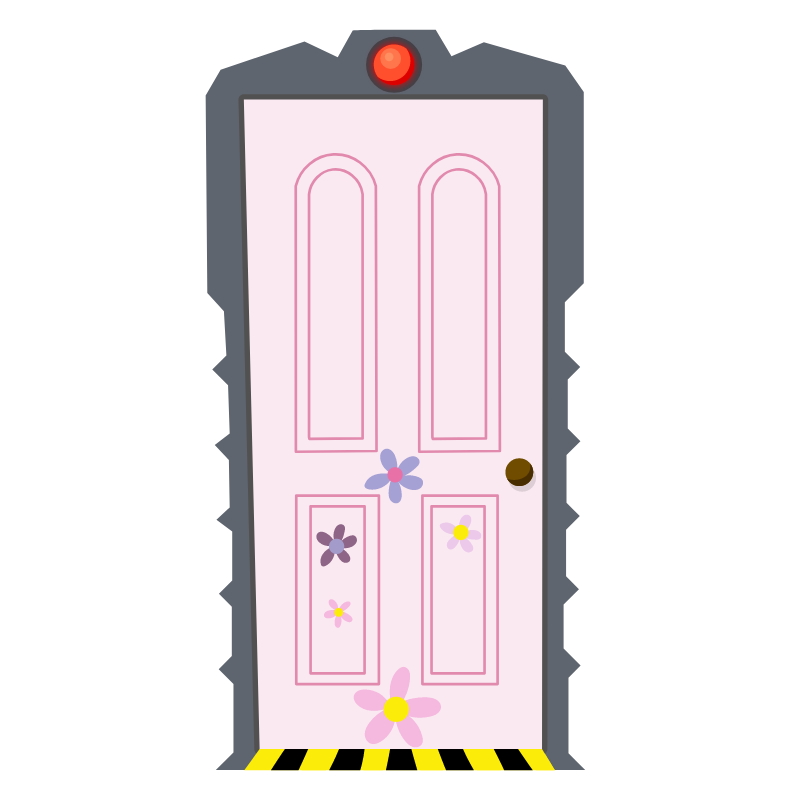 Text goes here.
Text goes here.
Text goes here.
Text goes here.
Text goes here.
Text goes here.
Text goes here.
Text goes here.
Text goes here.
Text goes here.
Text goes here.
Text goes here.
1
2
3
4
5
6
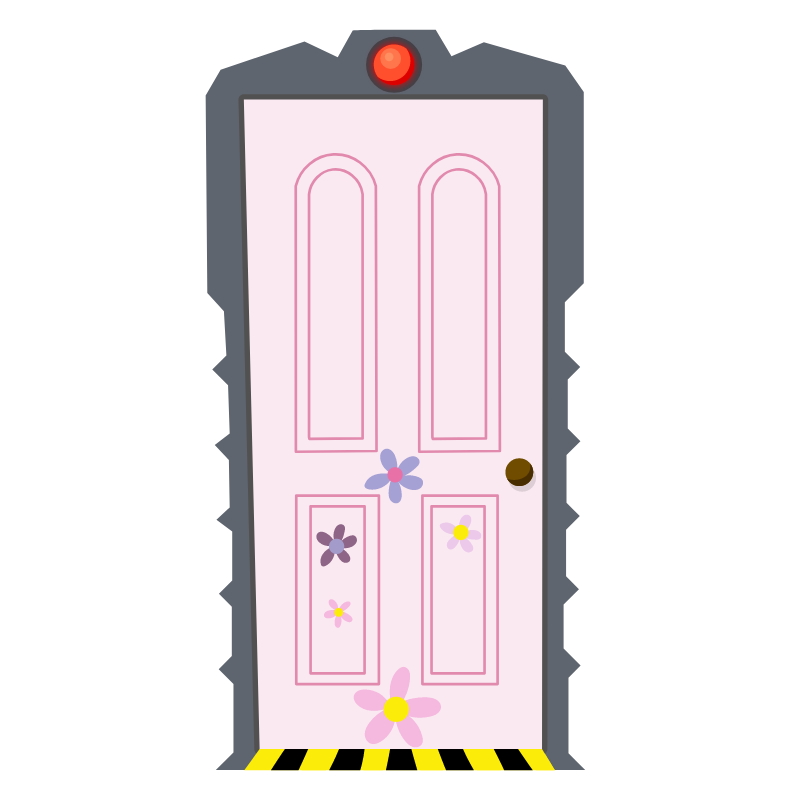 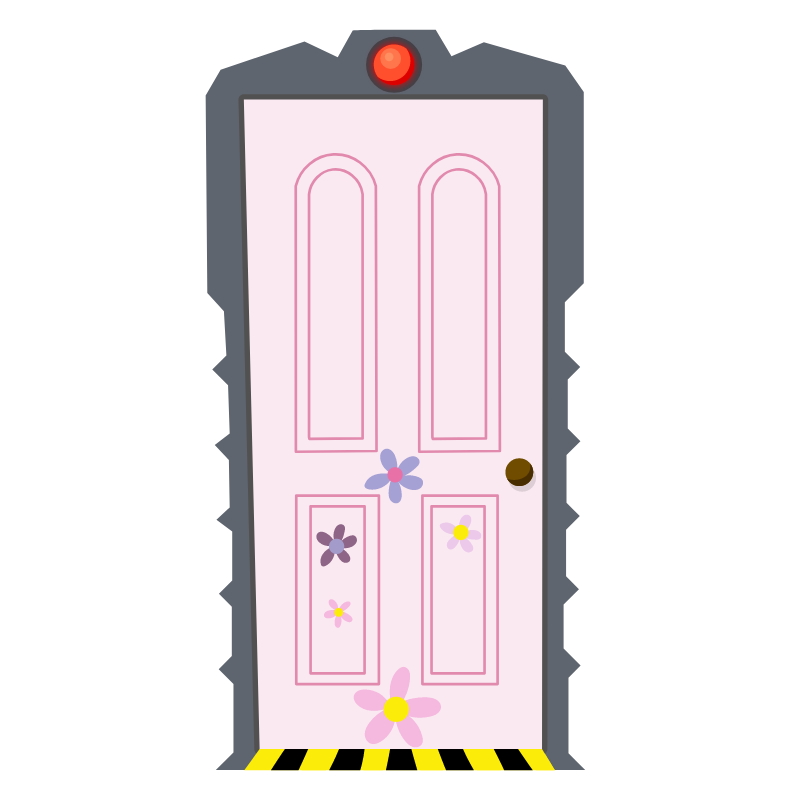 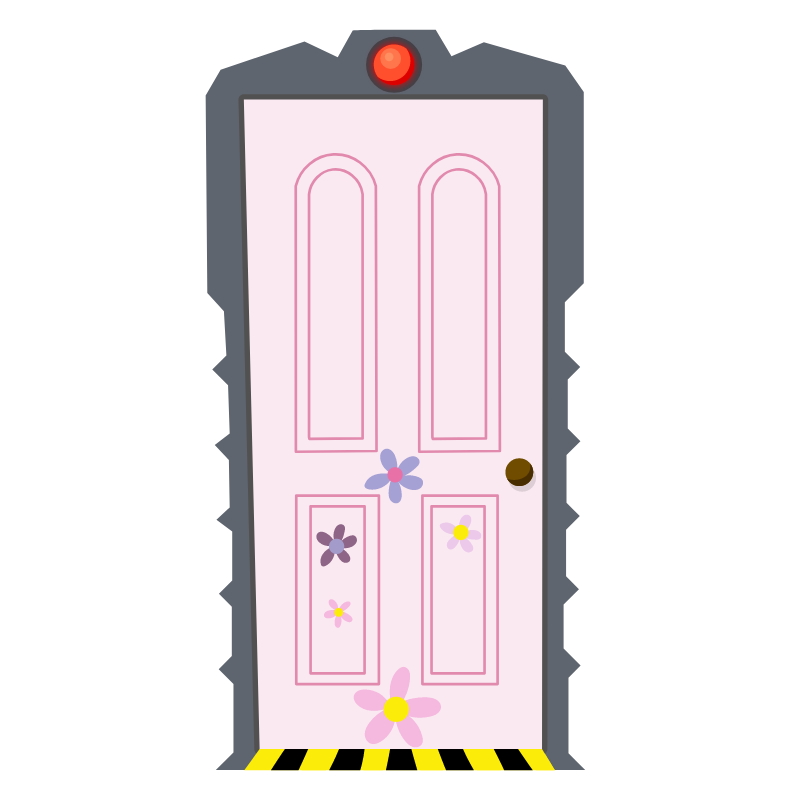 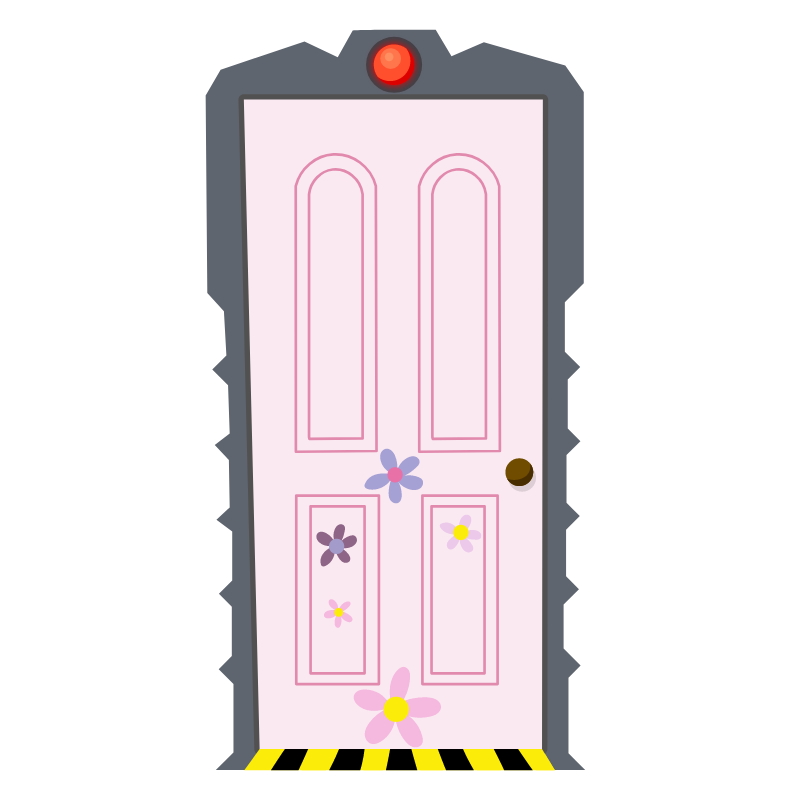 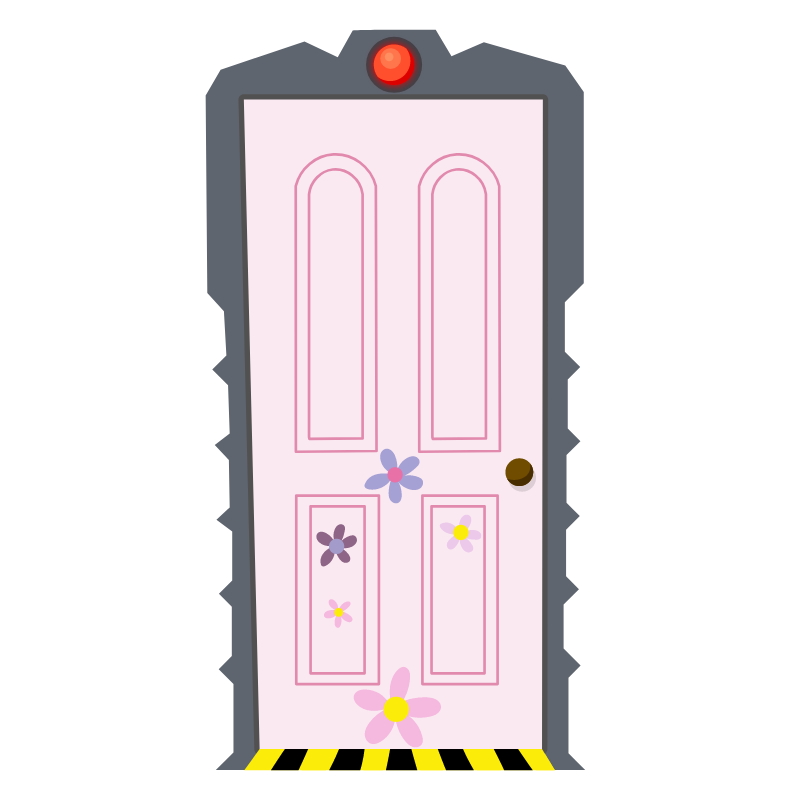 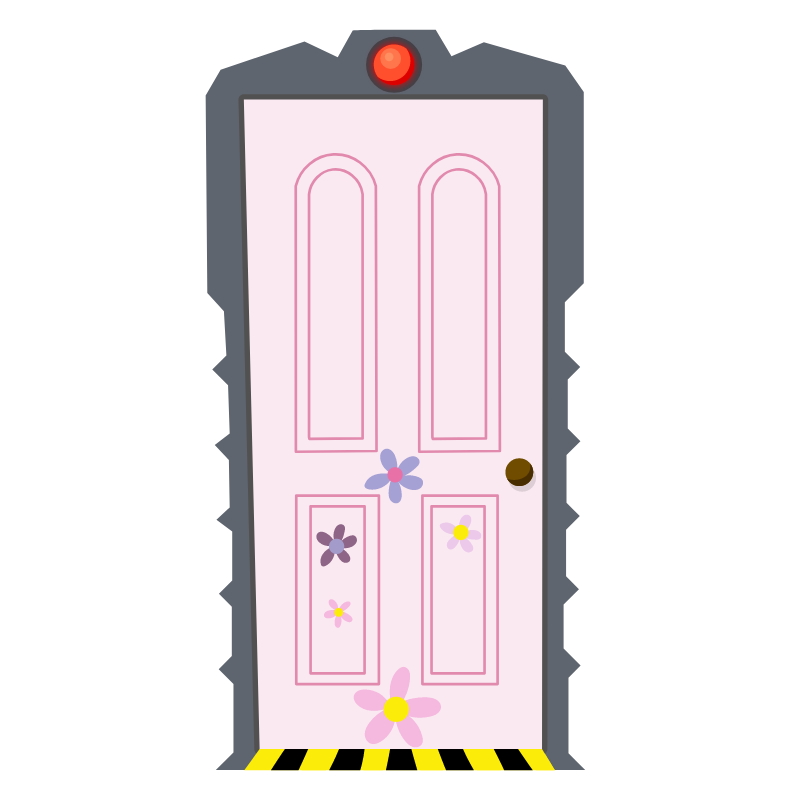 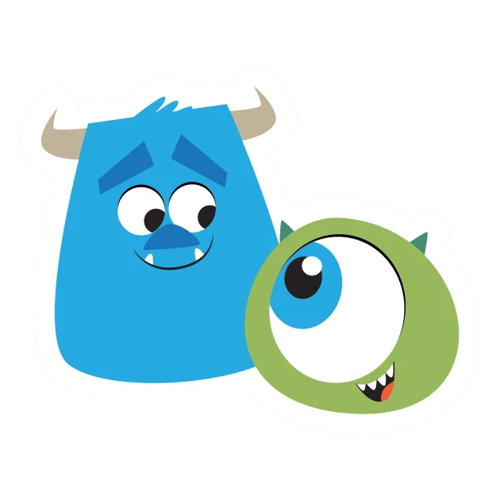 7
8
9
10
11
12
[Speaker Notes: How To Play:
Teams take it in turns to choose a pair of doors, if they match +1 point, if they don’t match the next team goes.
Teams only have one turn per round. 


Teacher’s Notes:
Click the door to reveal the text, then again to hide it again. 

maecheu-teachers-tools
This template is for educational, non-commercial purposes only. 

maecheu-teachers-tools.com]
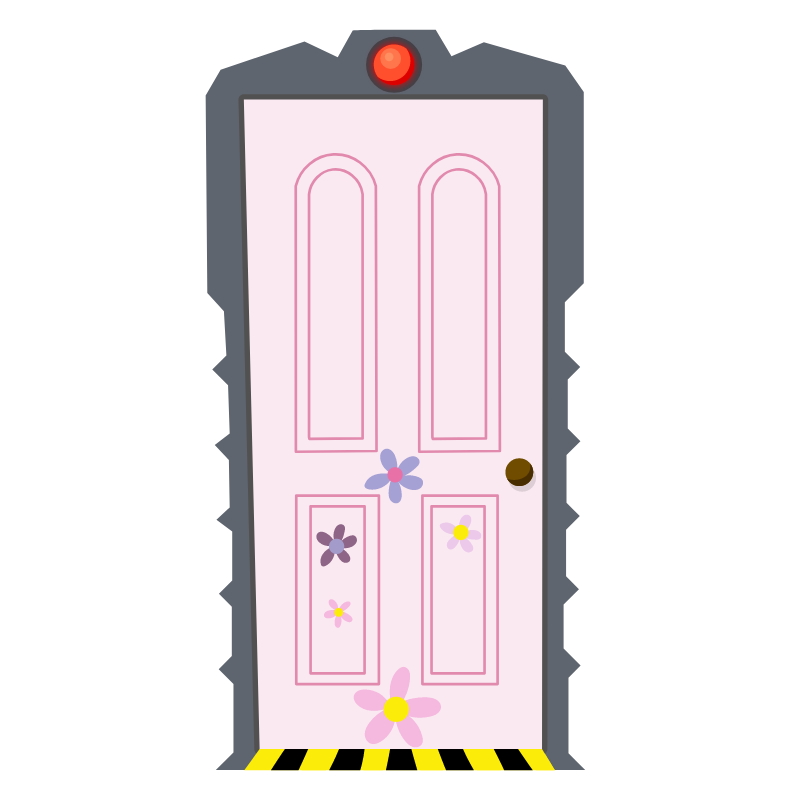 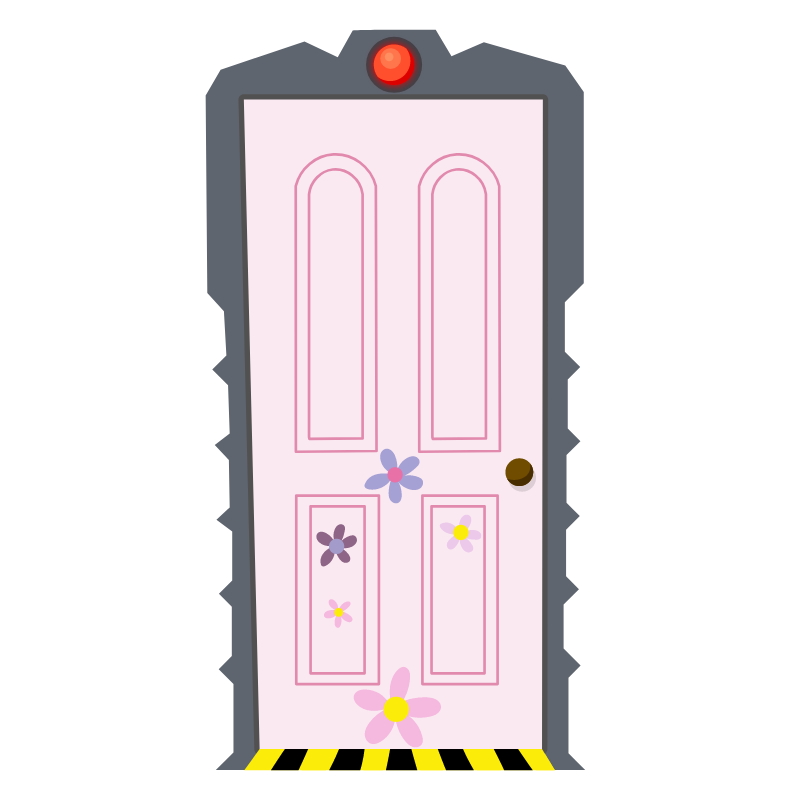 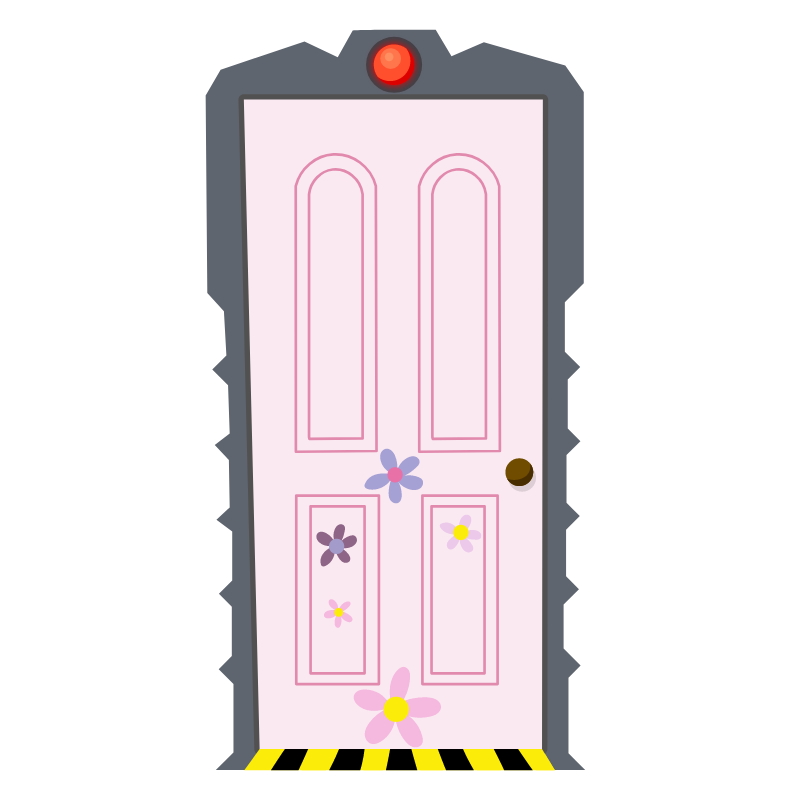 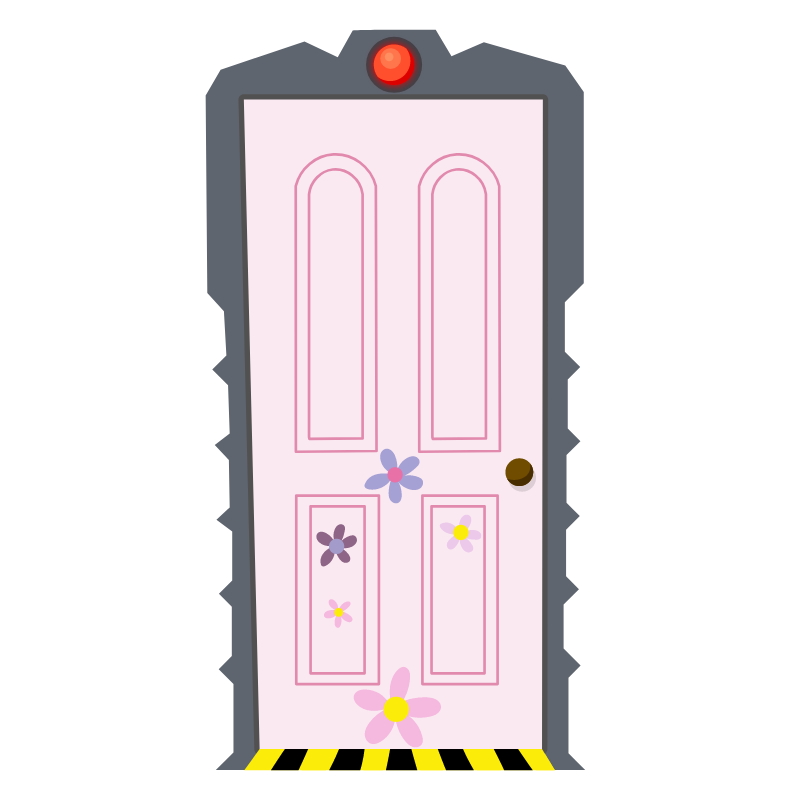 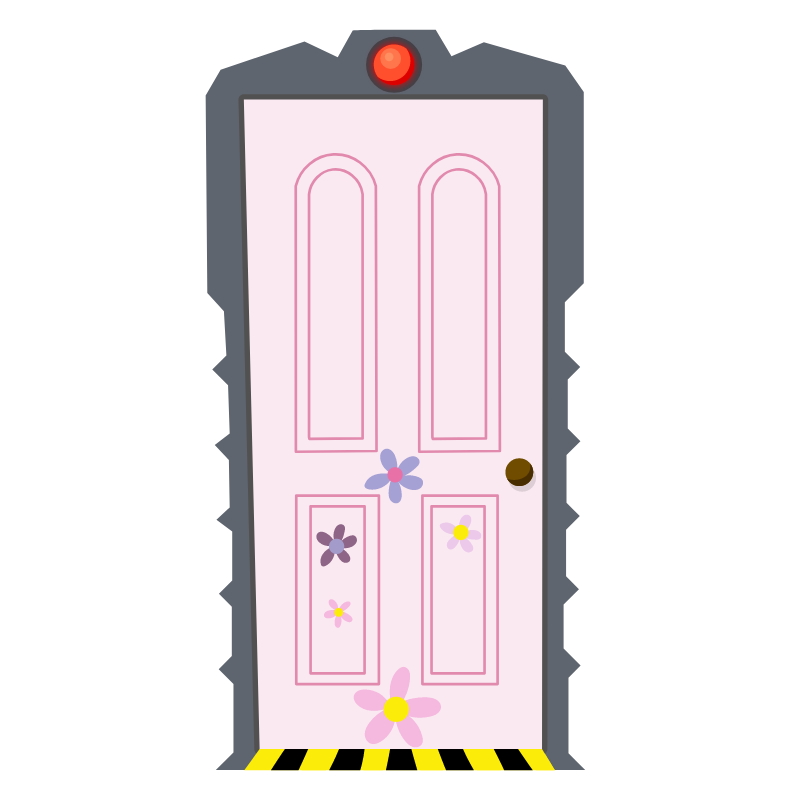 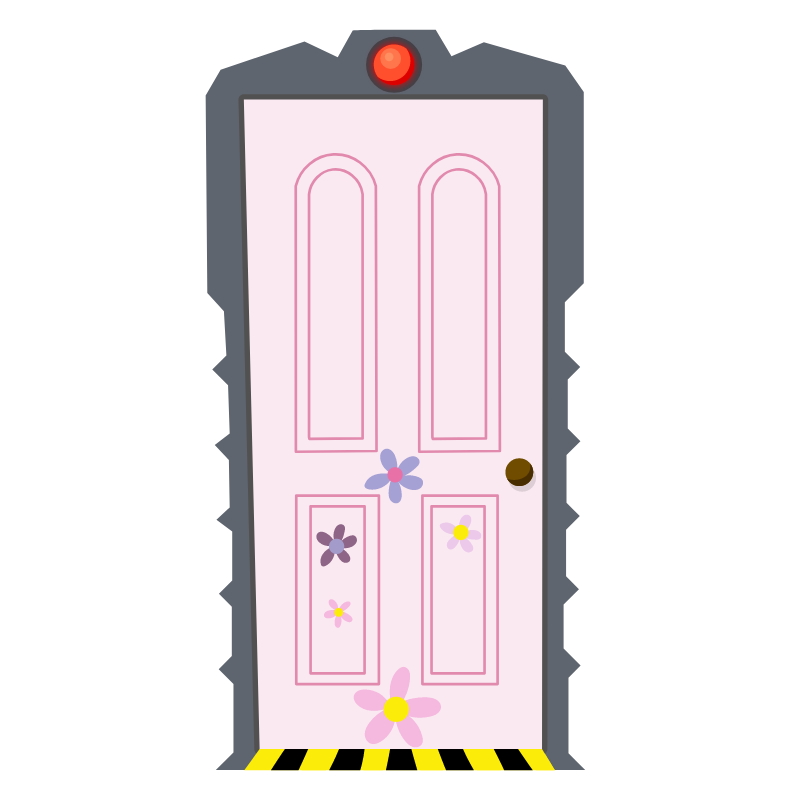 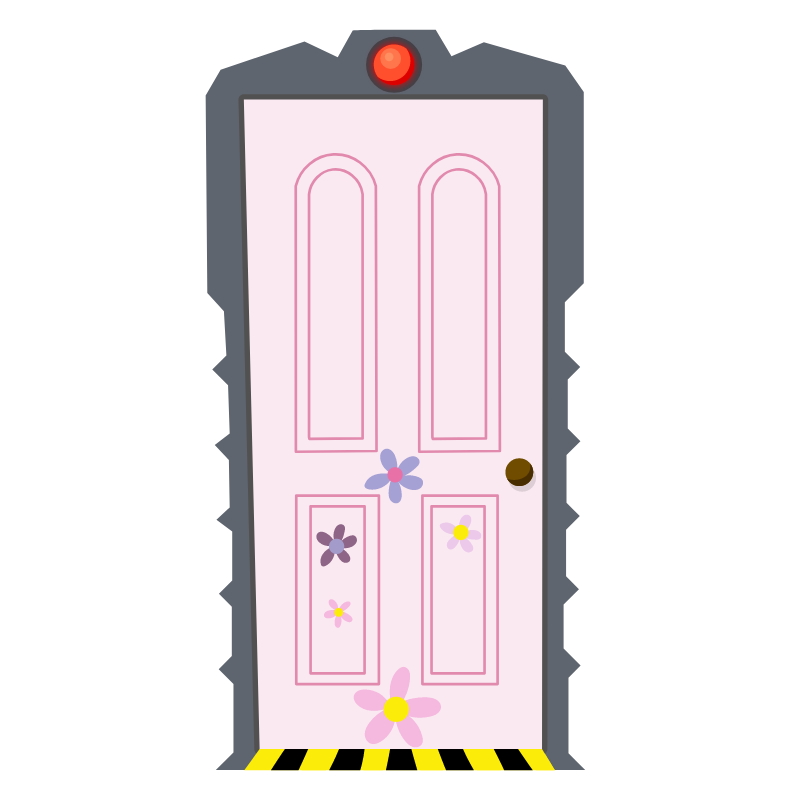 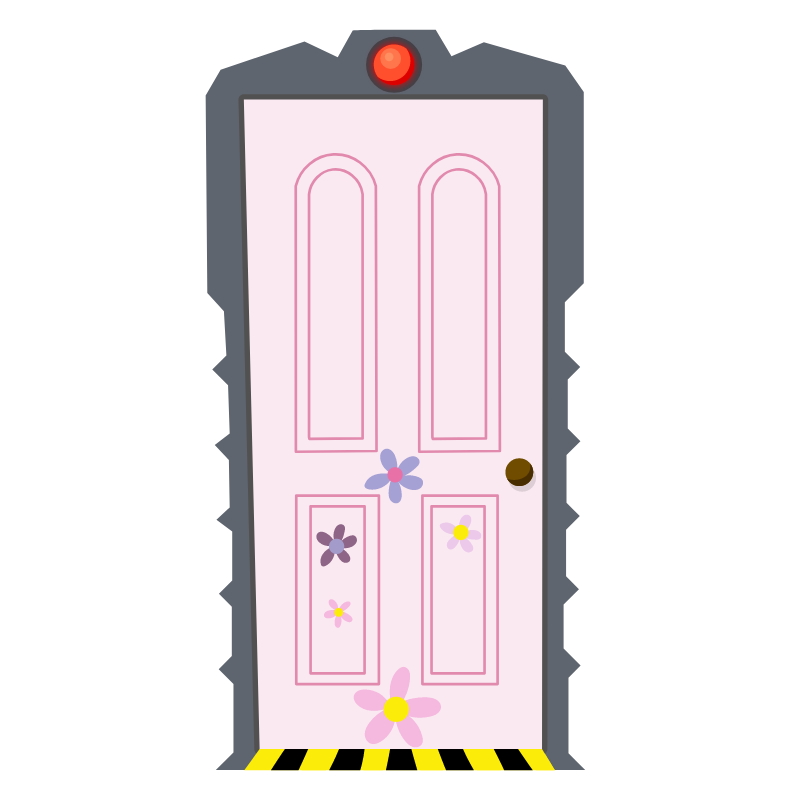 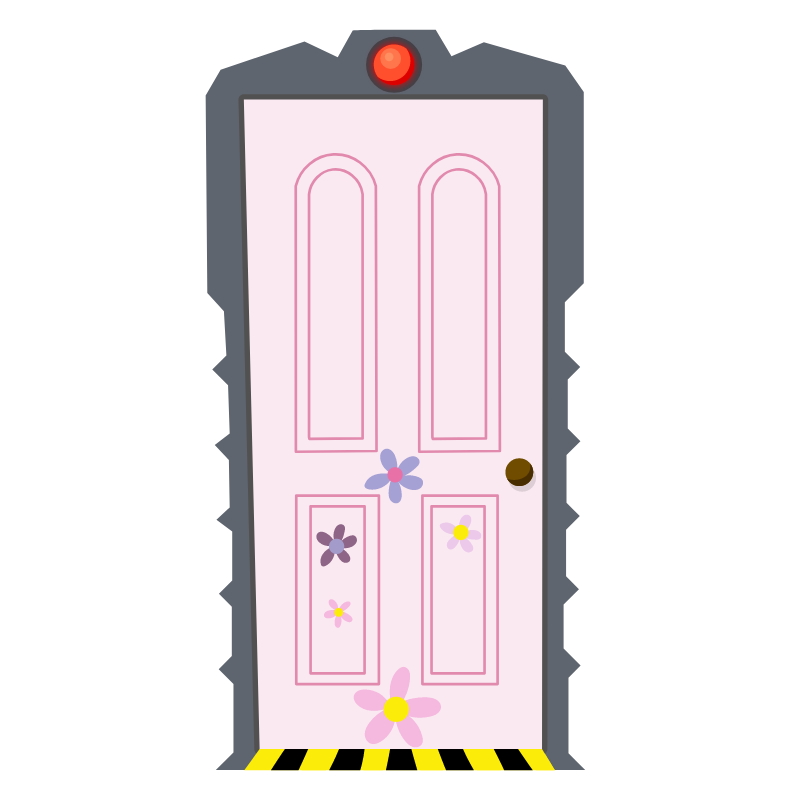 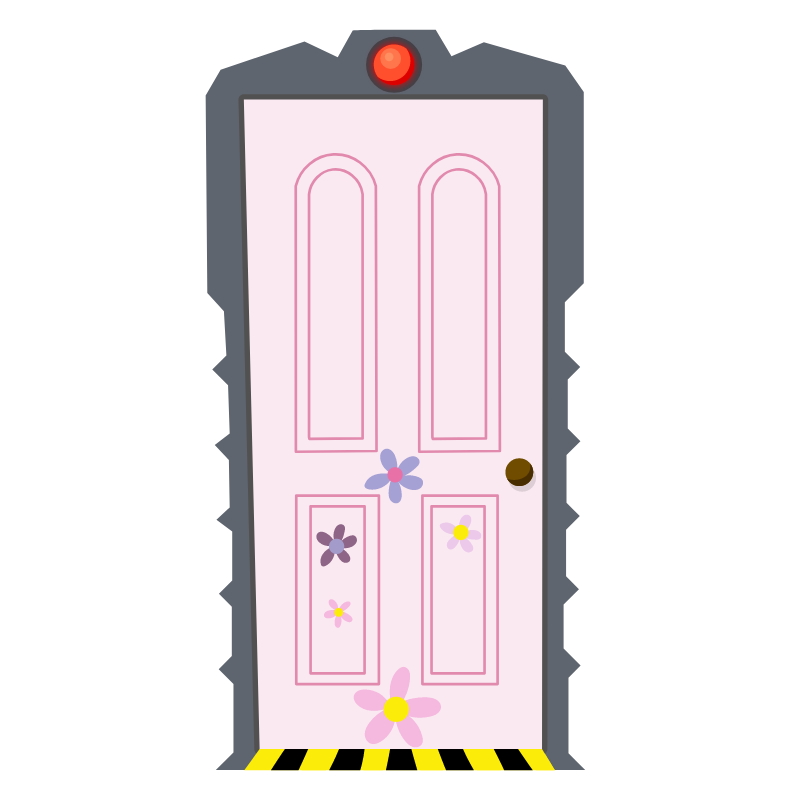 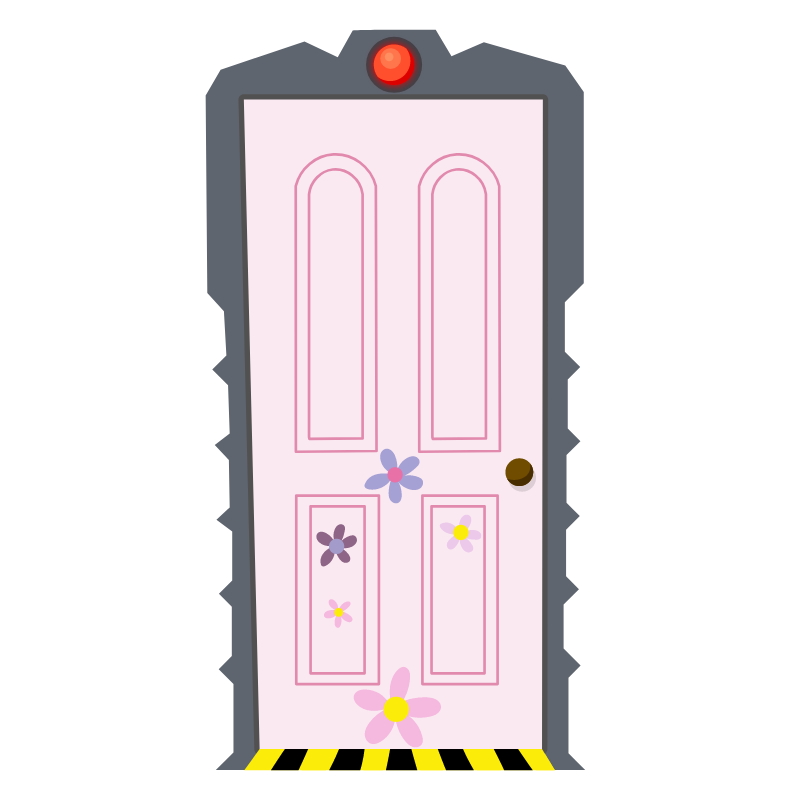 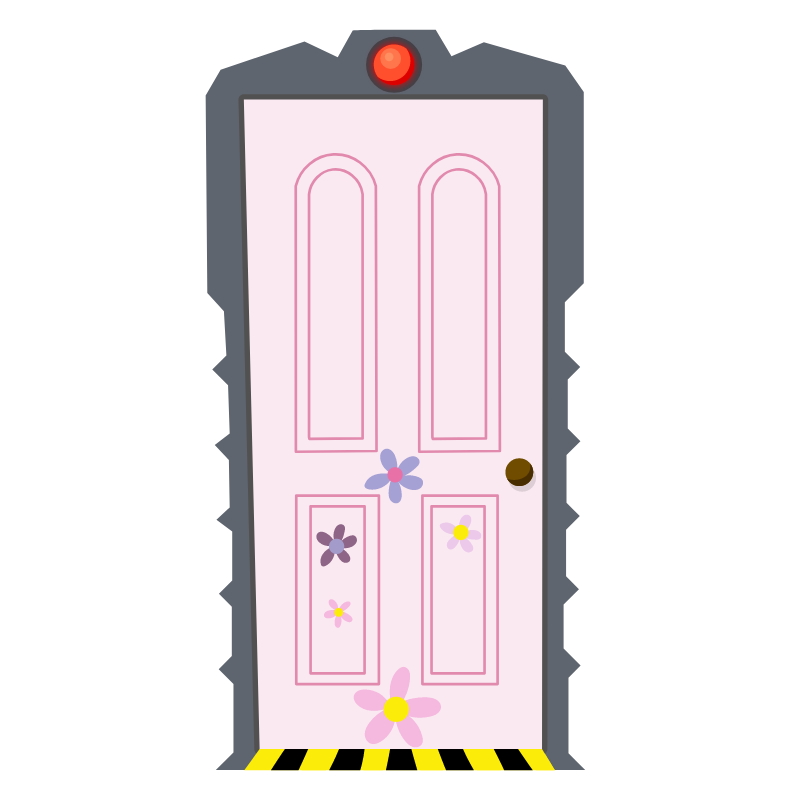 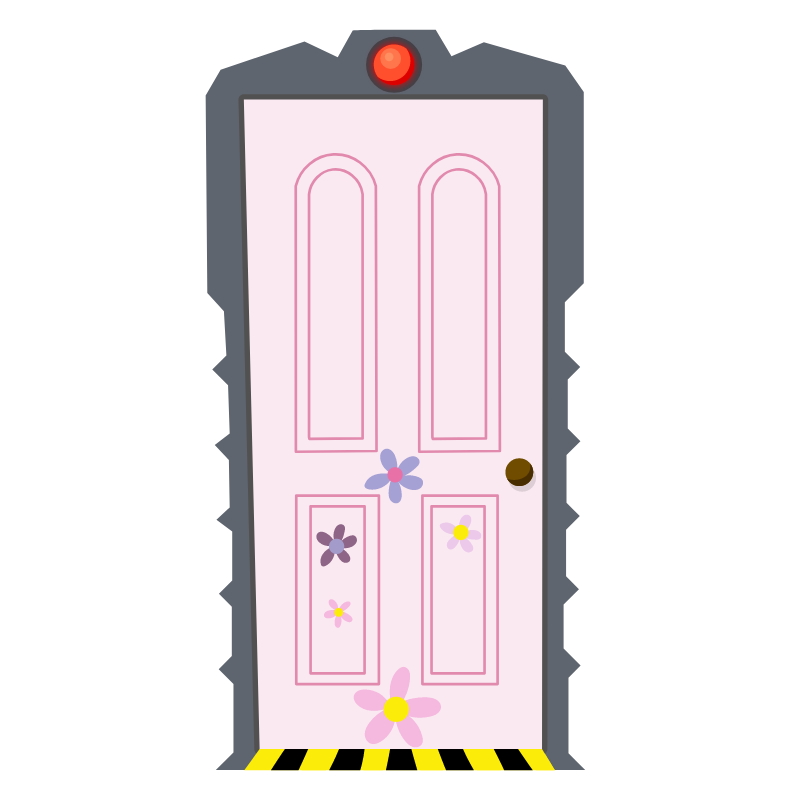 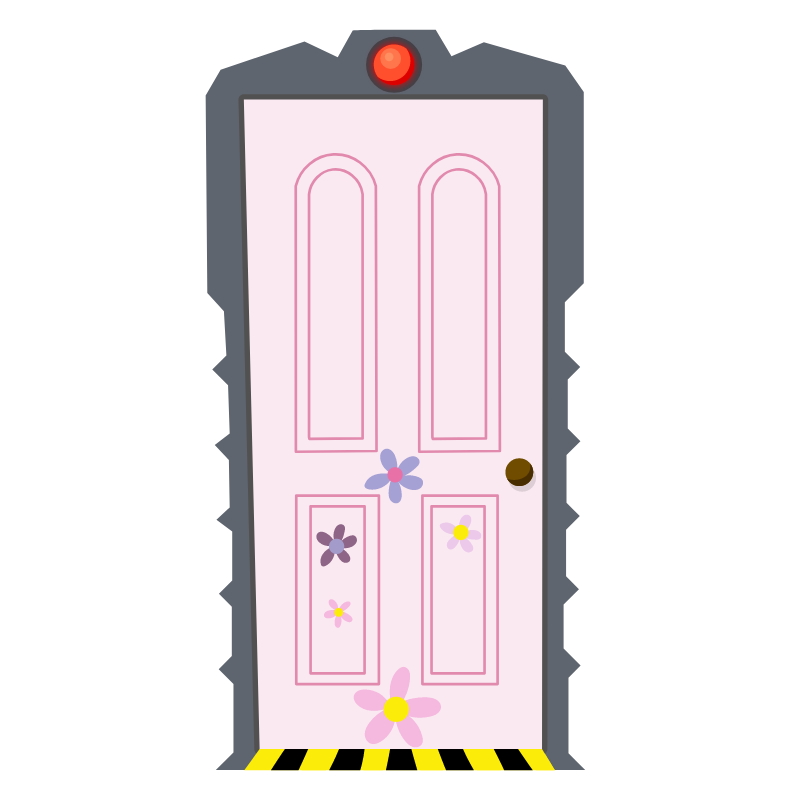 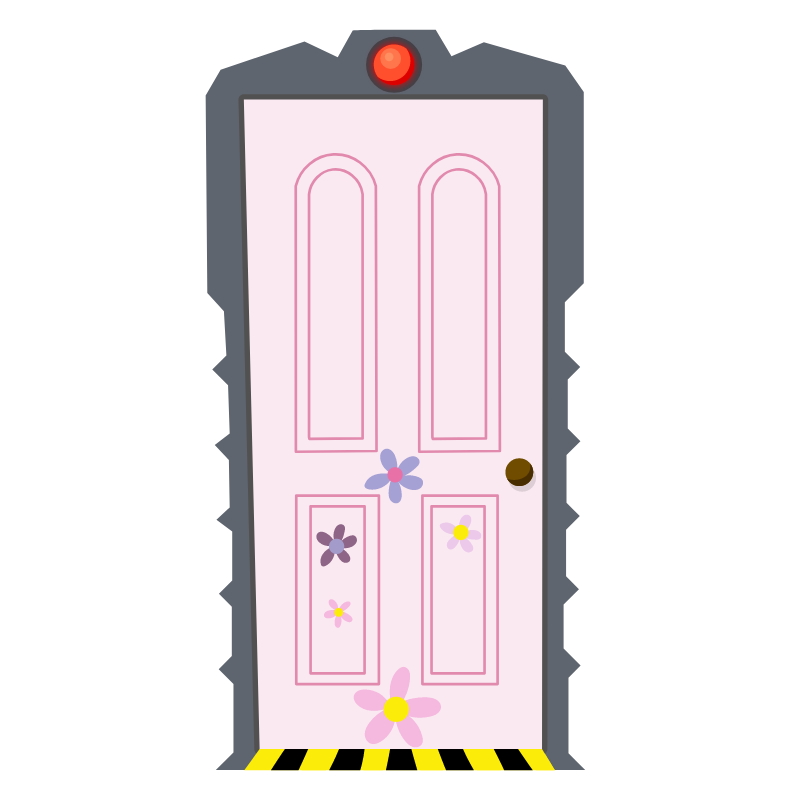 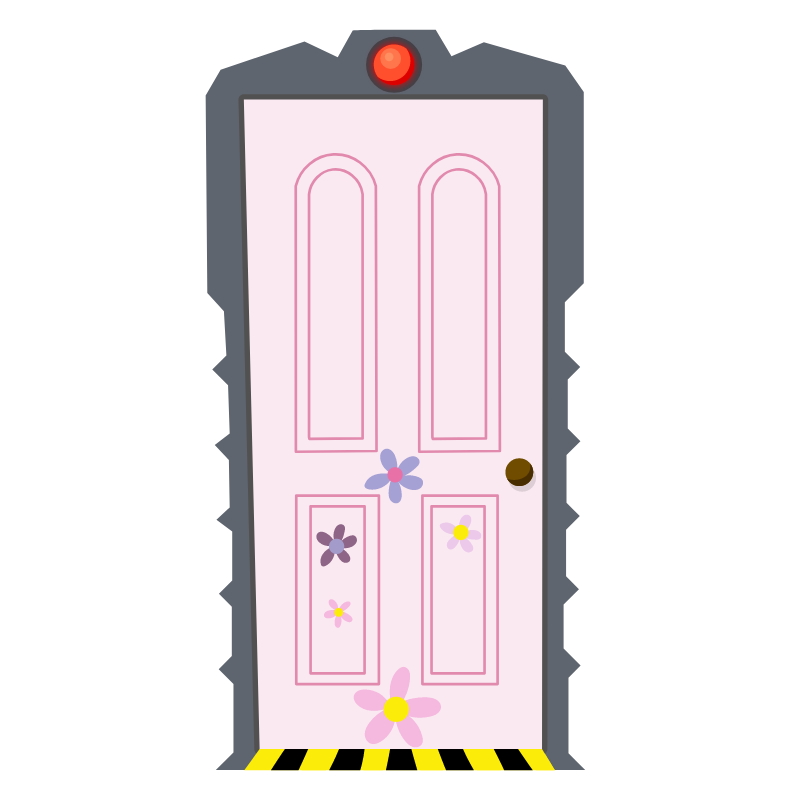 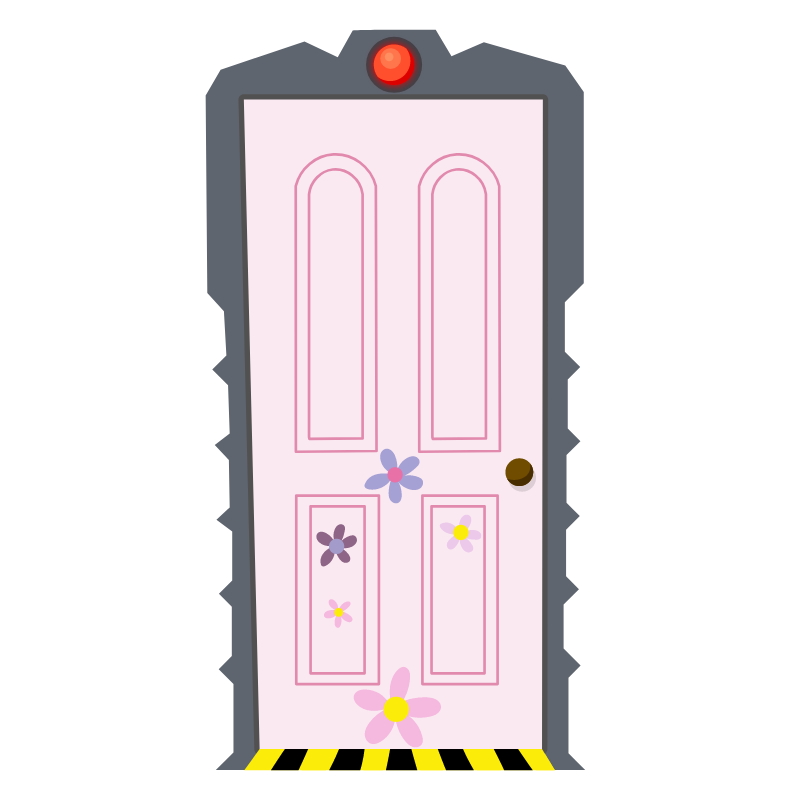 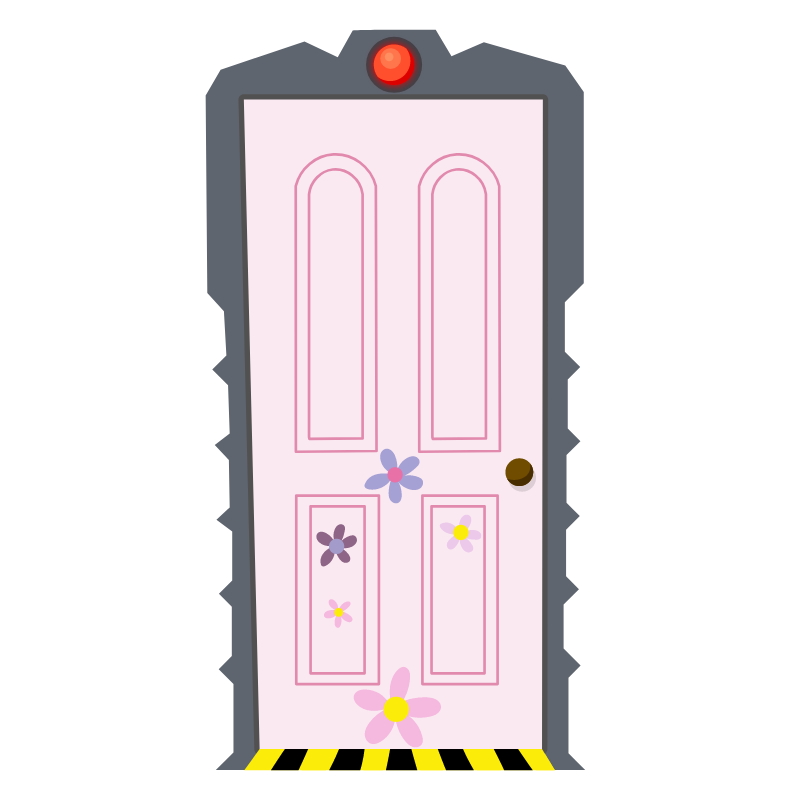 Text goes here.
Text goes here.
Text goes here.
Text goes here.
Text goes here.
Text goes here.
Text goes here.
Text goes here.
Text goes here.
Text goes here.
Text goes here.
Text goes here.
1
2
3
4
5
6
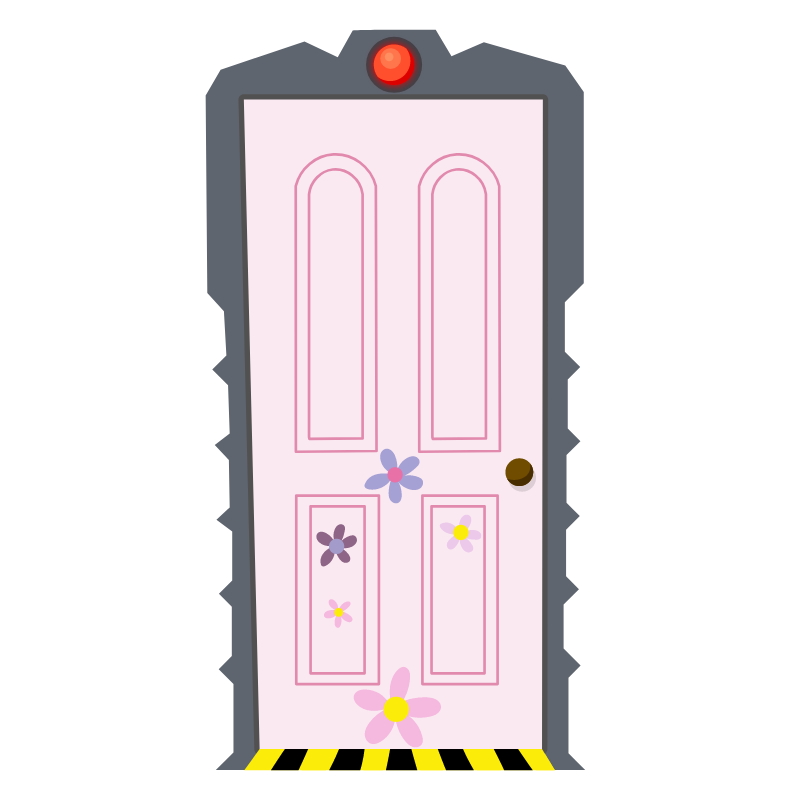 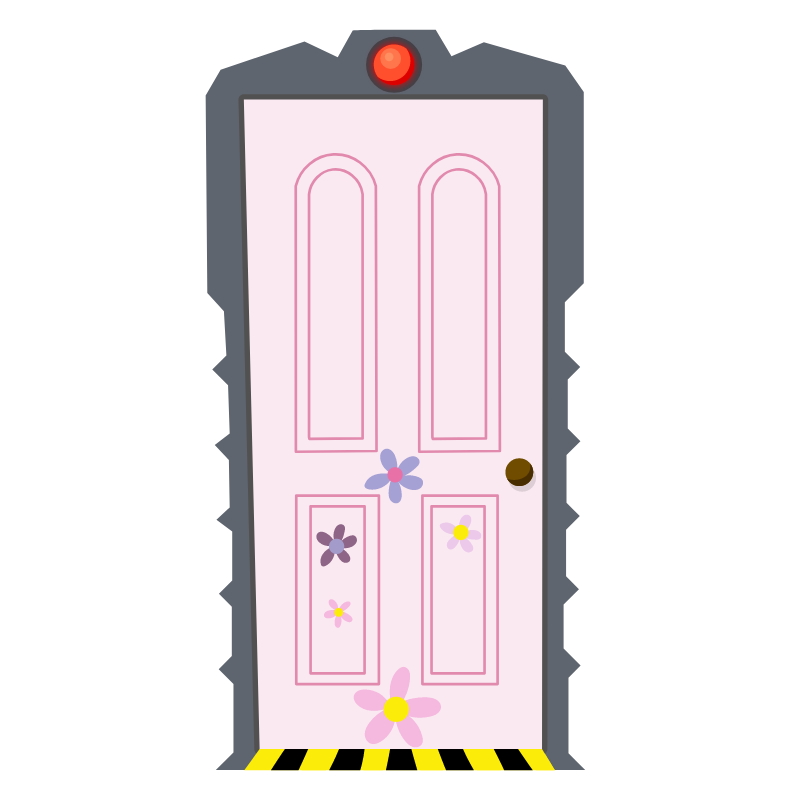 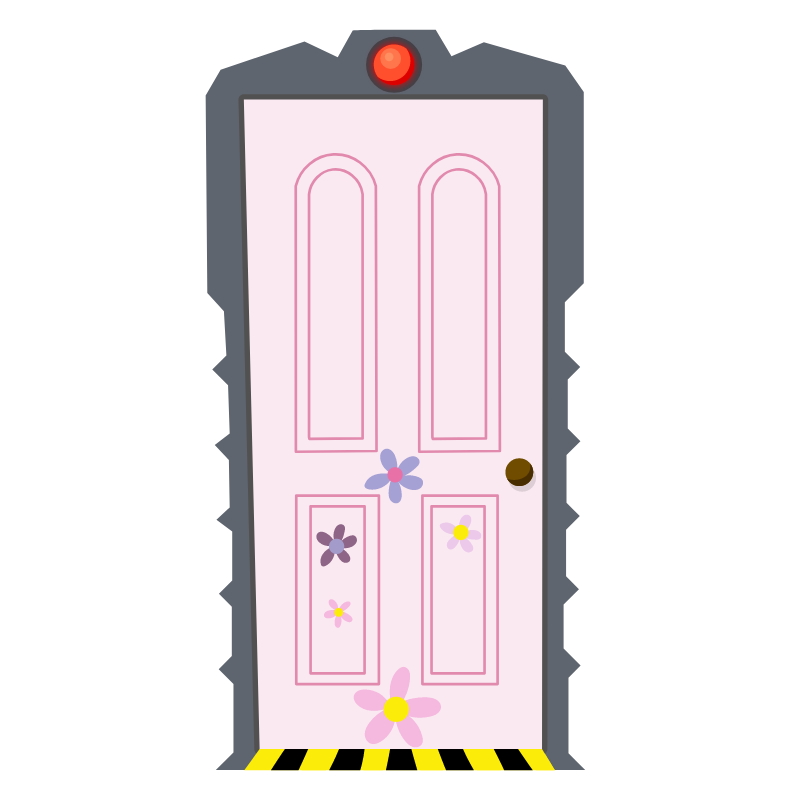 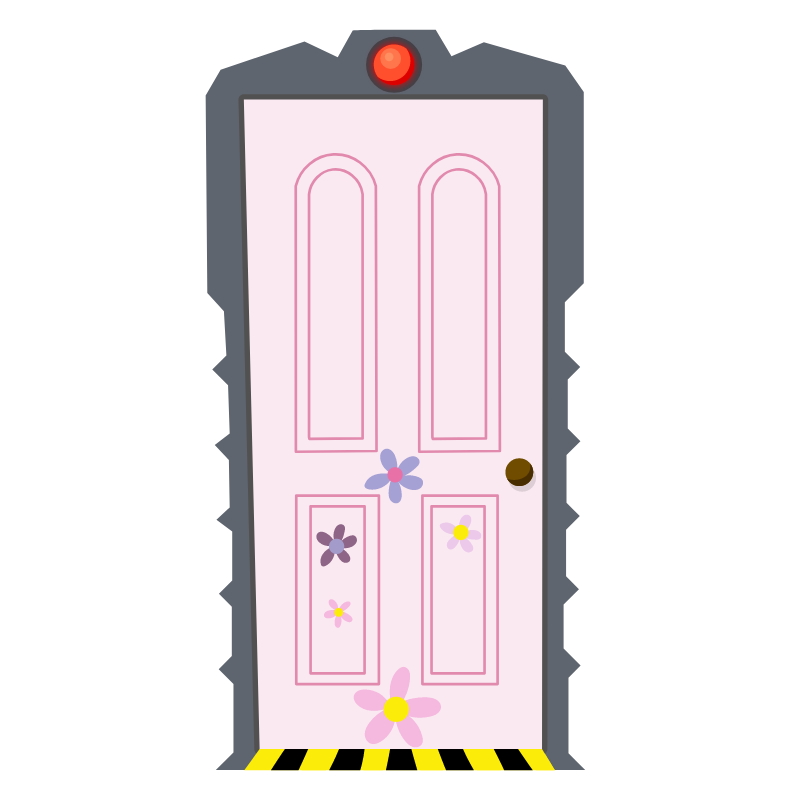 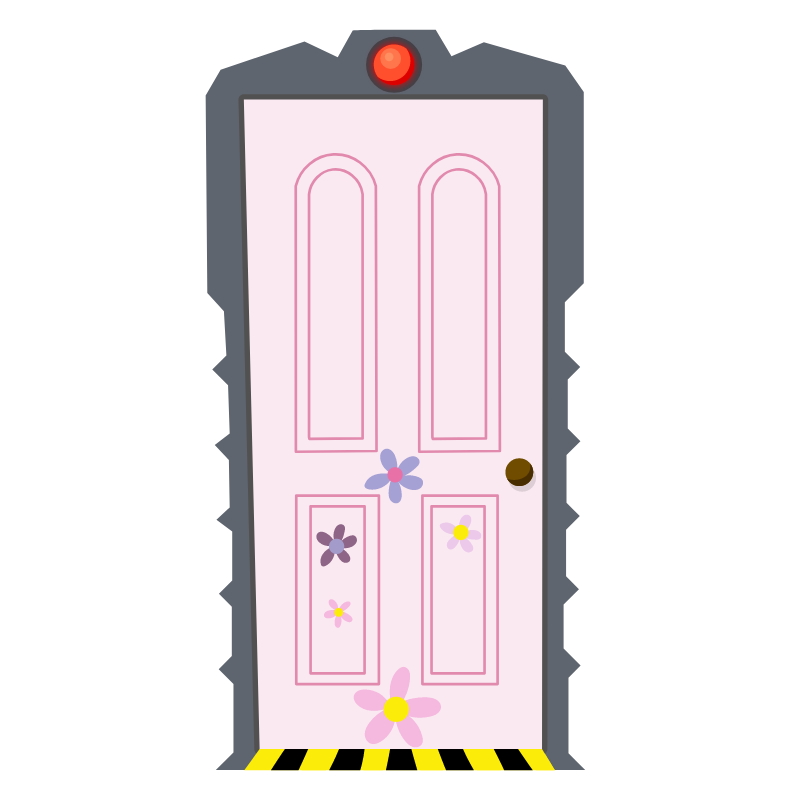 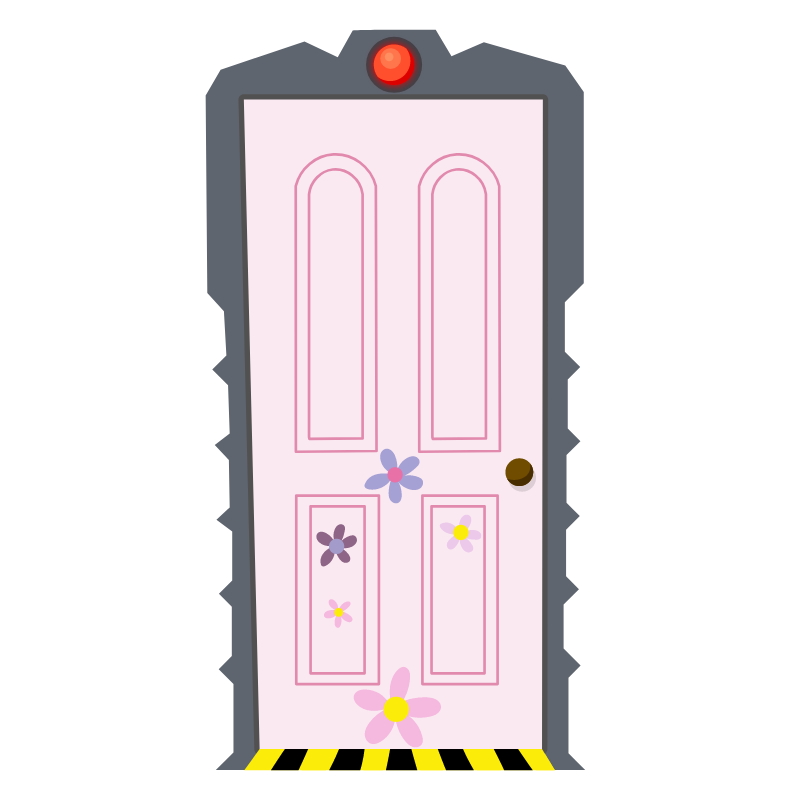 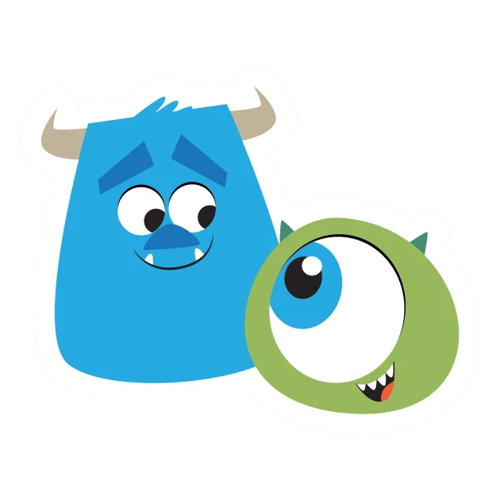 7
8
9
10
11
12
[Speaker Notes: How To Play:
Teams take it in turns to choose a pair of doors, if they match +1 point, if they don’t match the next team goes.
Teams only have one turn per round. 


Teacher’s Notes:
Click the door to reveal the text, then again to hide it again. 

maecheu-teachers-tools
This template is for educational, non-commercial purposes only. 

maecheu-teachers-tools.com]
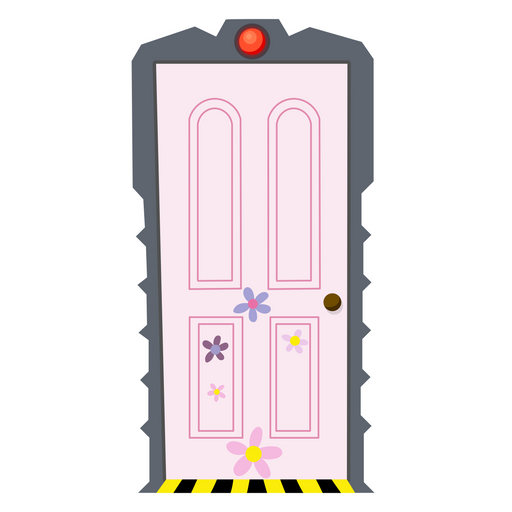 Finish
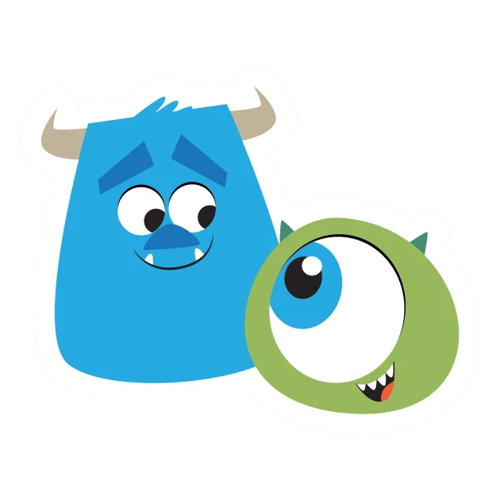 [Speaker Notes: How To Play:
Teams take it in turns to choose a pair of doors, if they match +1 point, if they don’t match the next team goes.
Teams only have one turn per round. 


Teacher’s Notes:
Click the door to reveal the text, then again to hide it again. 

maecheu-teachers-tools
This template is for educational, non-commercial purposes only. 

maecheu-teachers-tools.com]